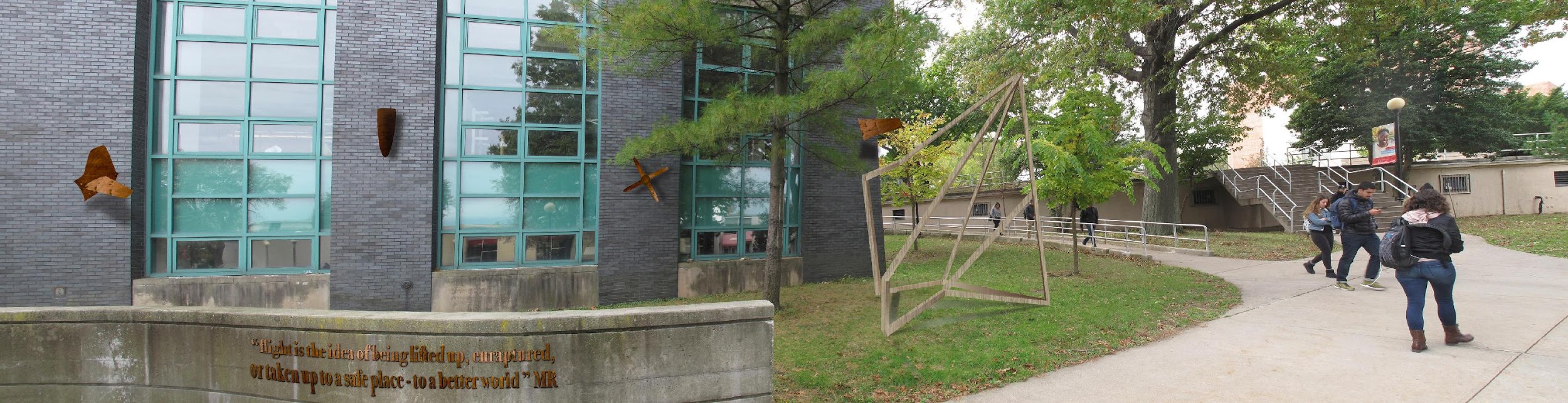 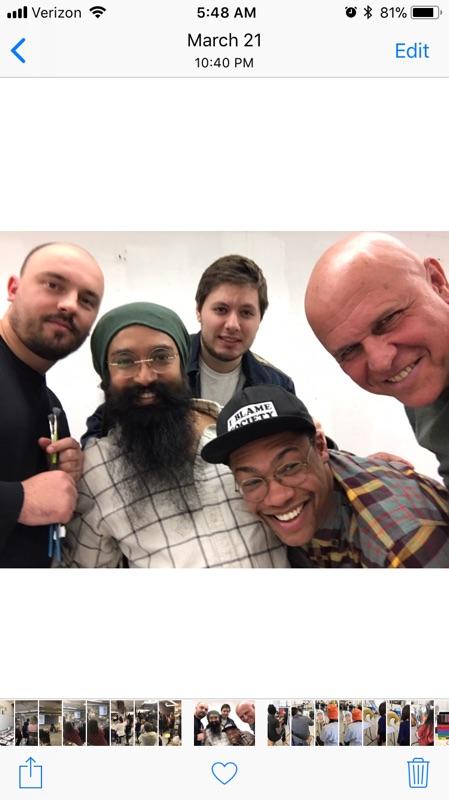 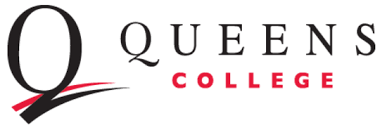 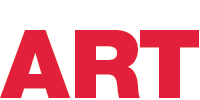 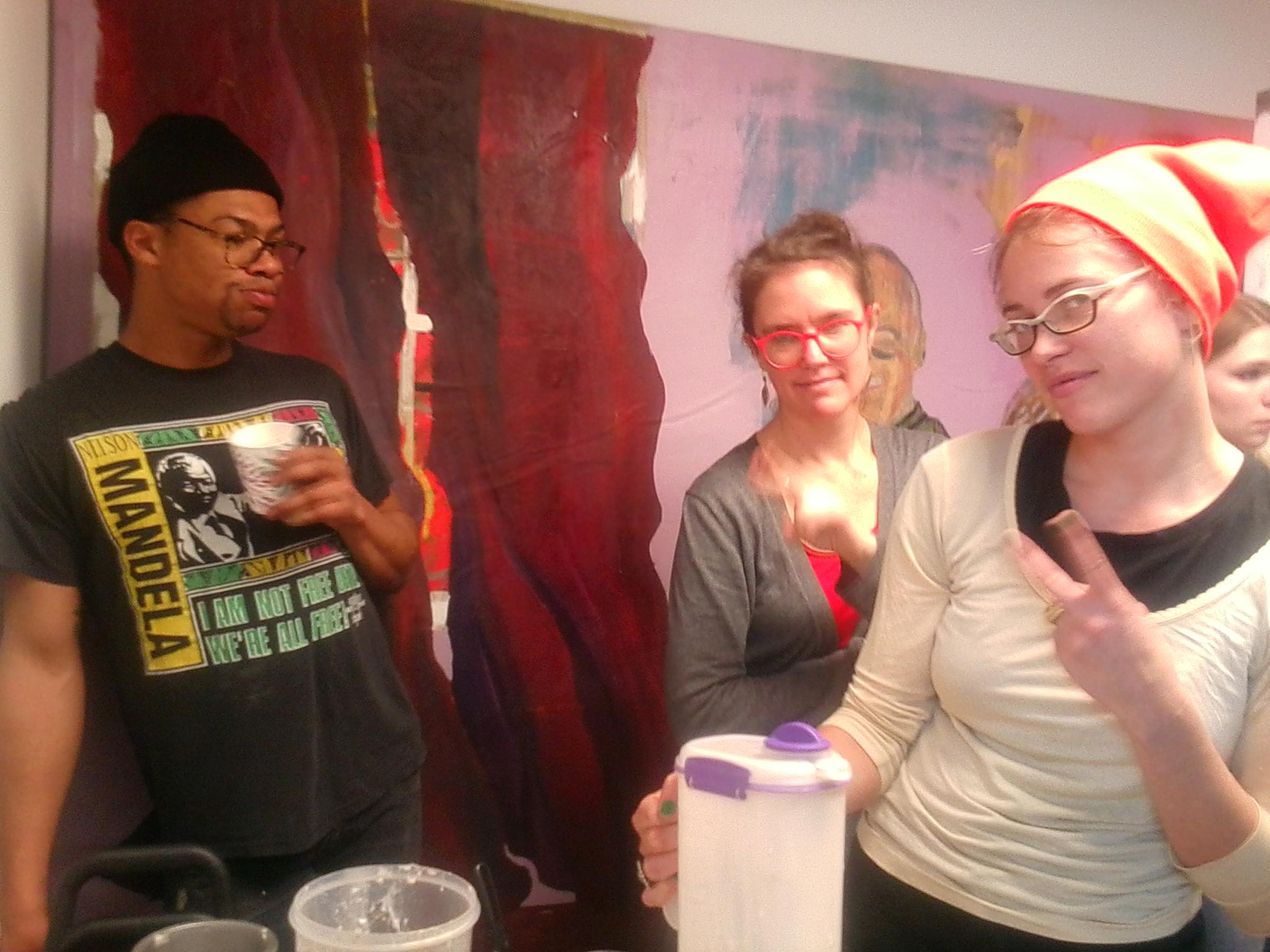 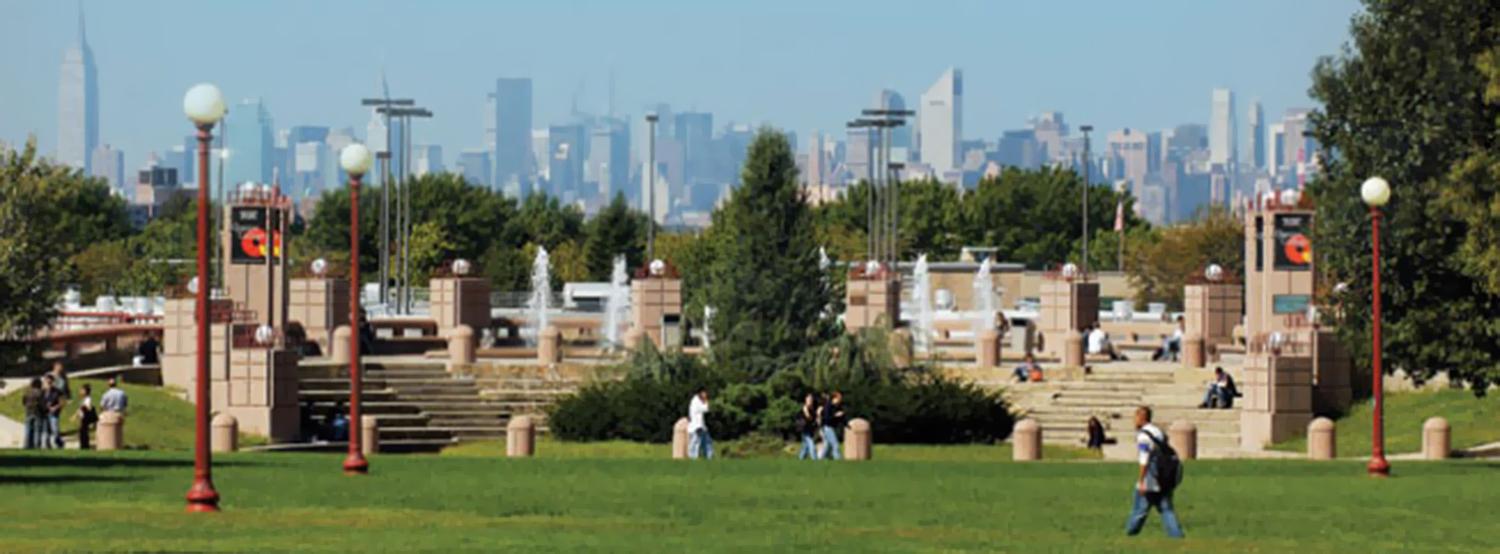 Queens College CUNY
The View From Queens College Campus Quad!
Space, Freedom, Proximity, & Cost
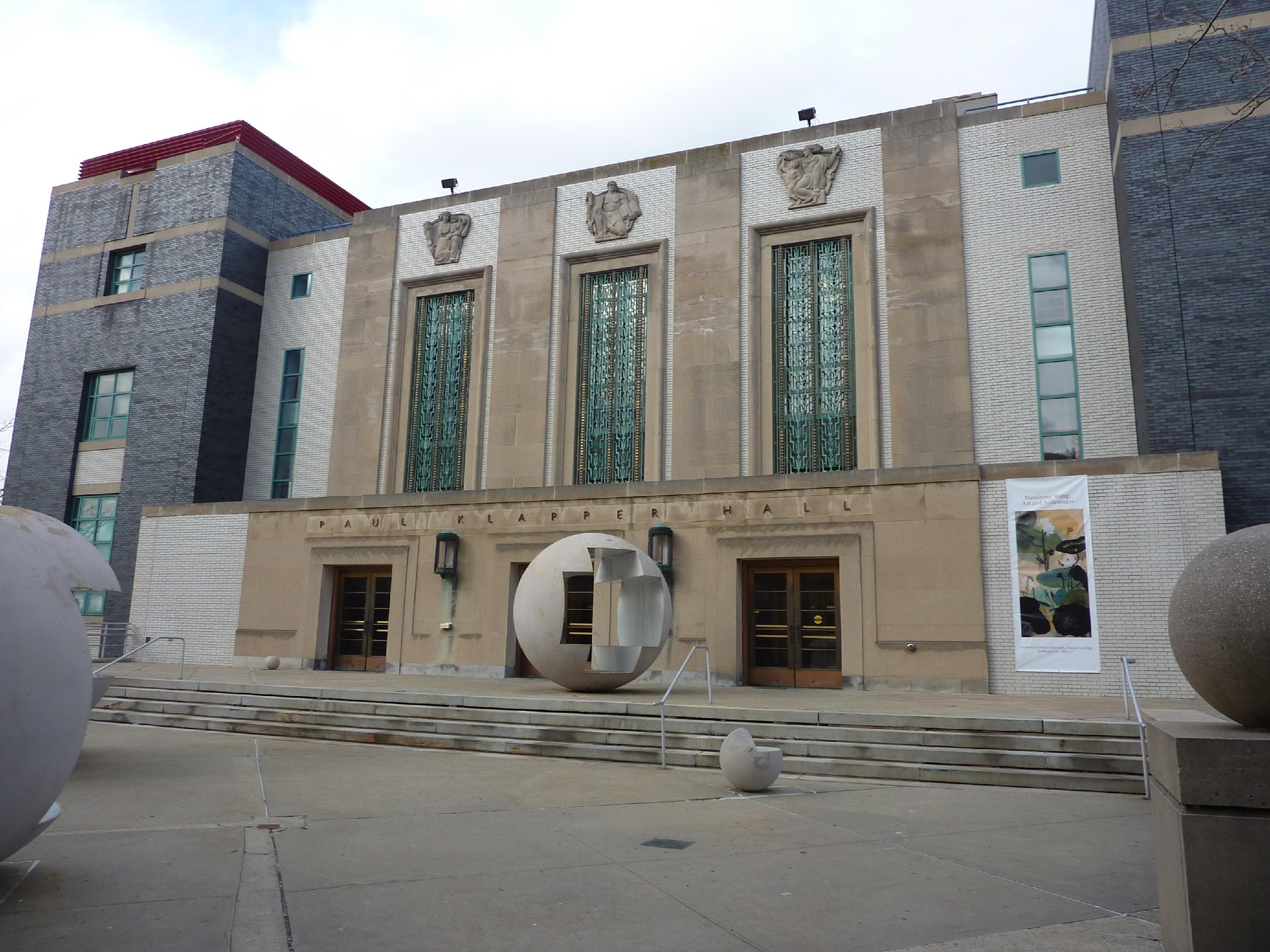 Klapper Hall Art Dept. 
with sculptures by Vito Acconci
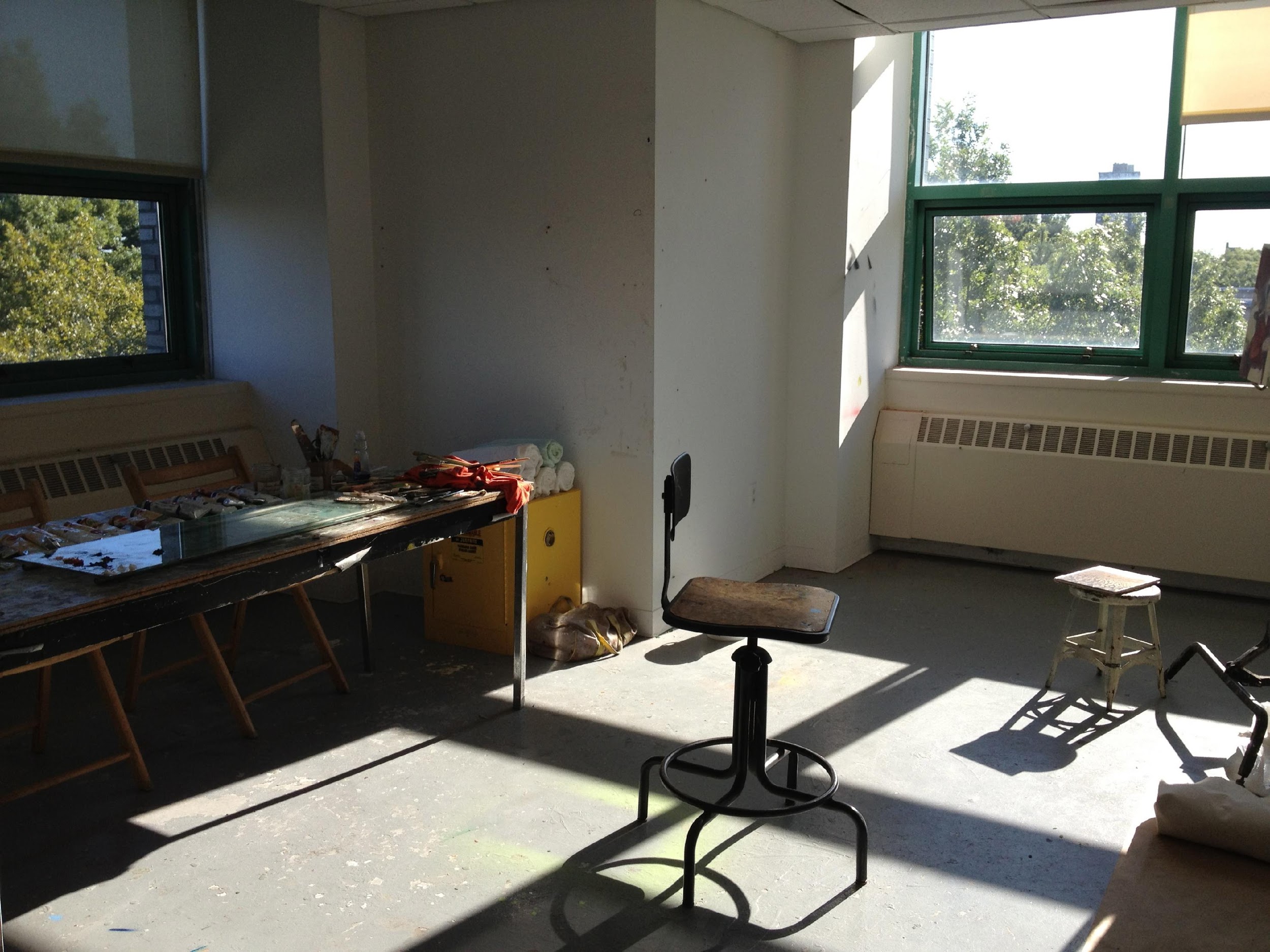 Private Studio Space (smaller size)
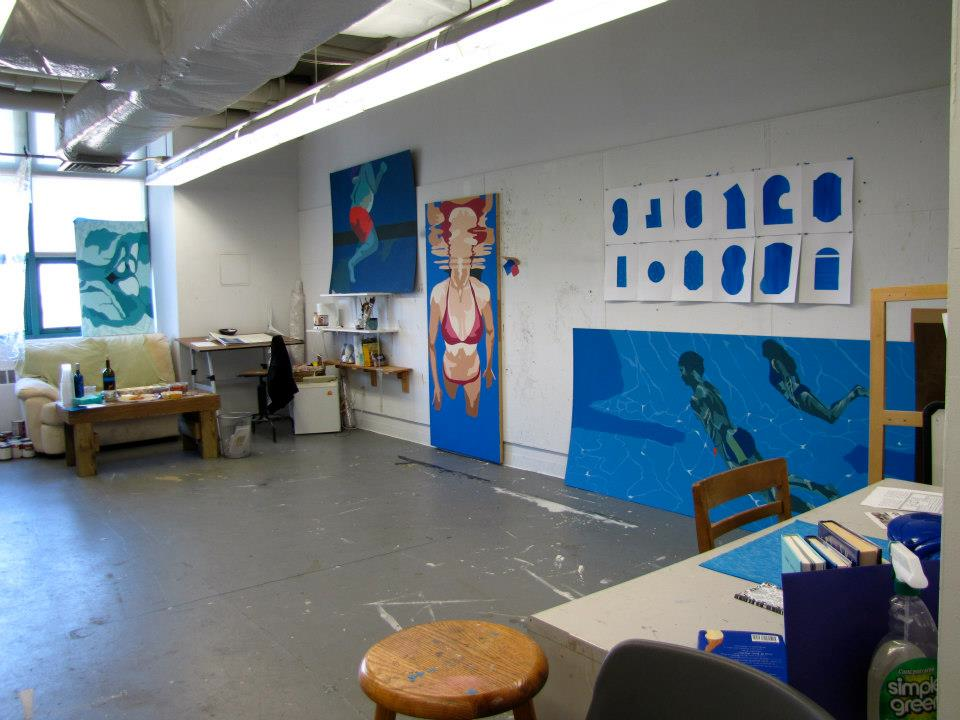 Large Private Locked Studio Space (MFA)
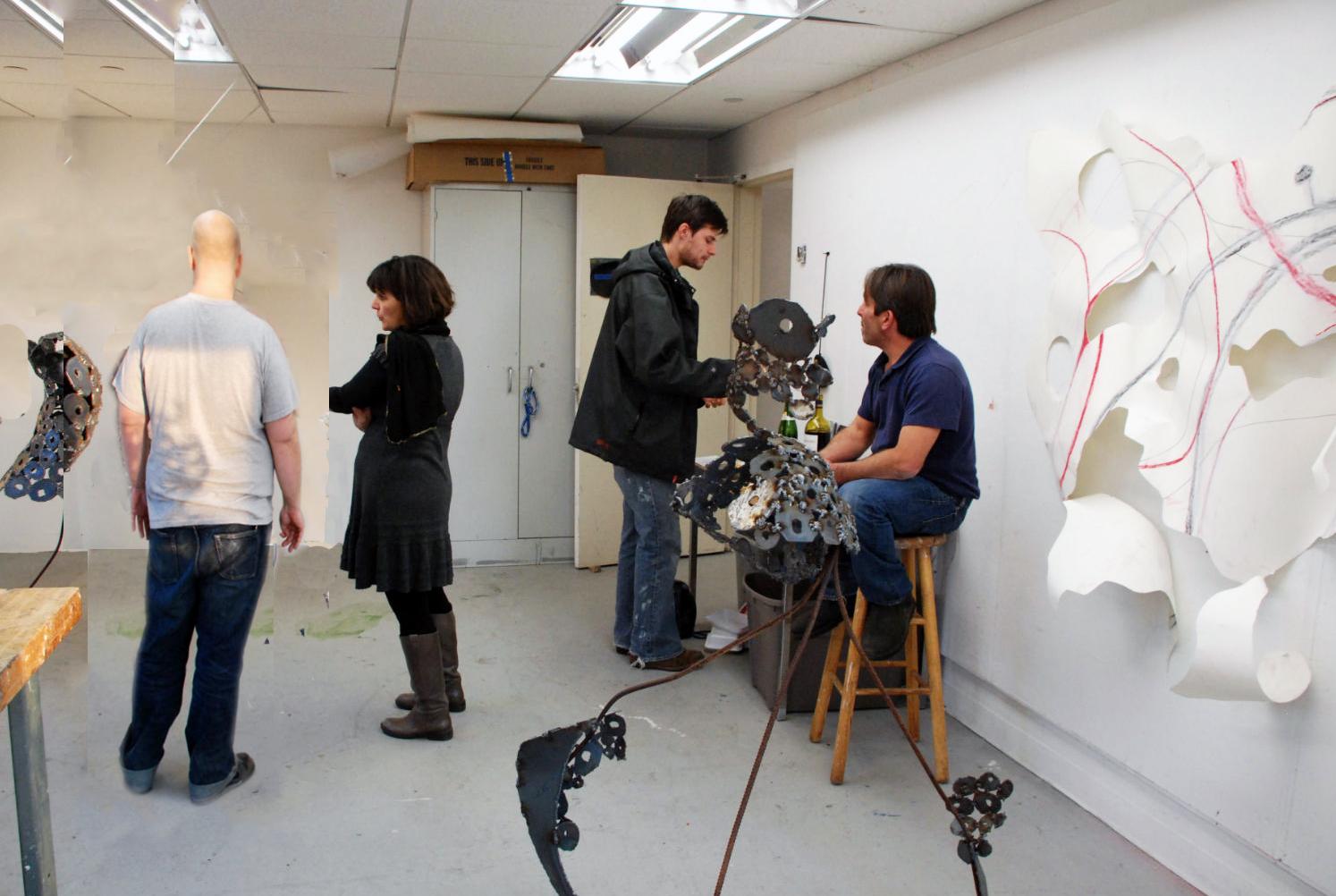 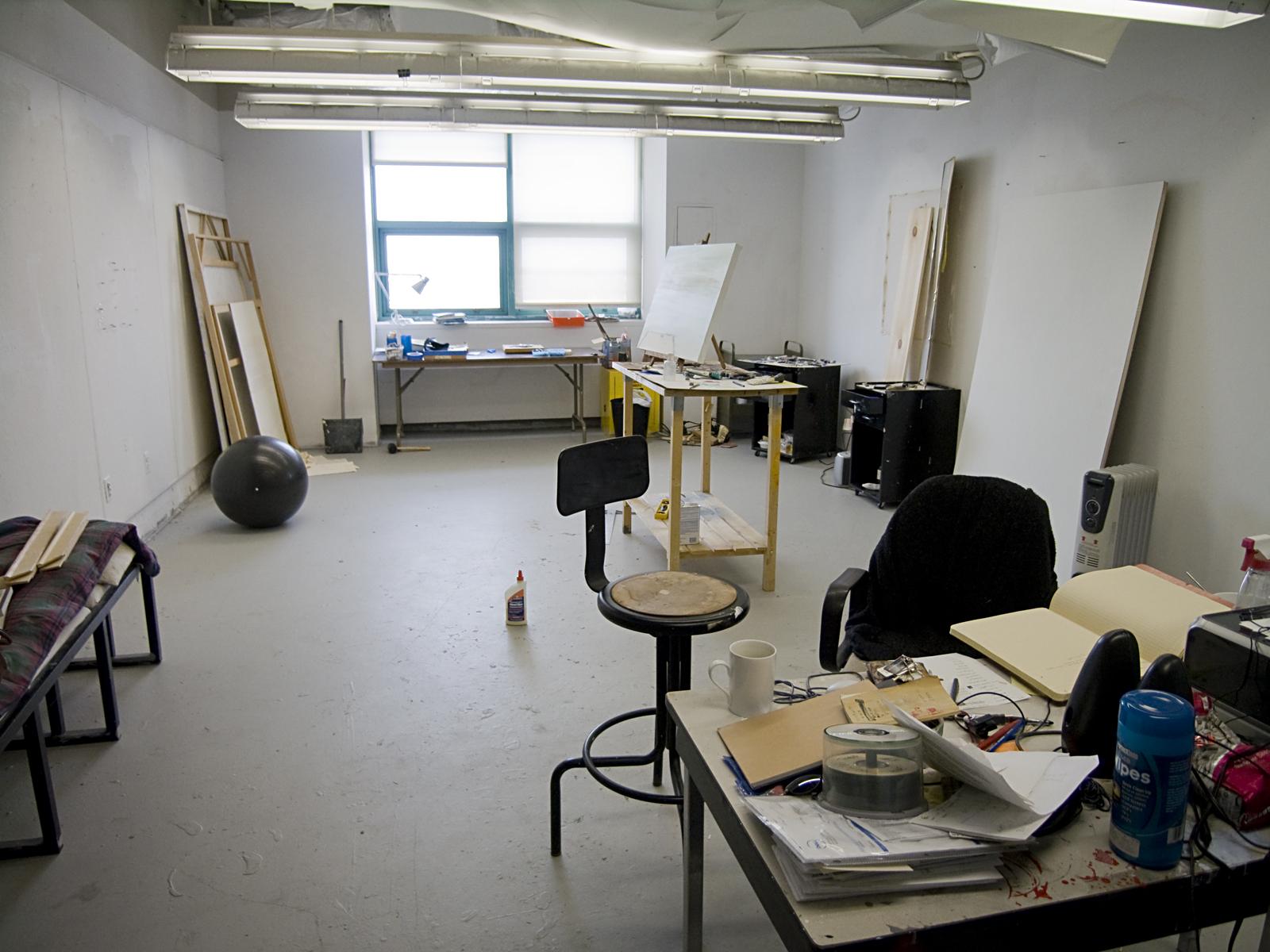 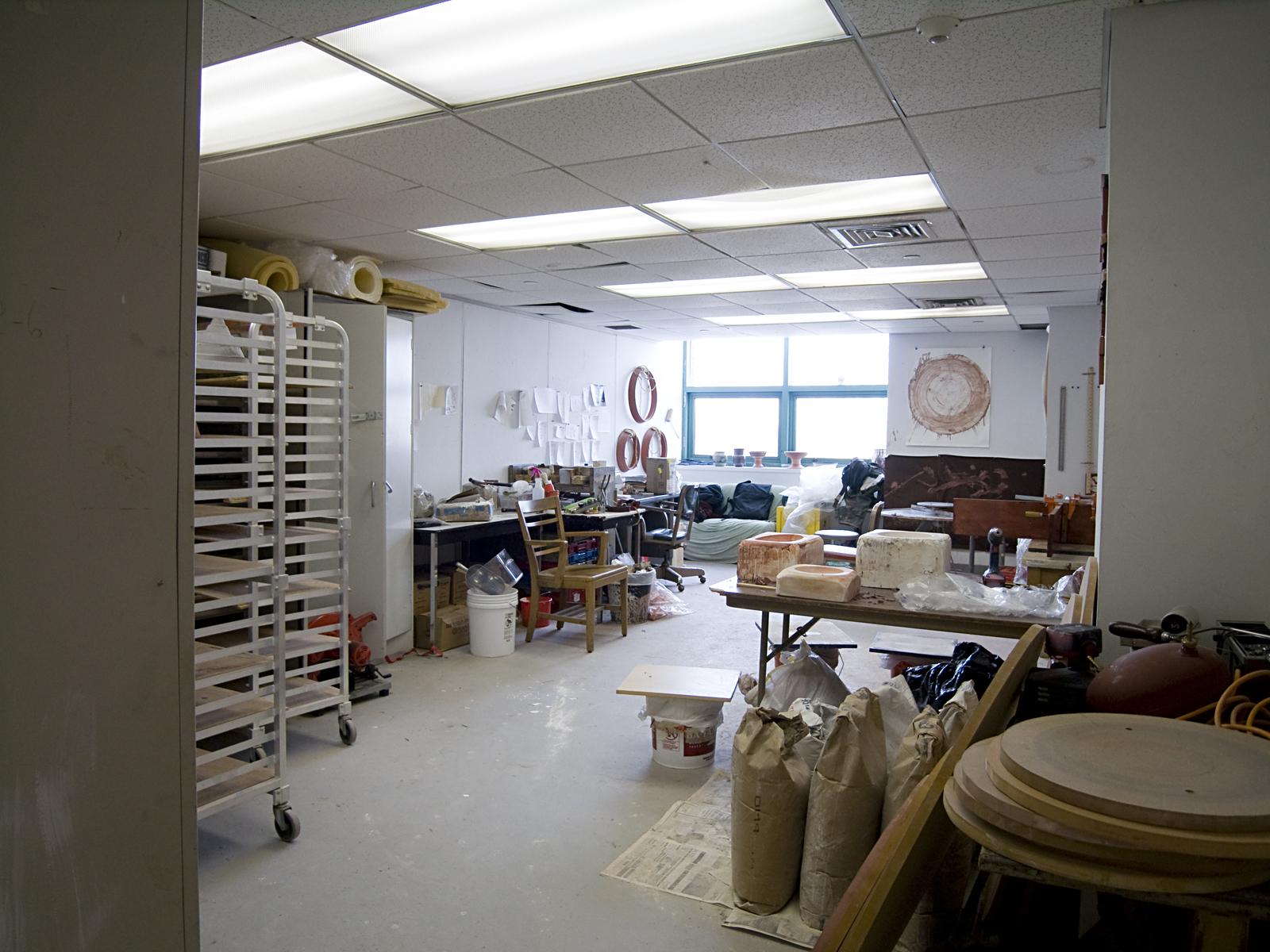 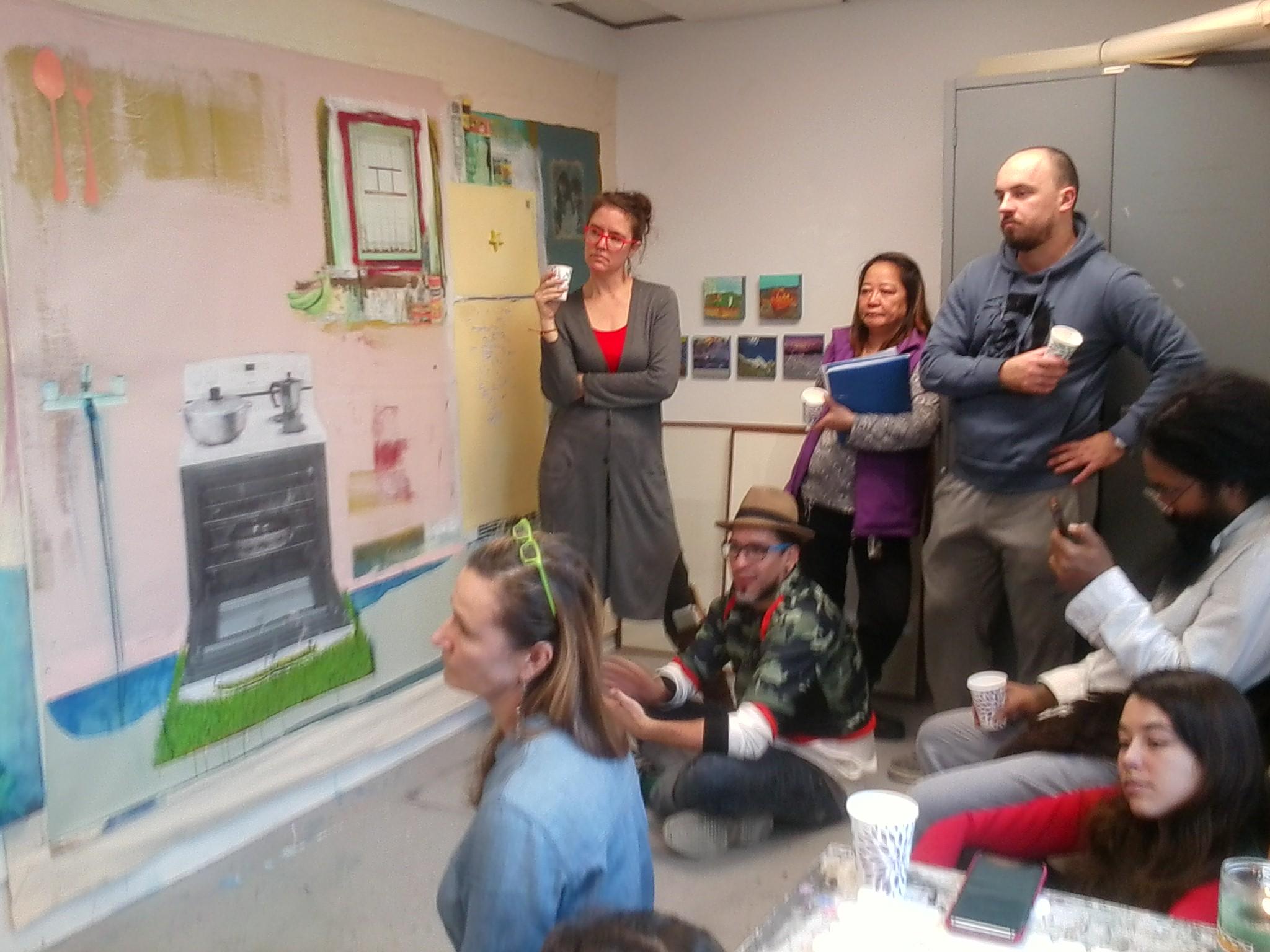 Group Crit / Studio Visits with
Irish artist Elaine Byrne
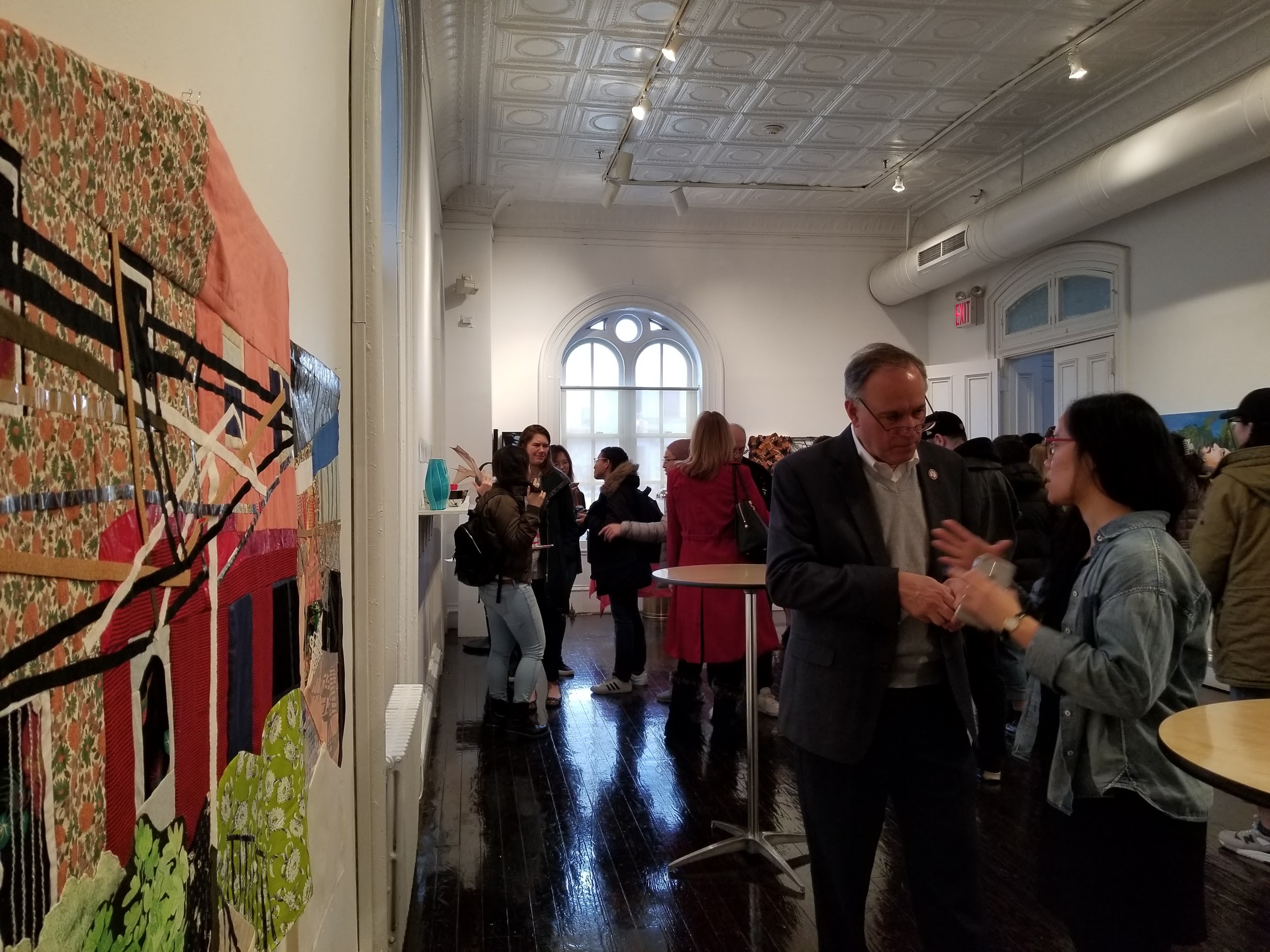 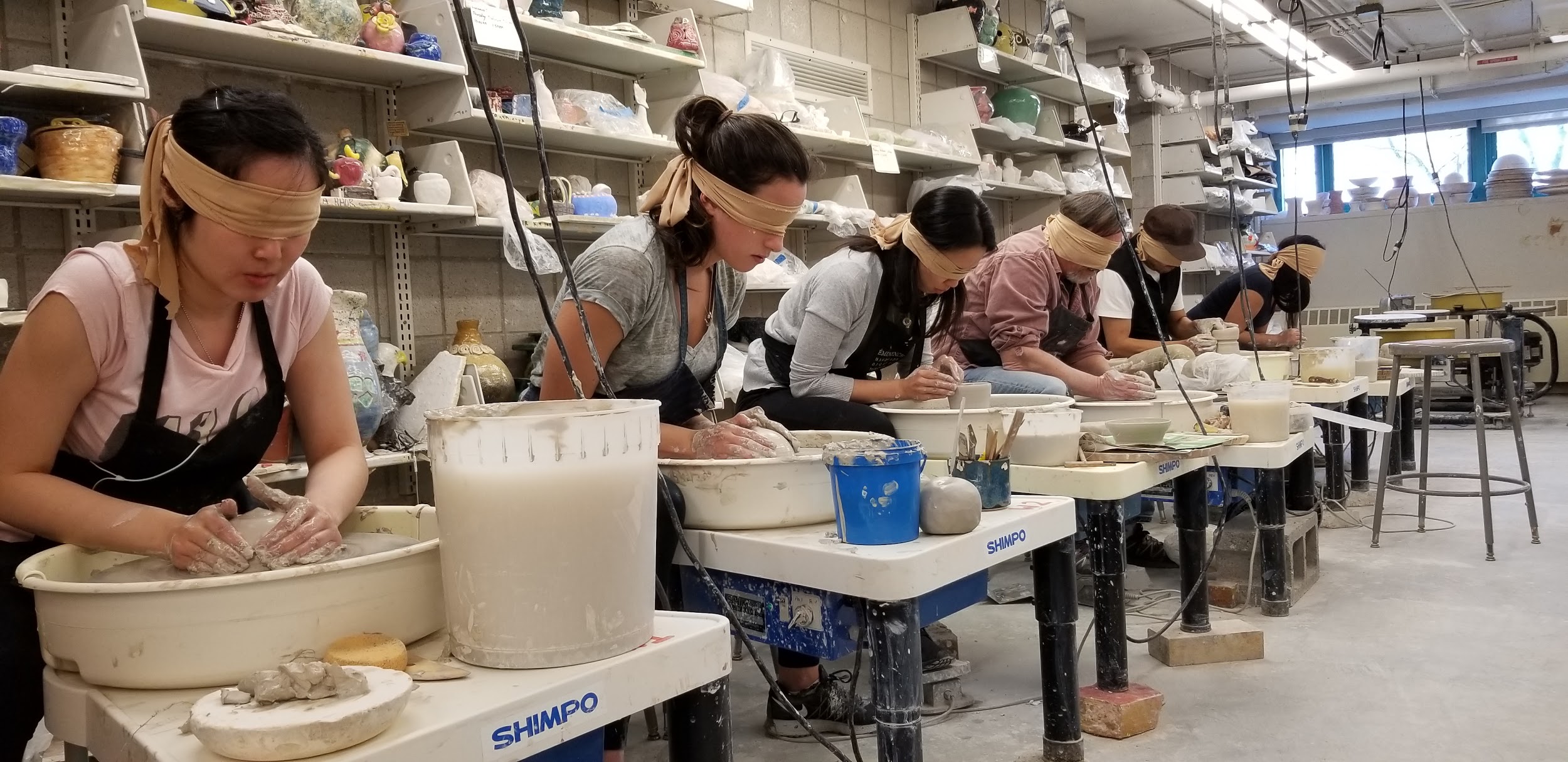 Art Department Biennial exhibition at
Flushing Town Hall
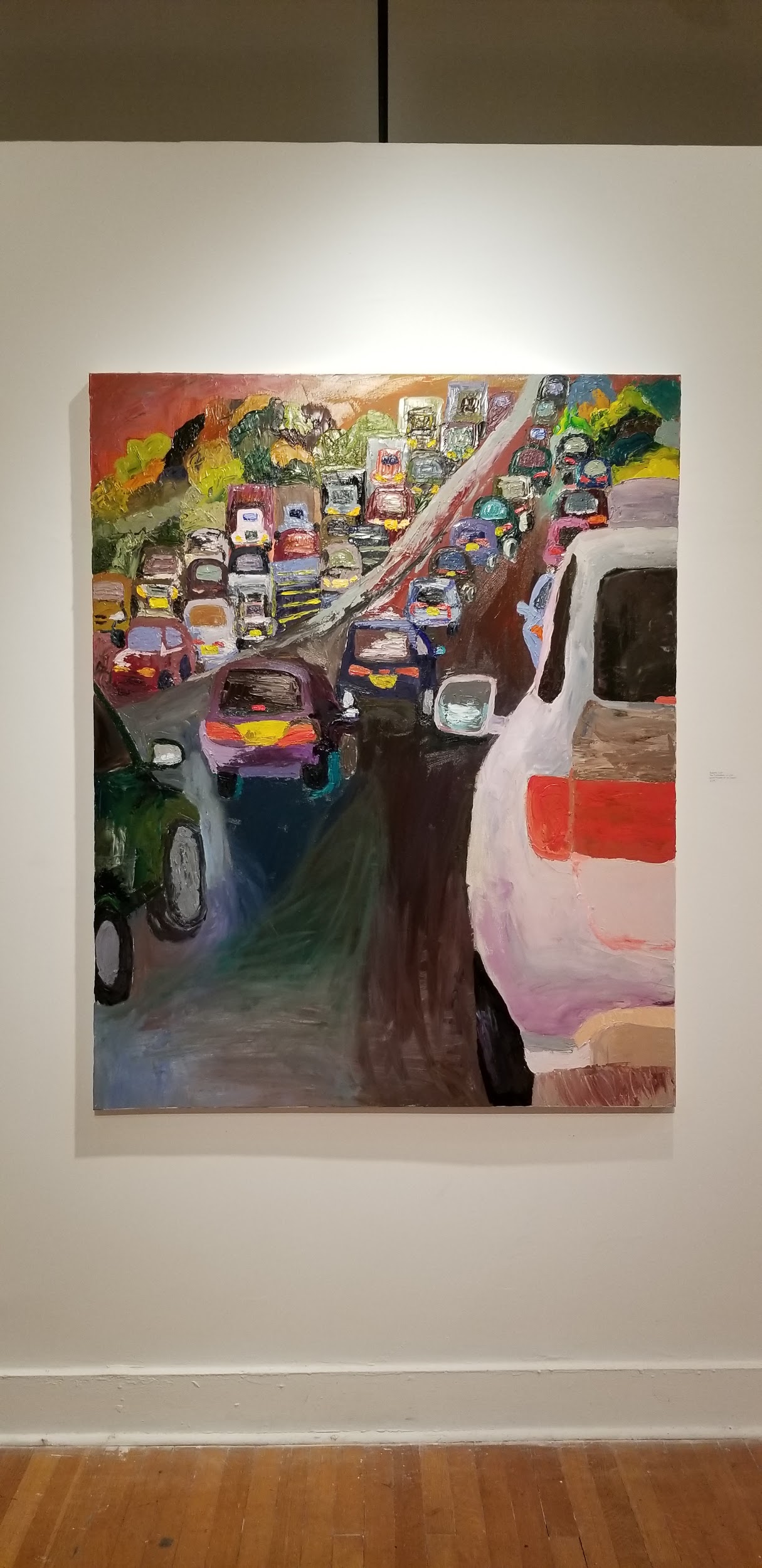 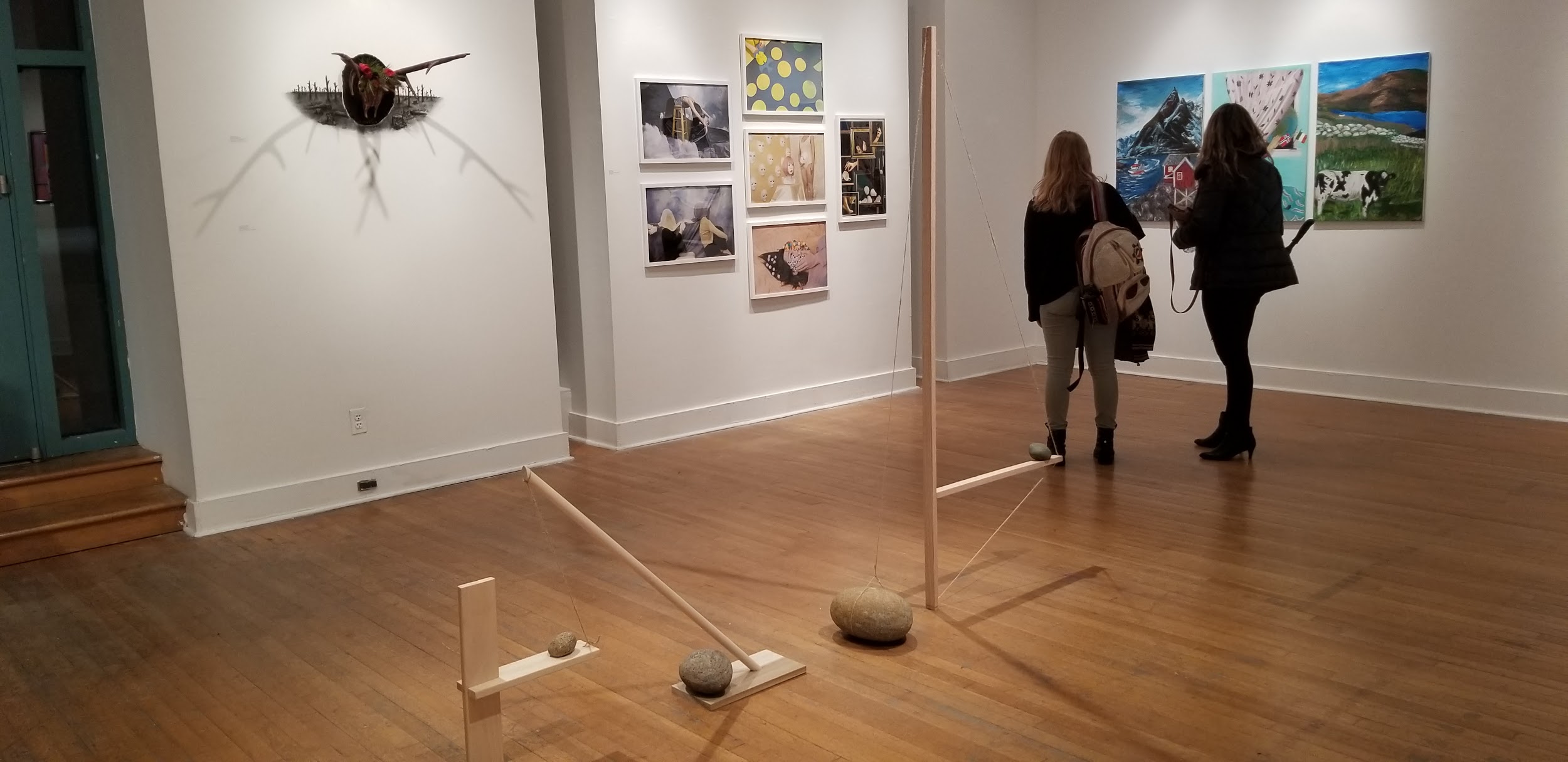 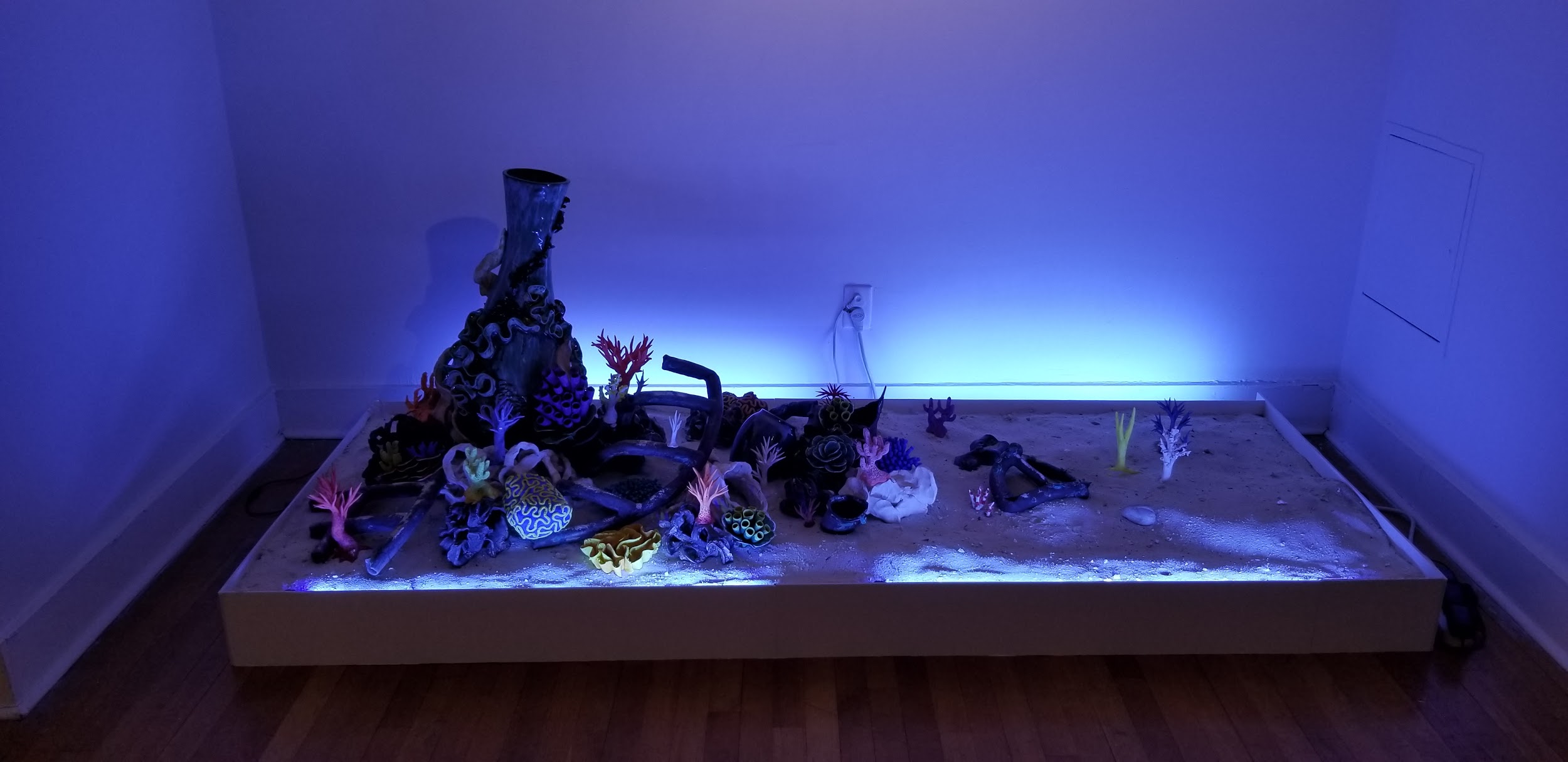 Senior Project exhibition 
QC Klapper Hall Gallery
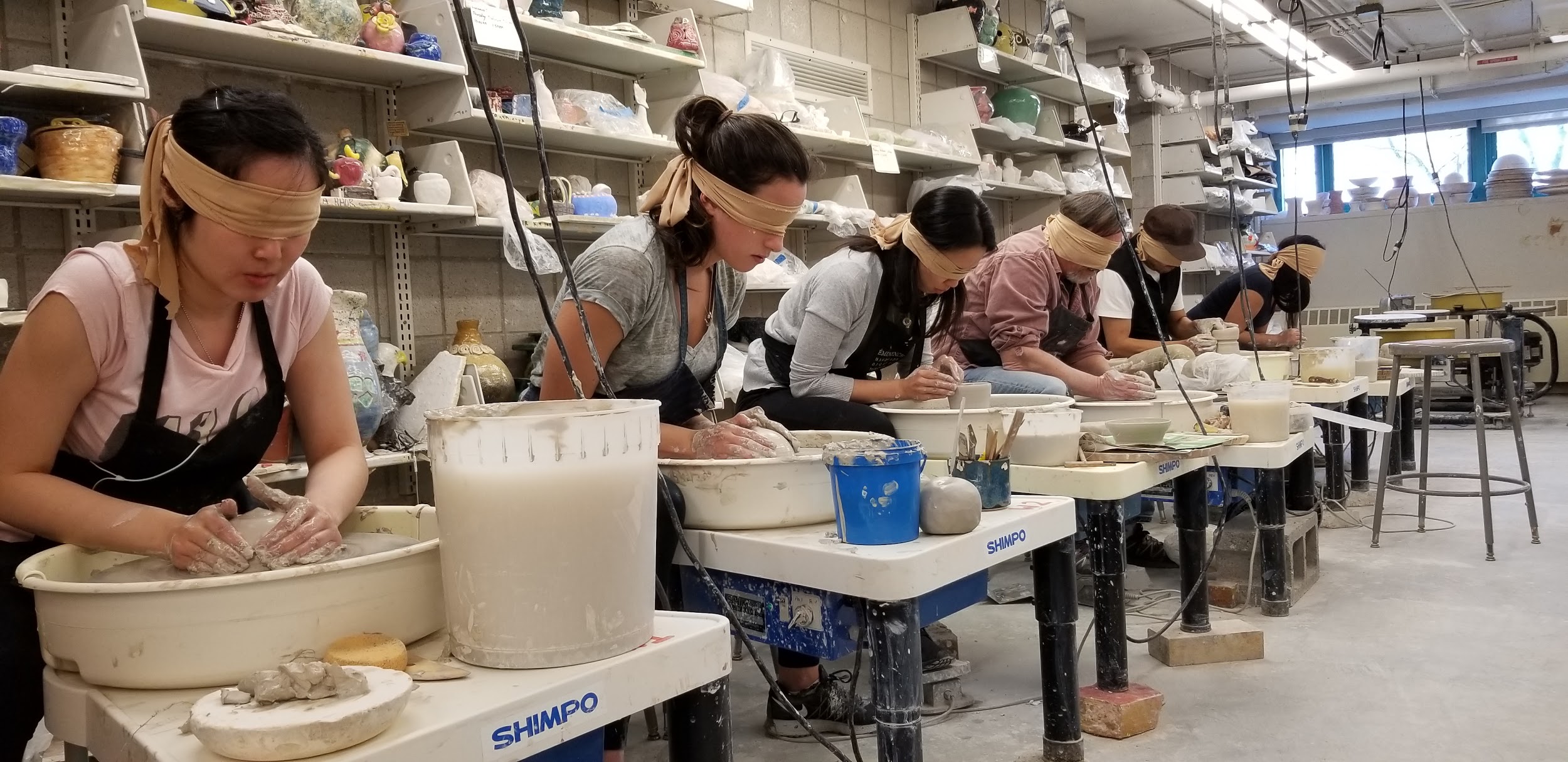 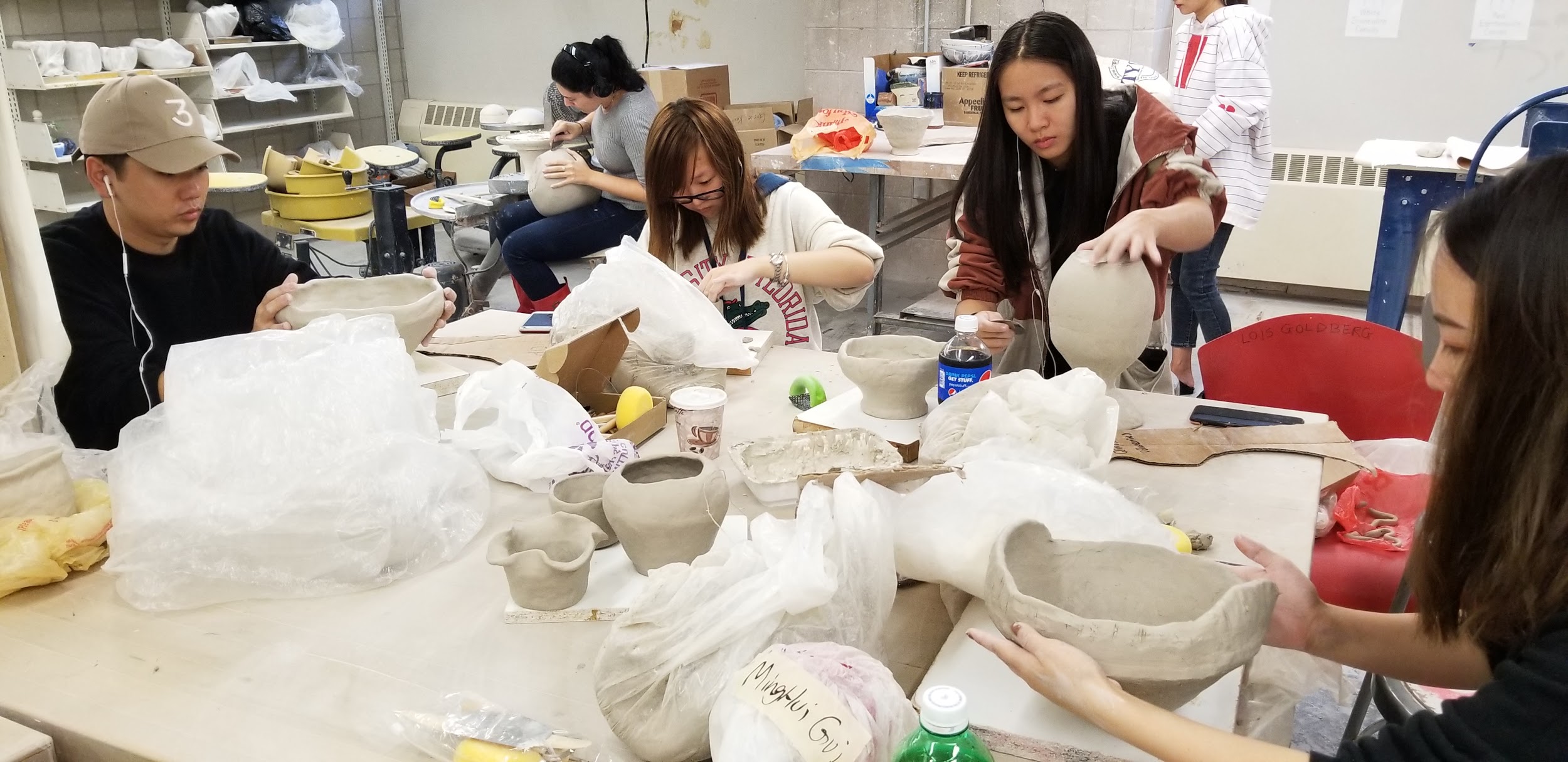 Ceramics Studio
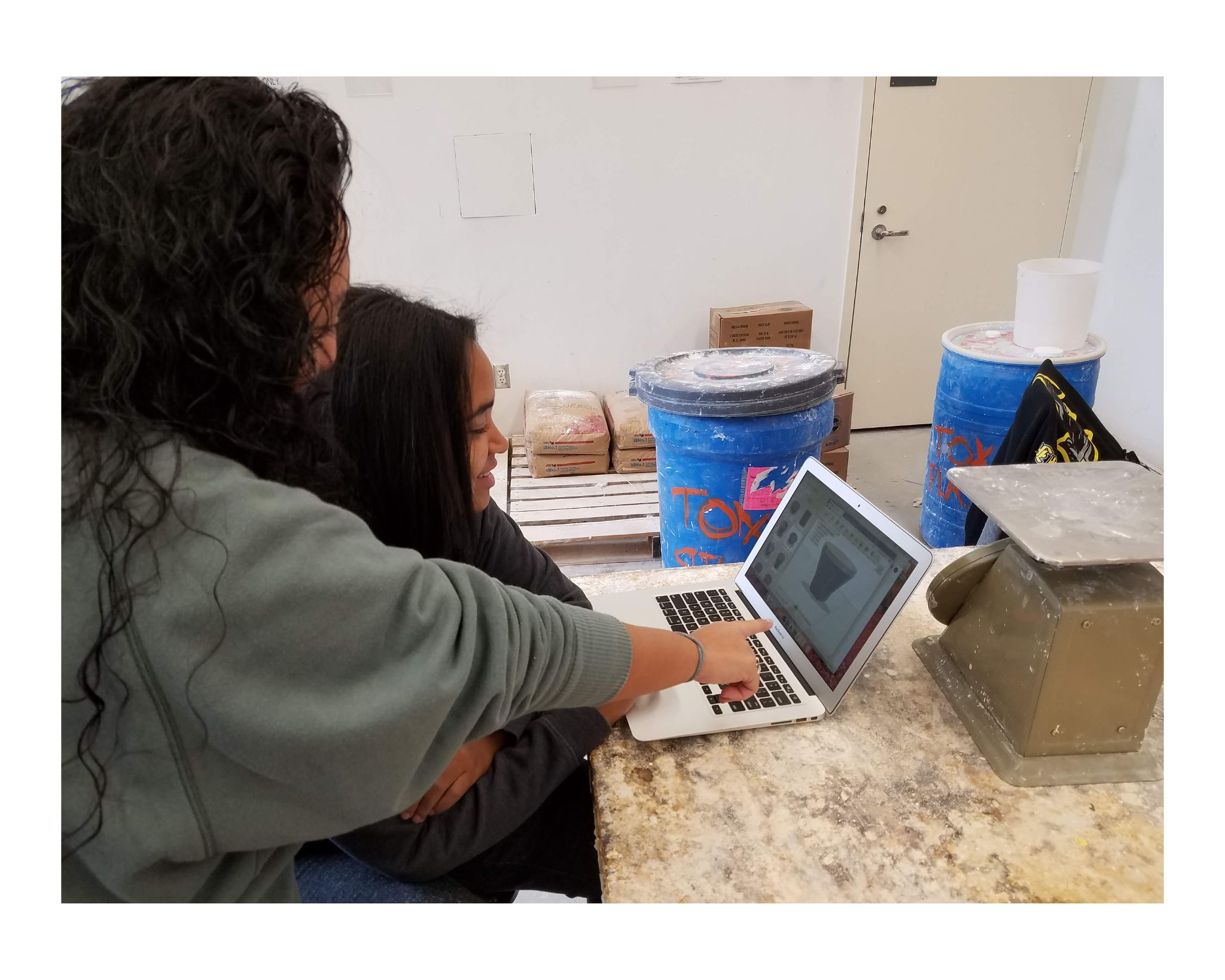 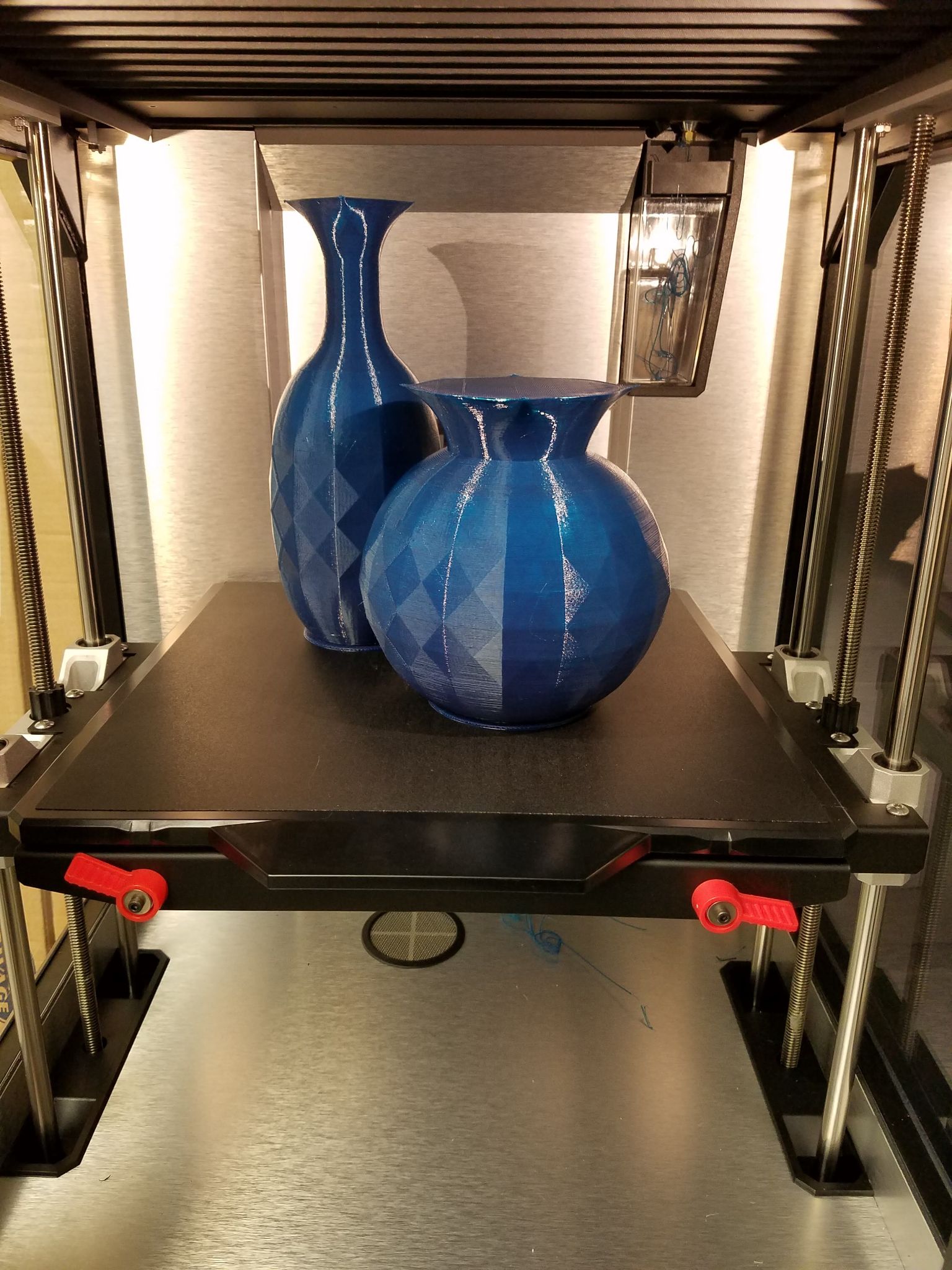 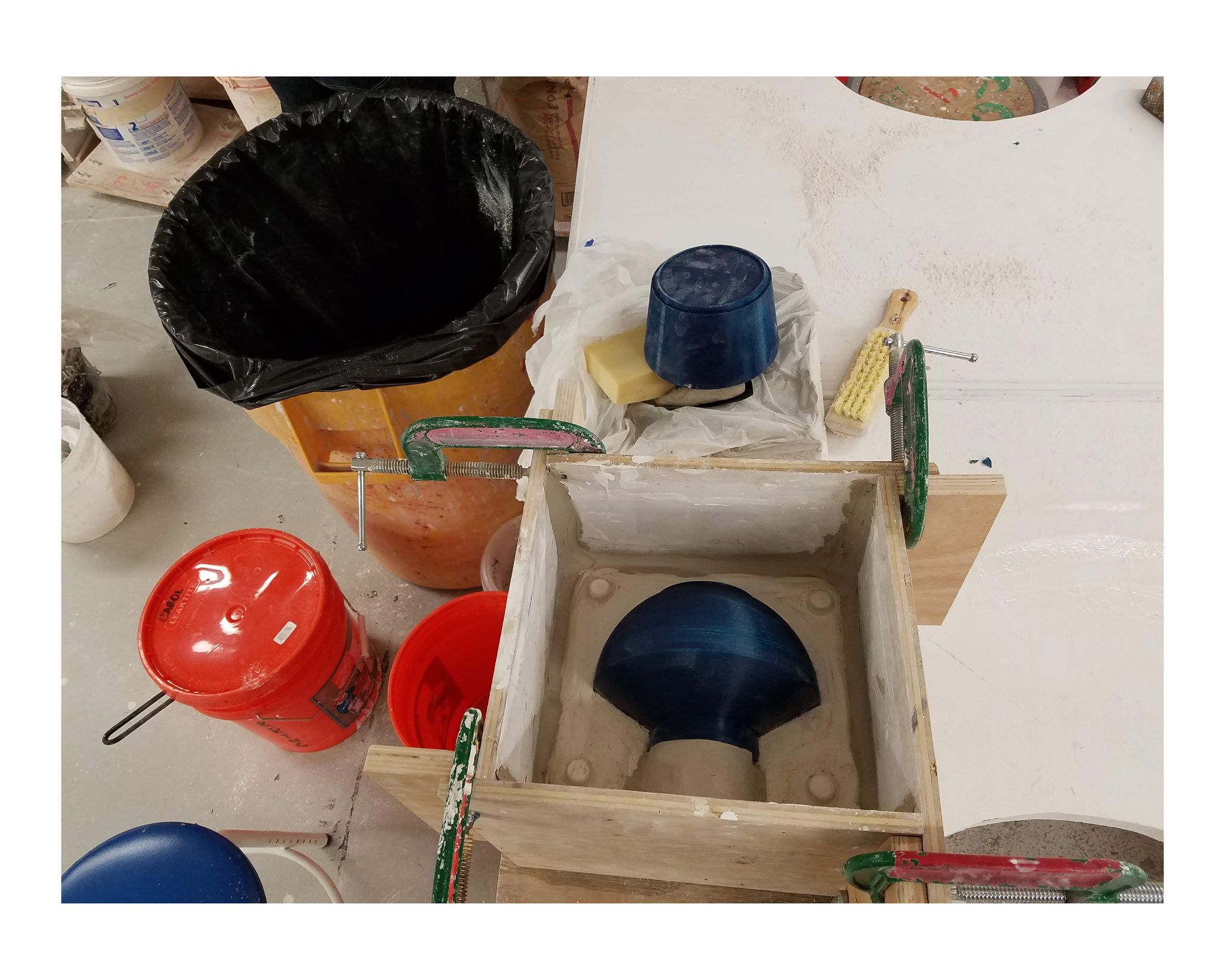 3D Printing & Mold Making
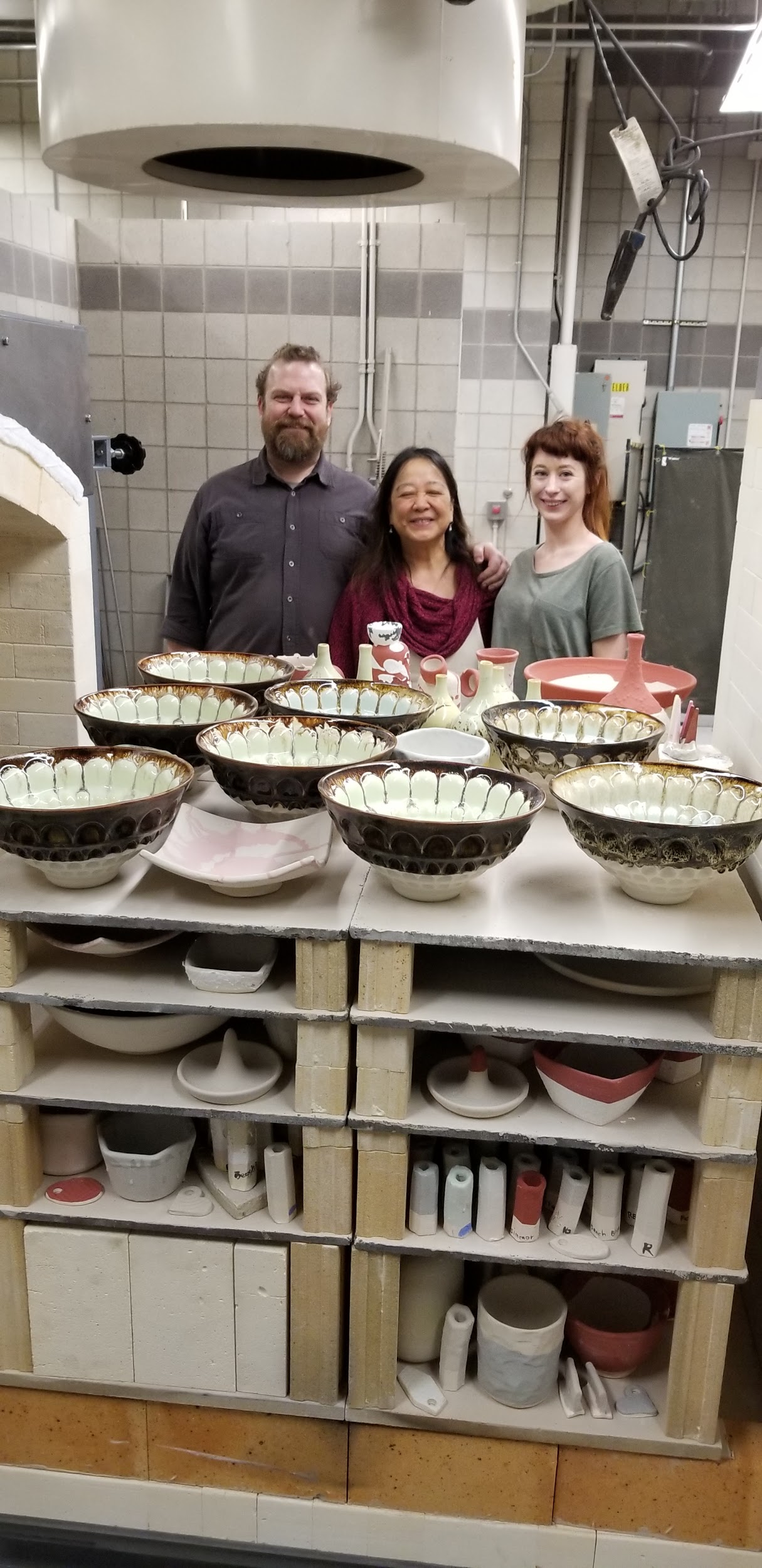 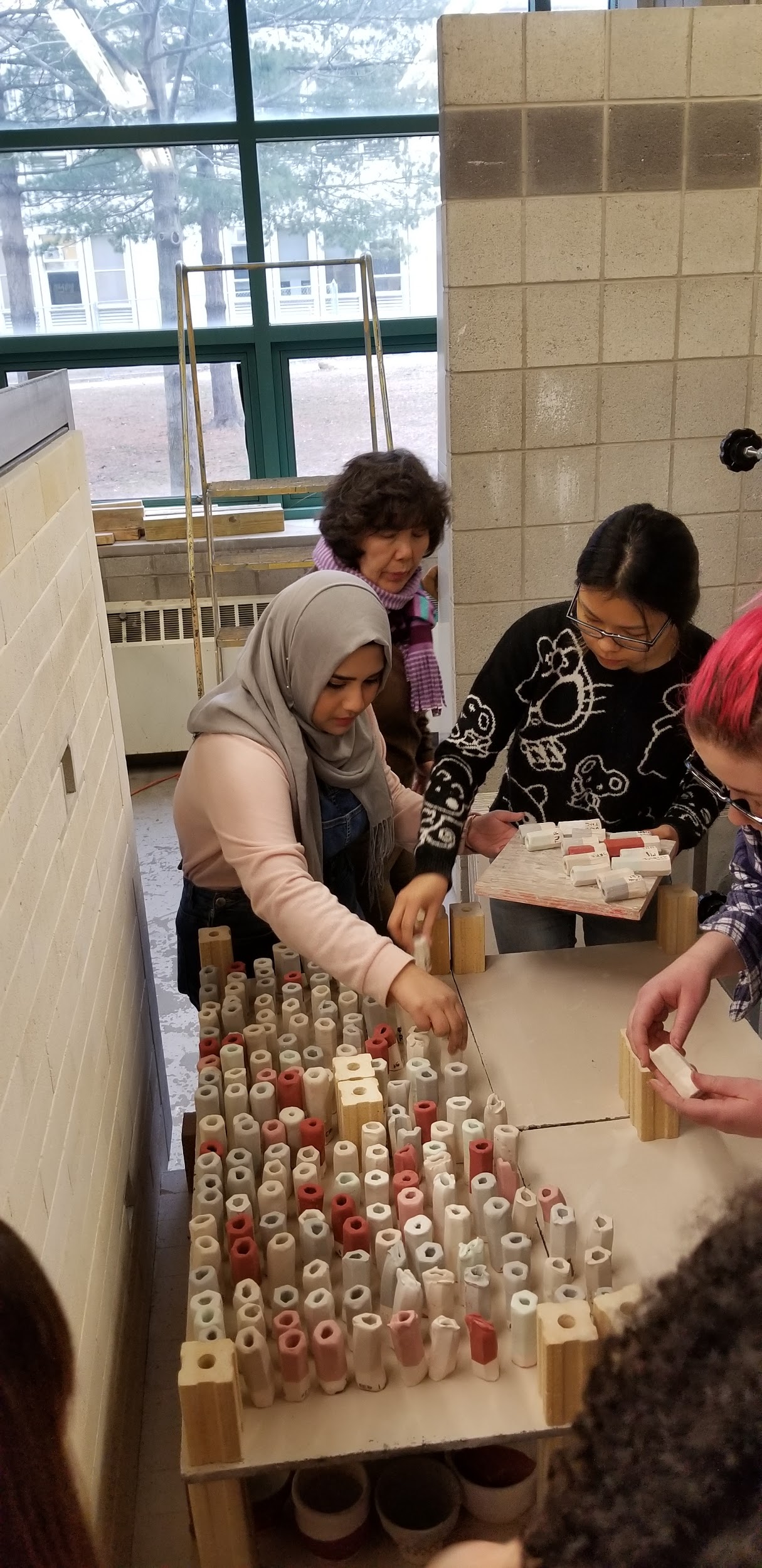 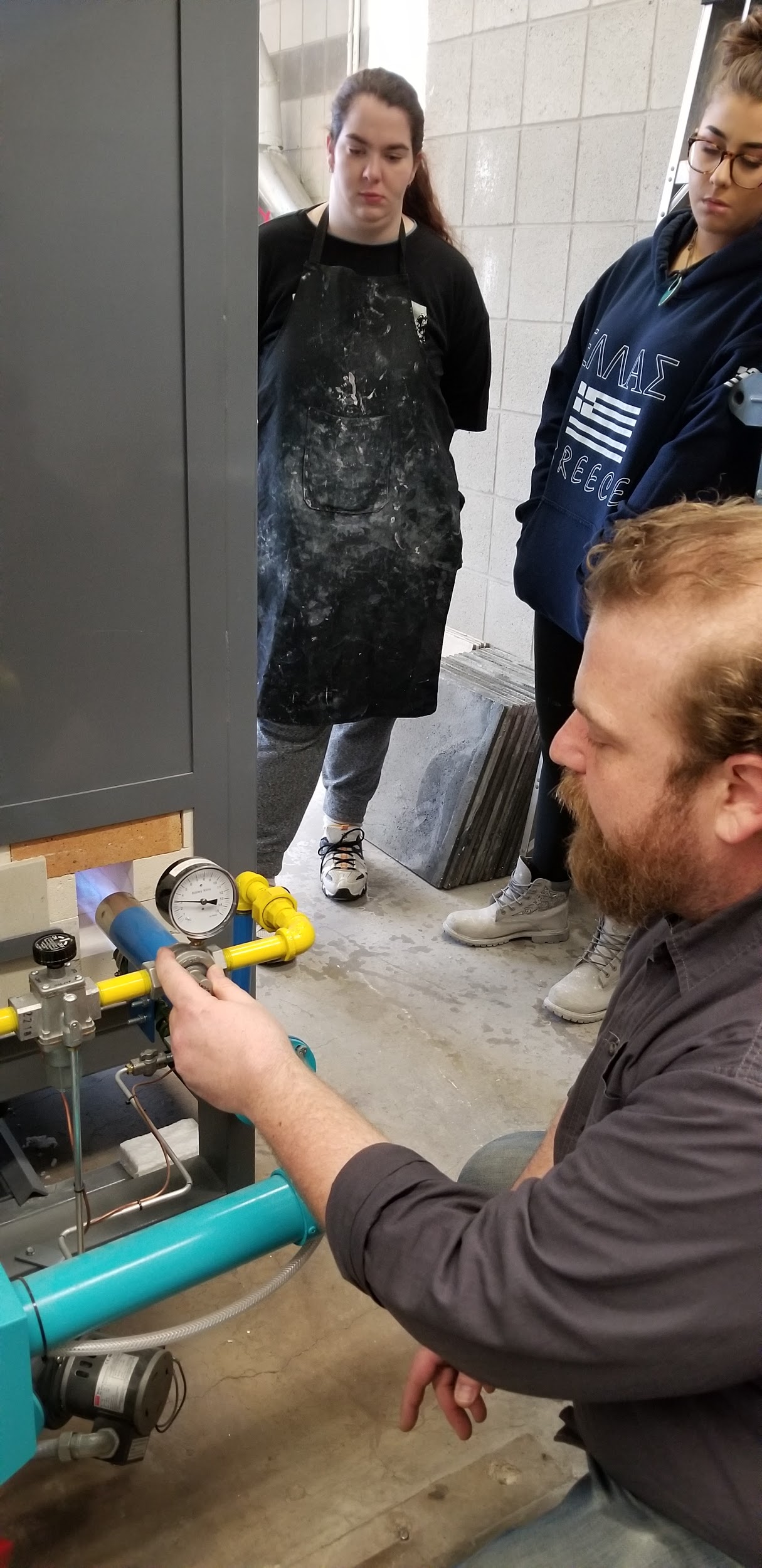 Kiln Firing - Ceramics & Bronze Casting
Work made in Prof. Greco’s 3D Modeling, Printing, 
& Slip Casting Course
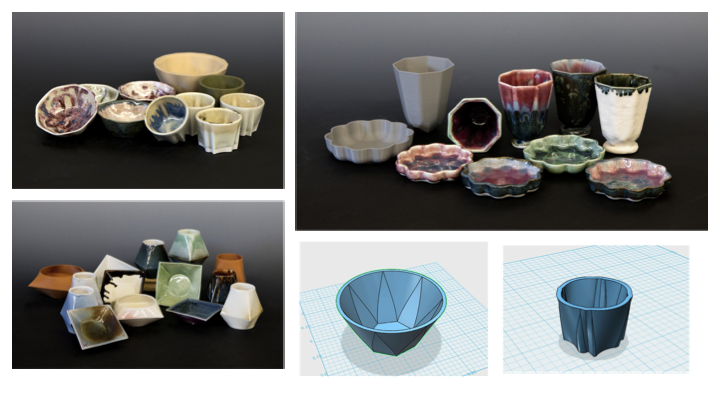 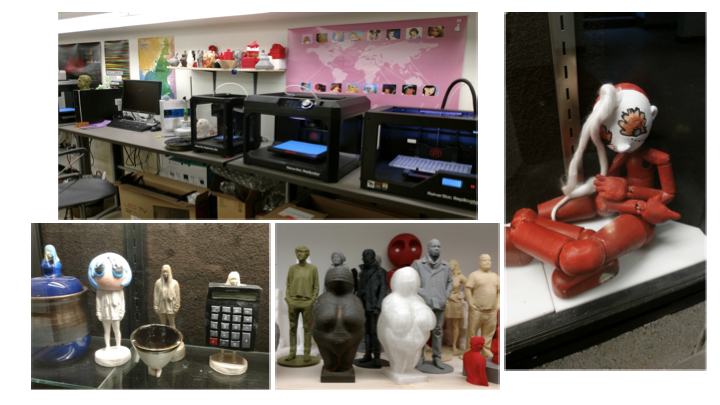 3D Printing & 3D Scanning Facilities - Ceramic and Bronze work produced using new 3D printing and scanning technologies.
Examples of ceramic slip casting and examples of translation of materials - original to 3D scan to 3D print then invested and cast in bronze.
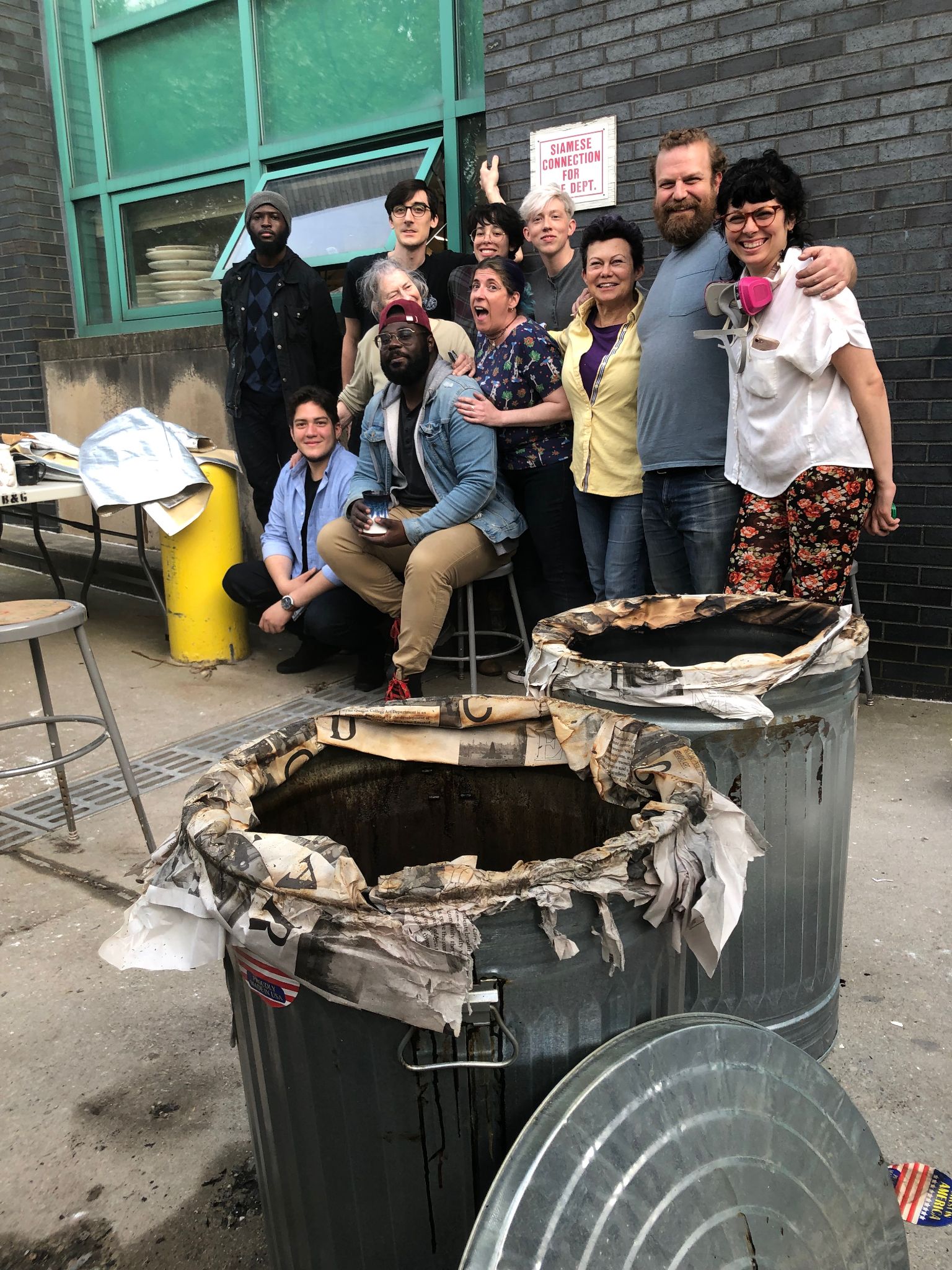 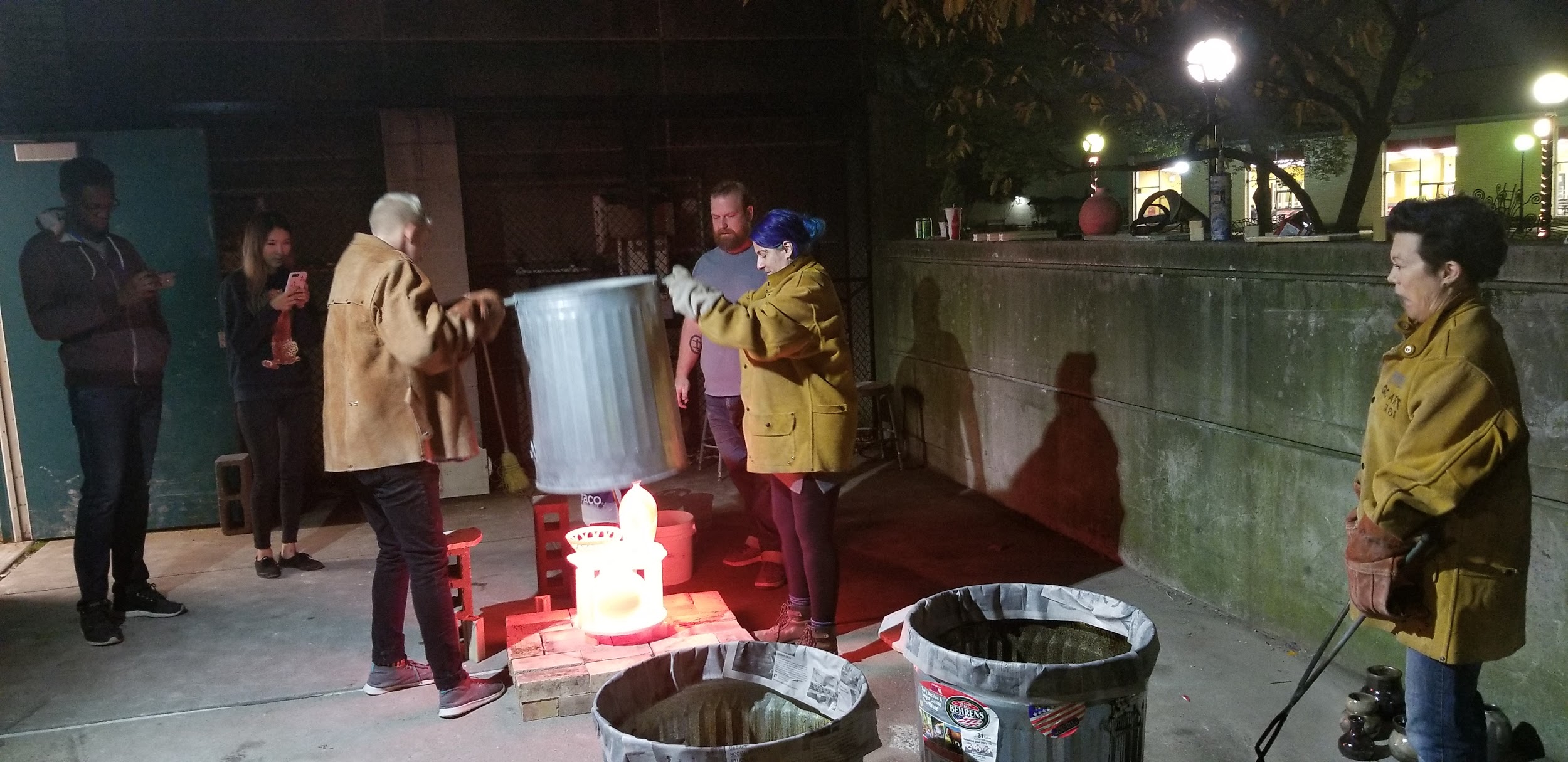 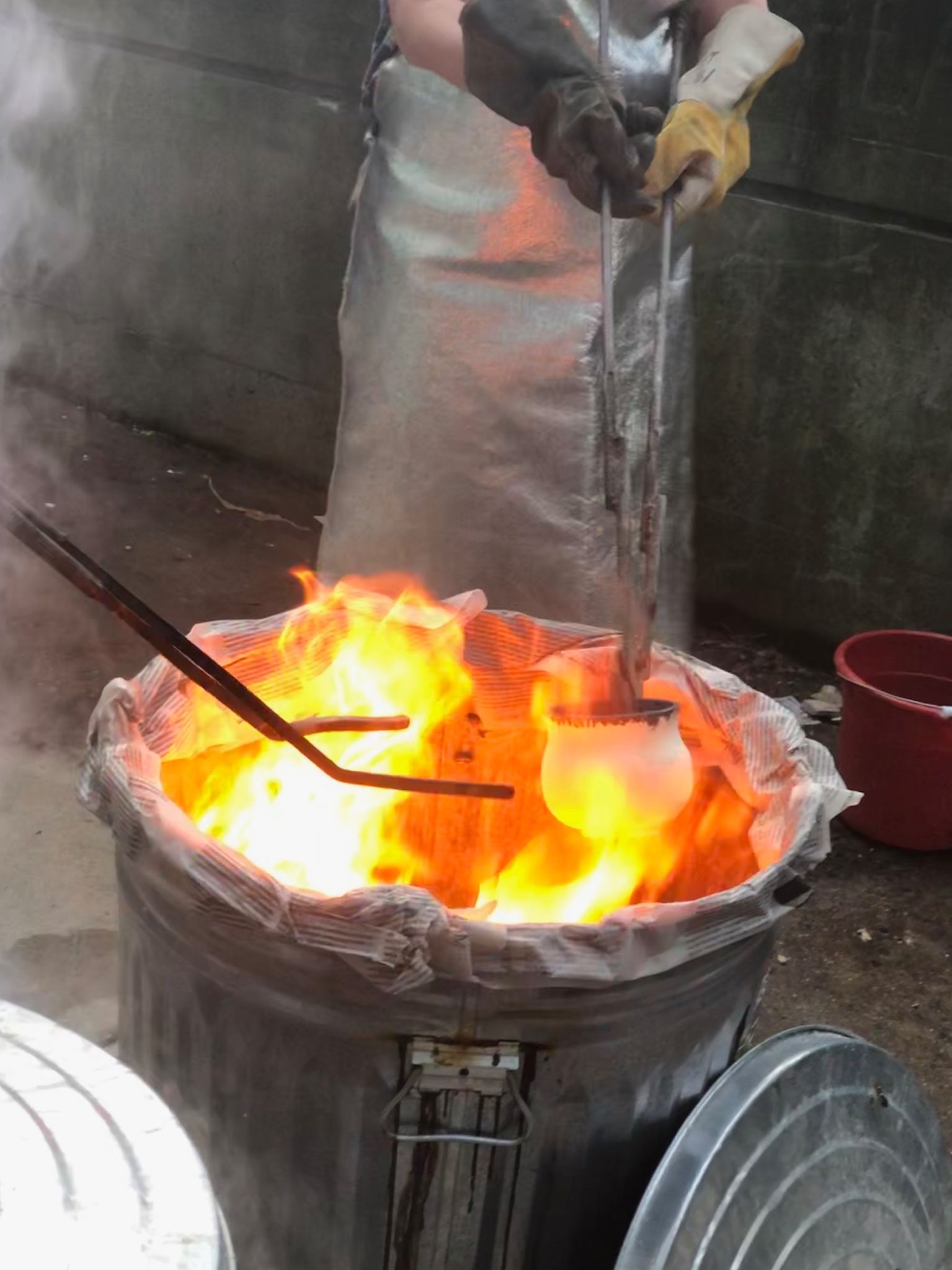 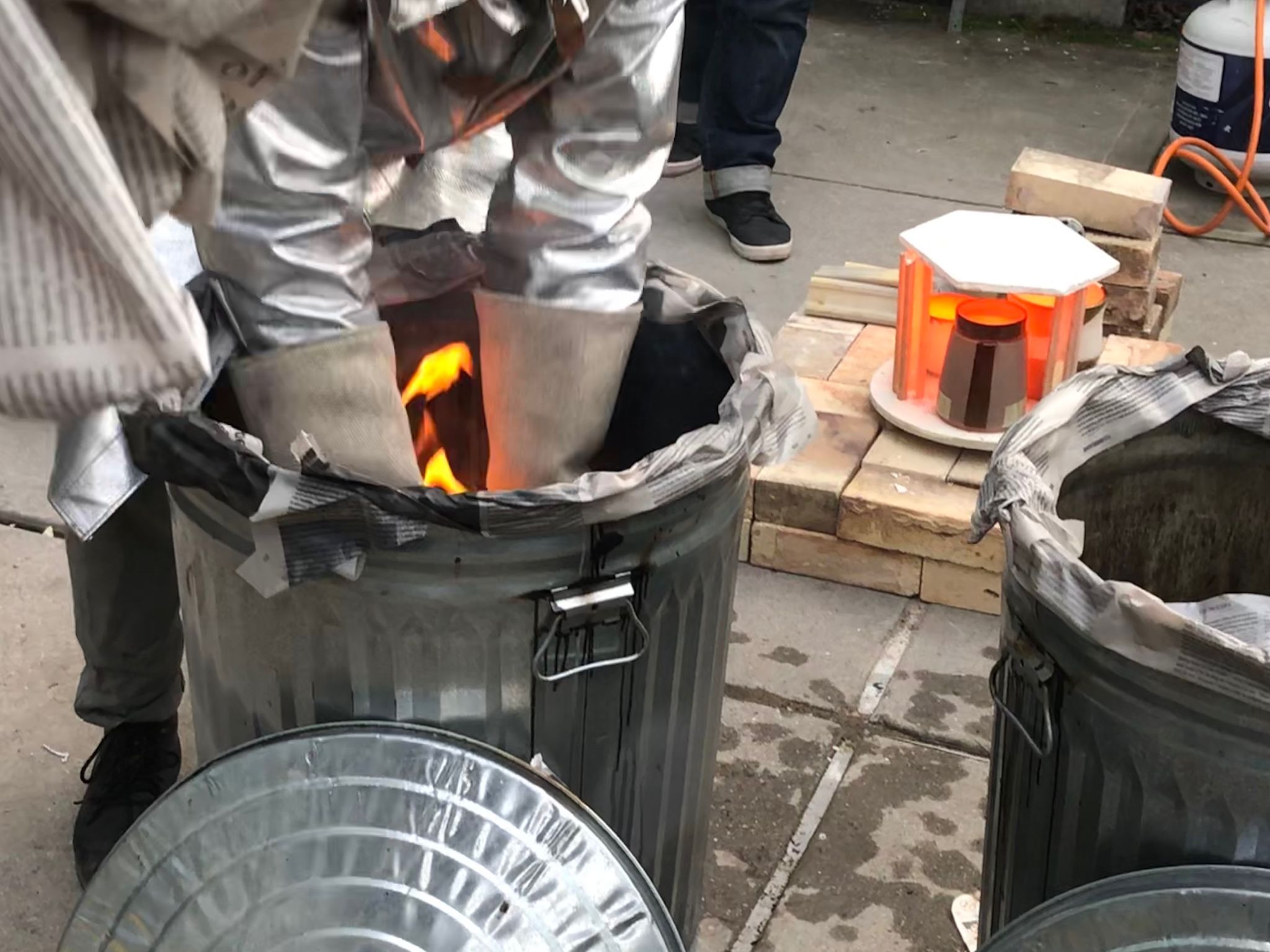 Ceramics club on site activity: Raku firing
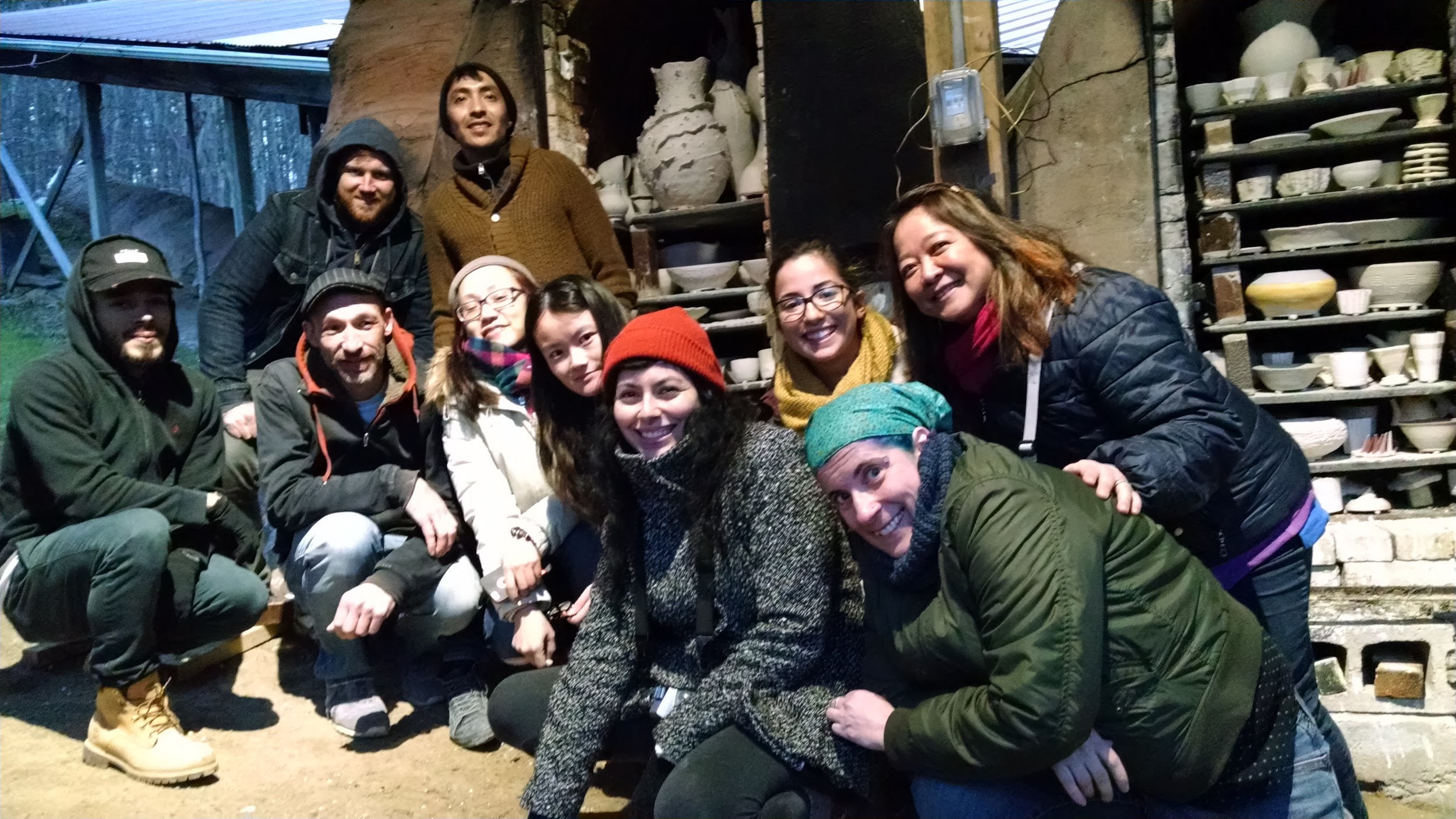 Ceramics Club Offsite Wood Firing
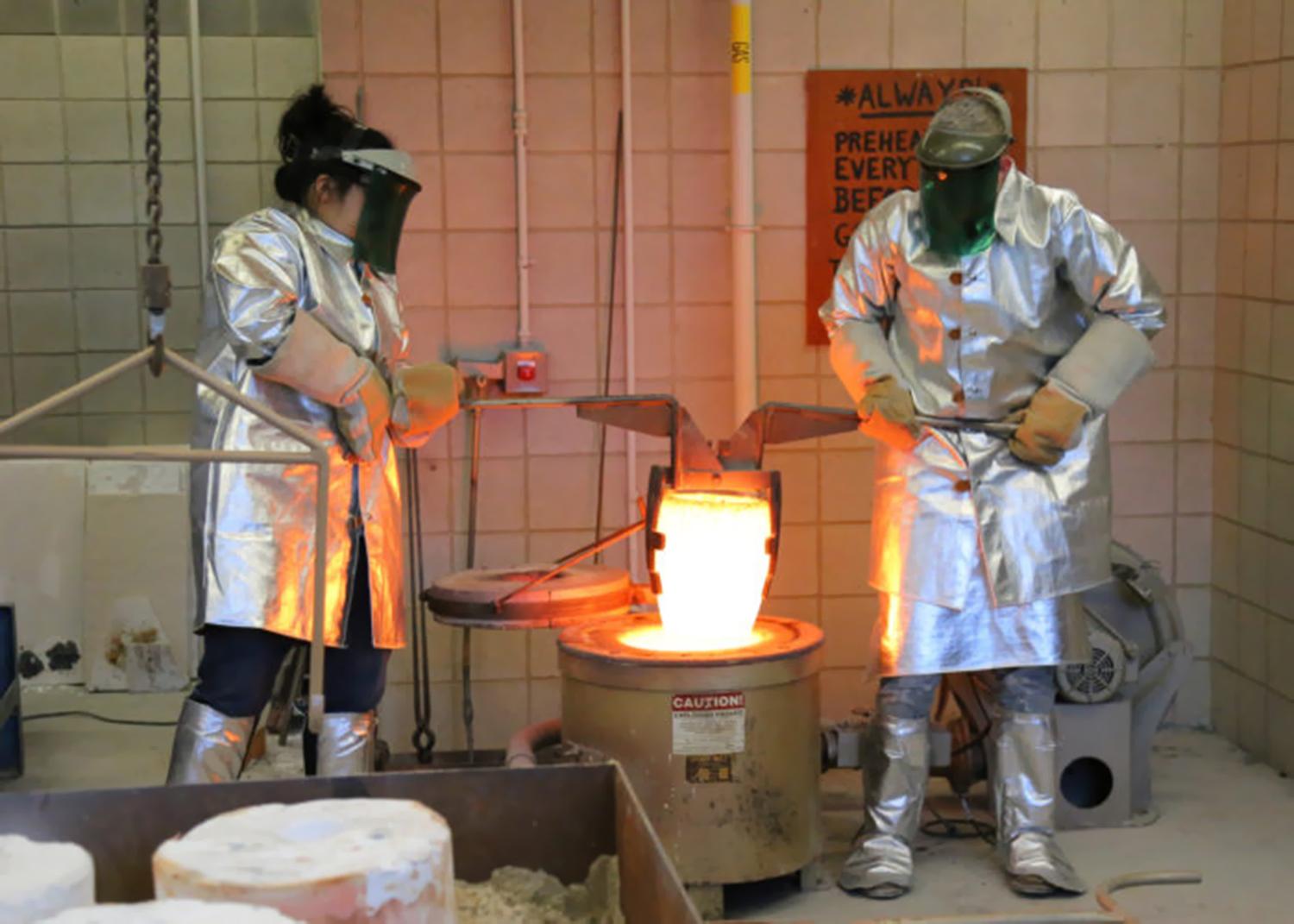 On-site Bronze Foundry
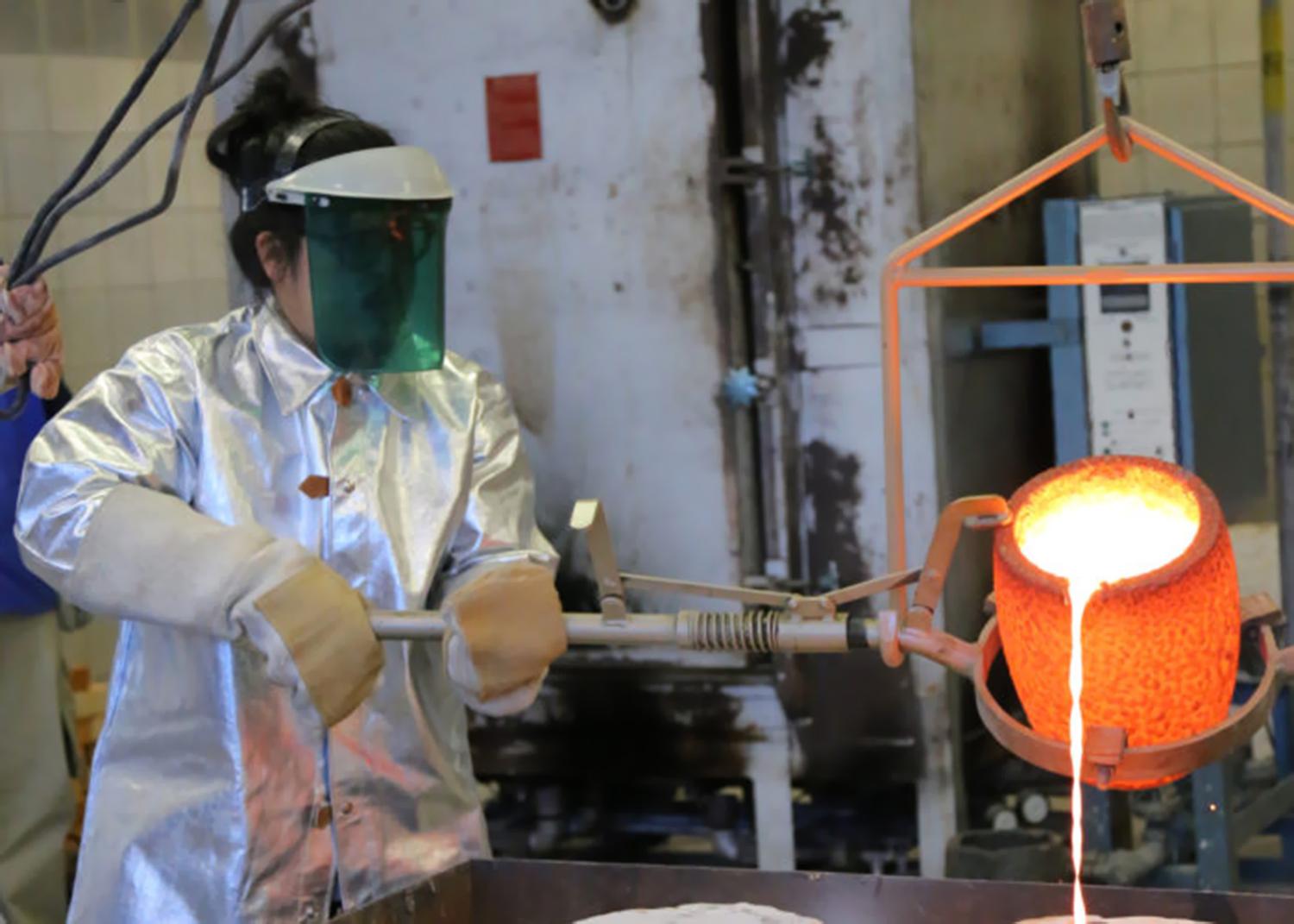 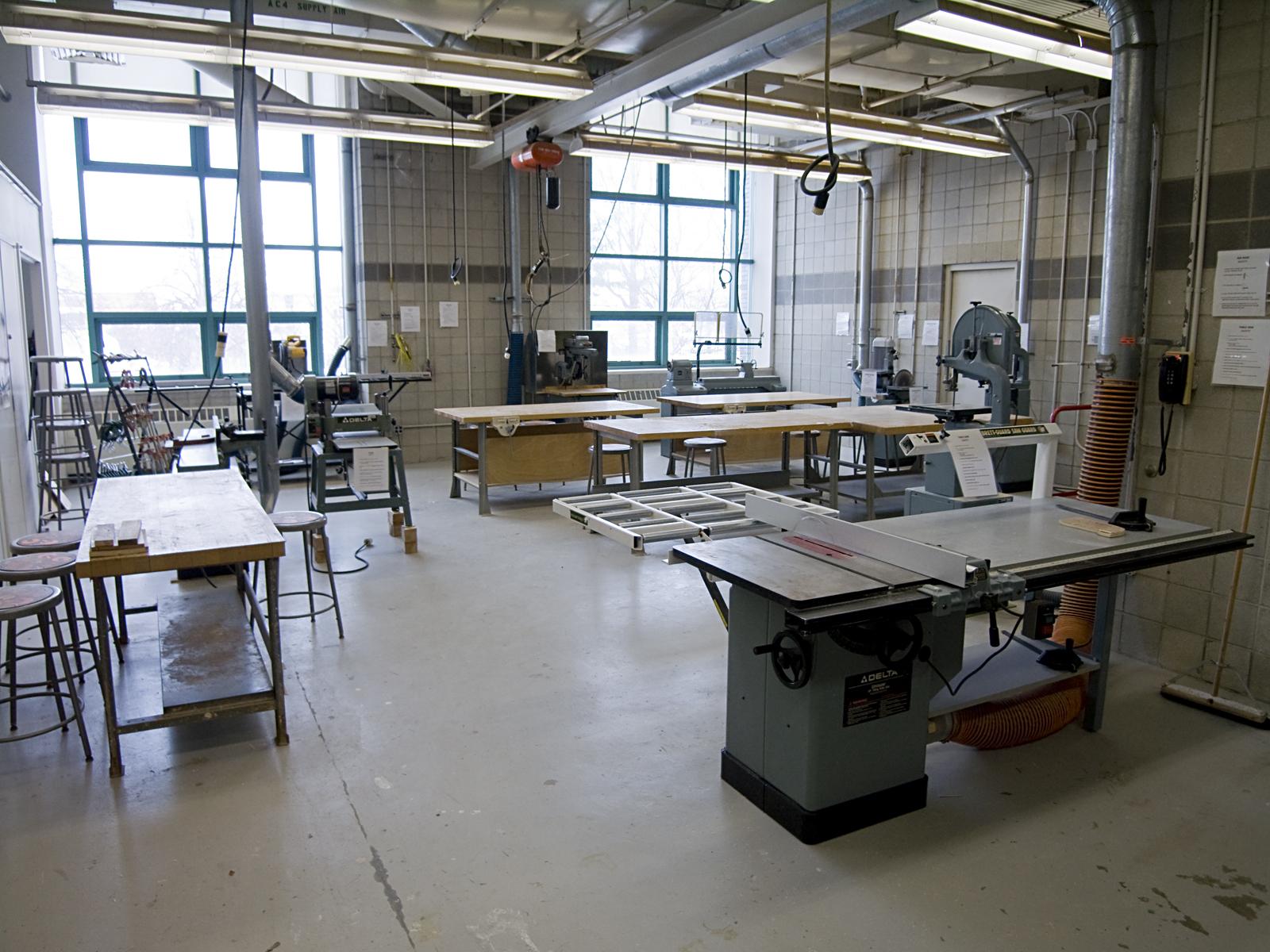 One of two wood shops
Klapper Hall, QC
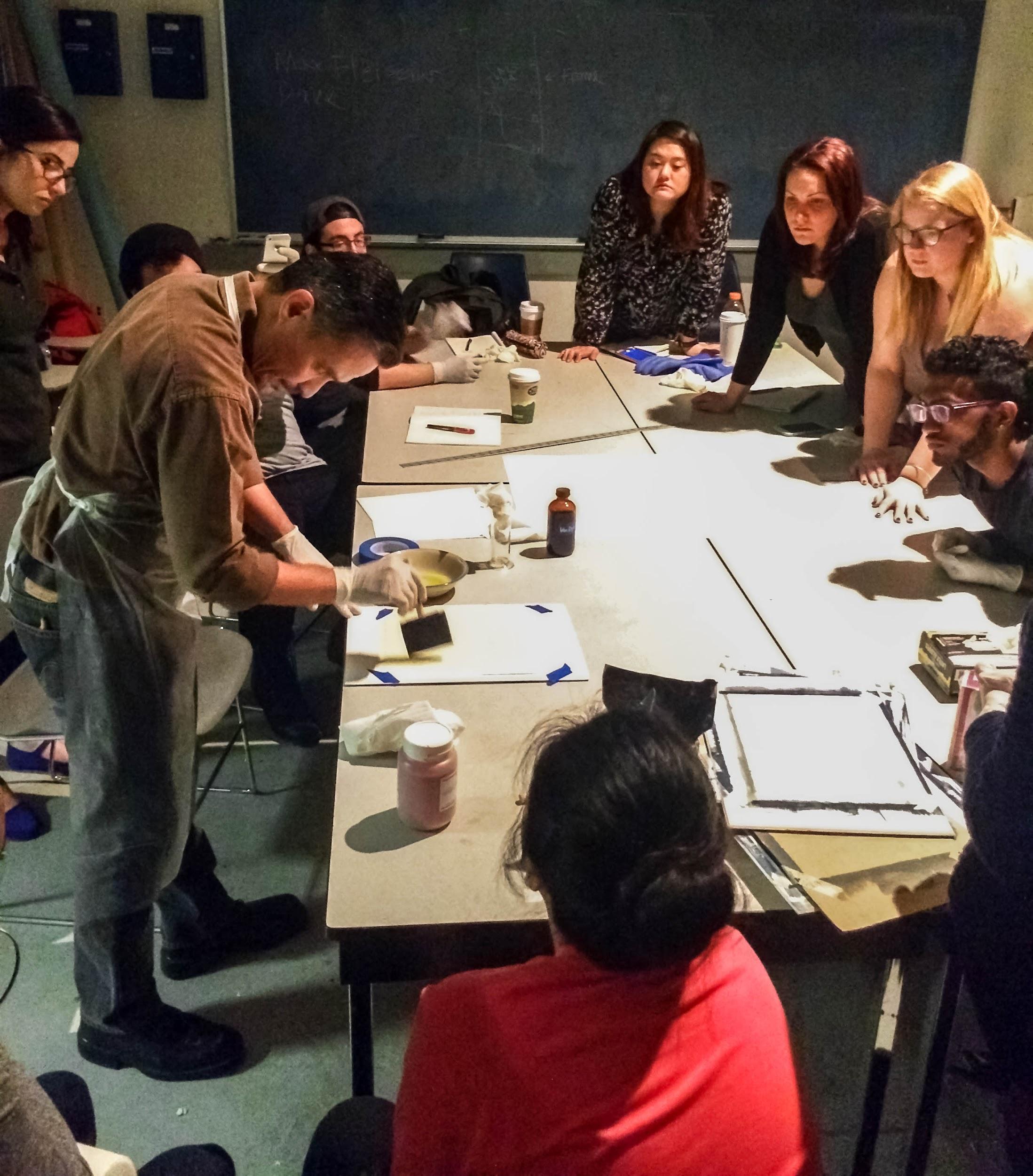 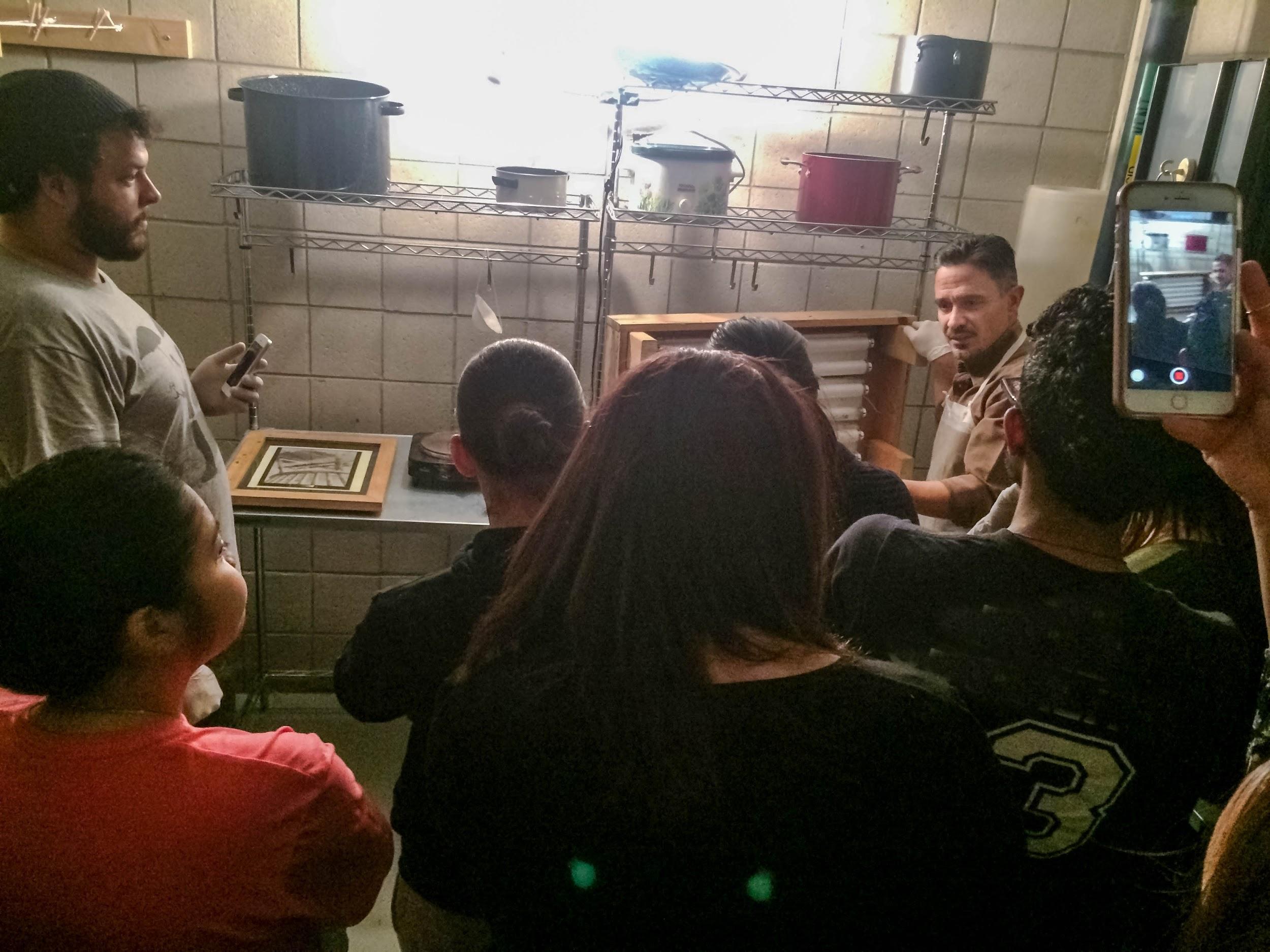 Photography & Imaging Majors 
at work in
Prof. Tony Gonzalez full color digital gum bichromate alternative process course
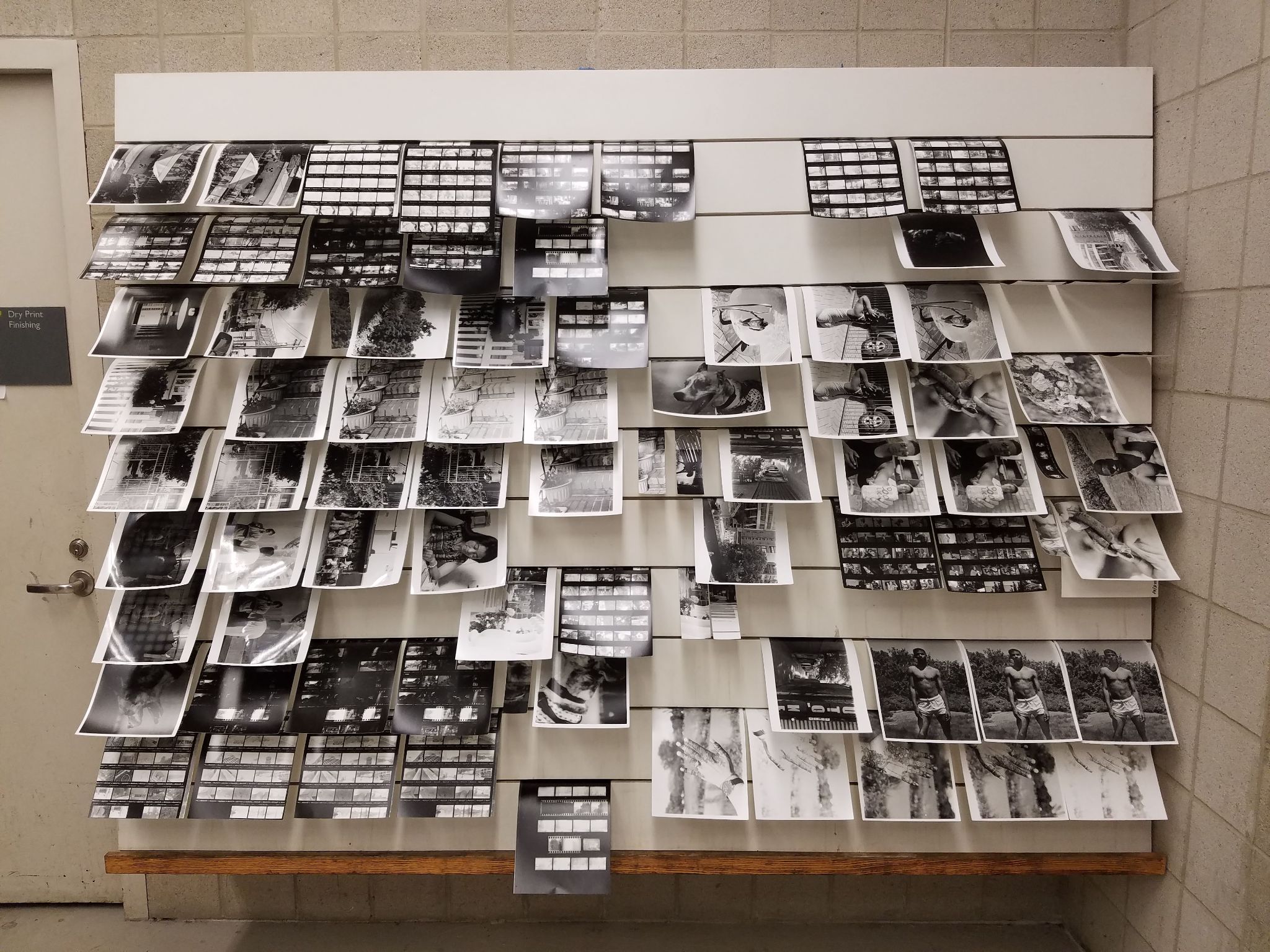 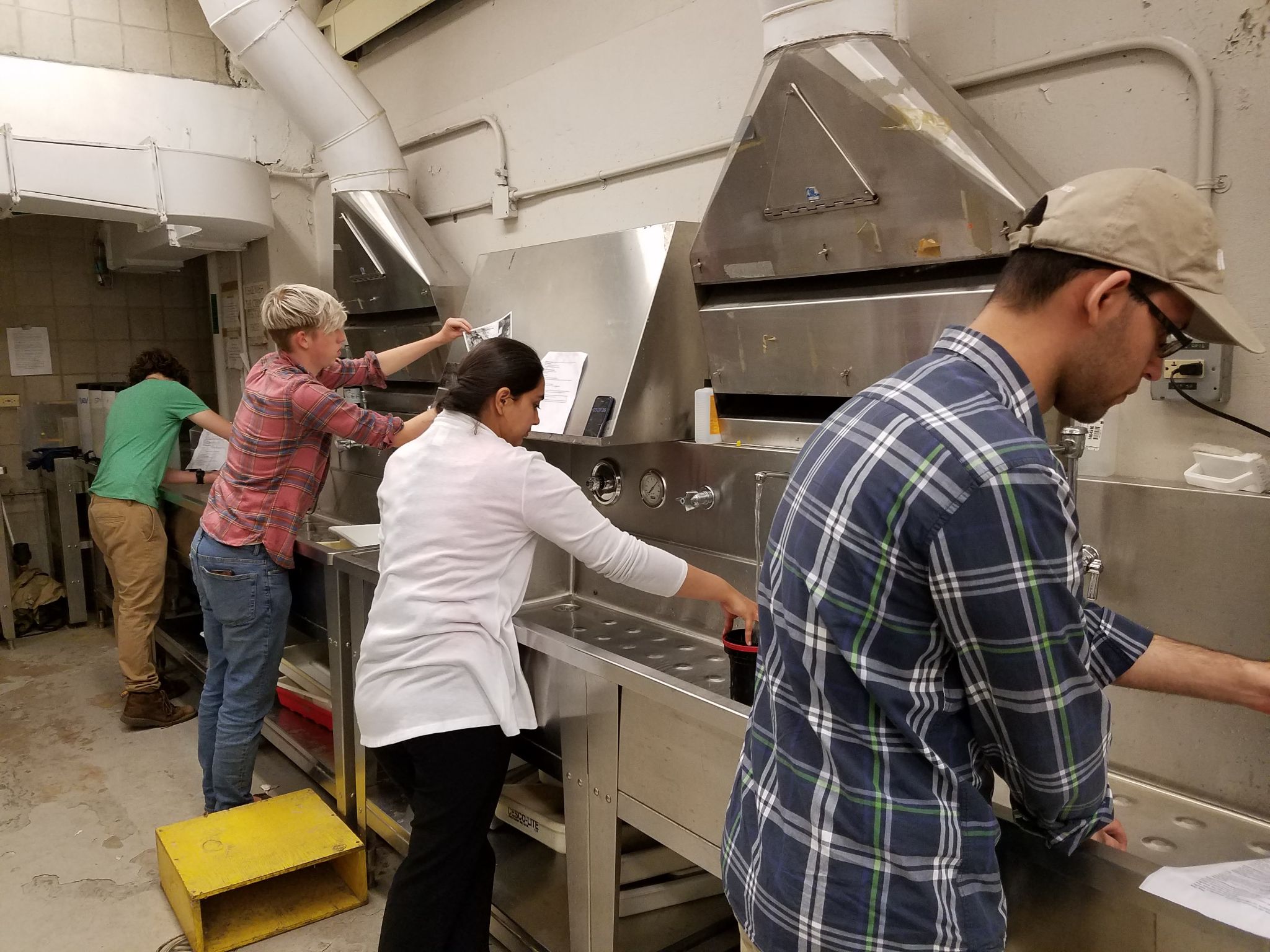 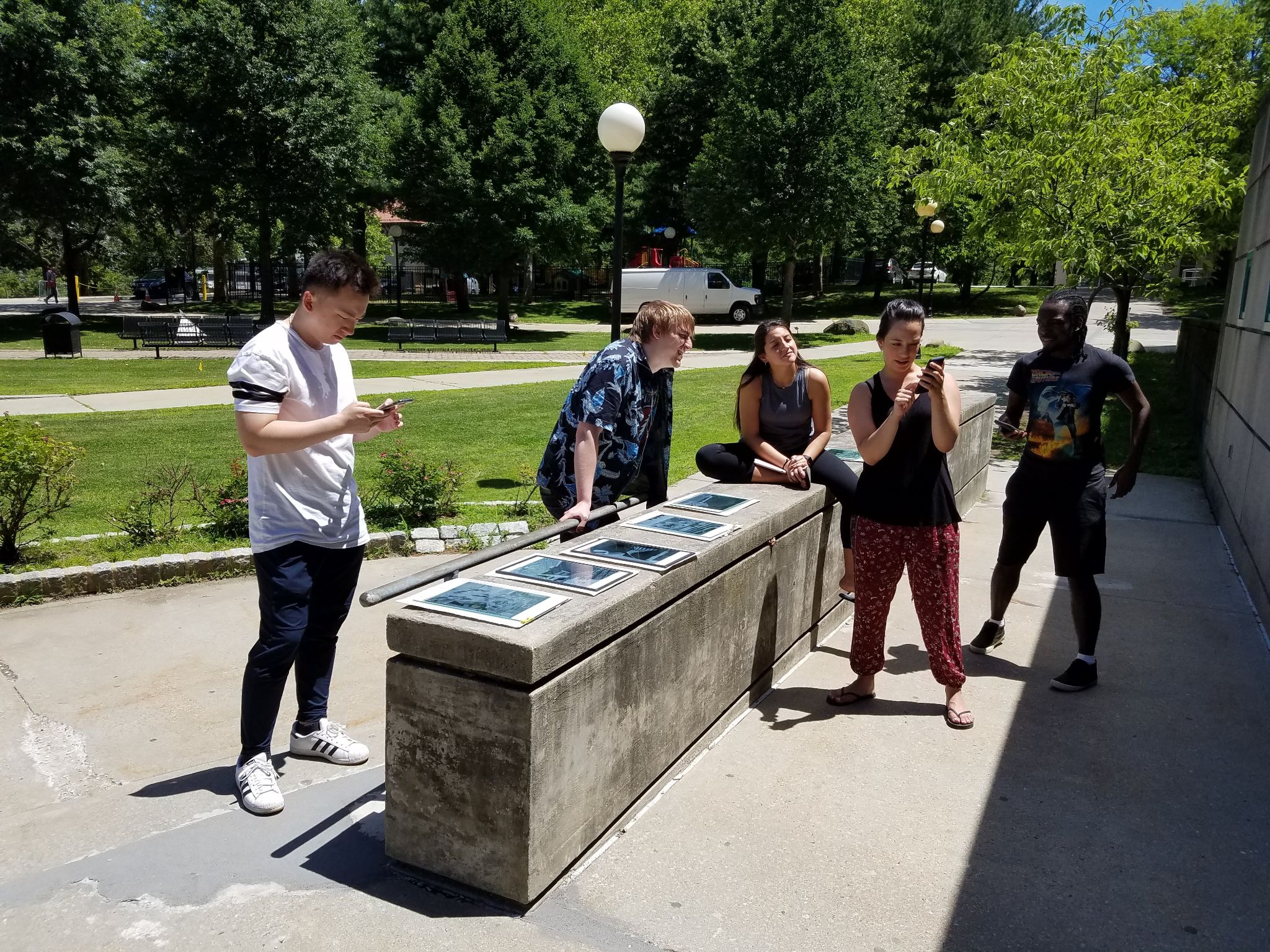 Photography & Imaging students at work in the darkroom and outside making cyanotypes
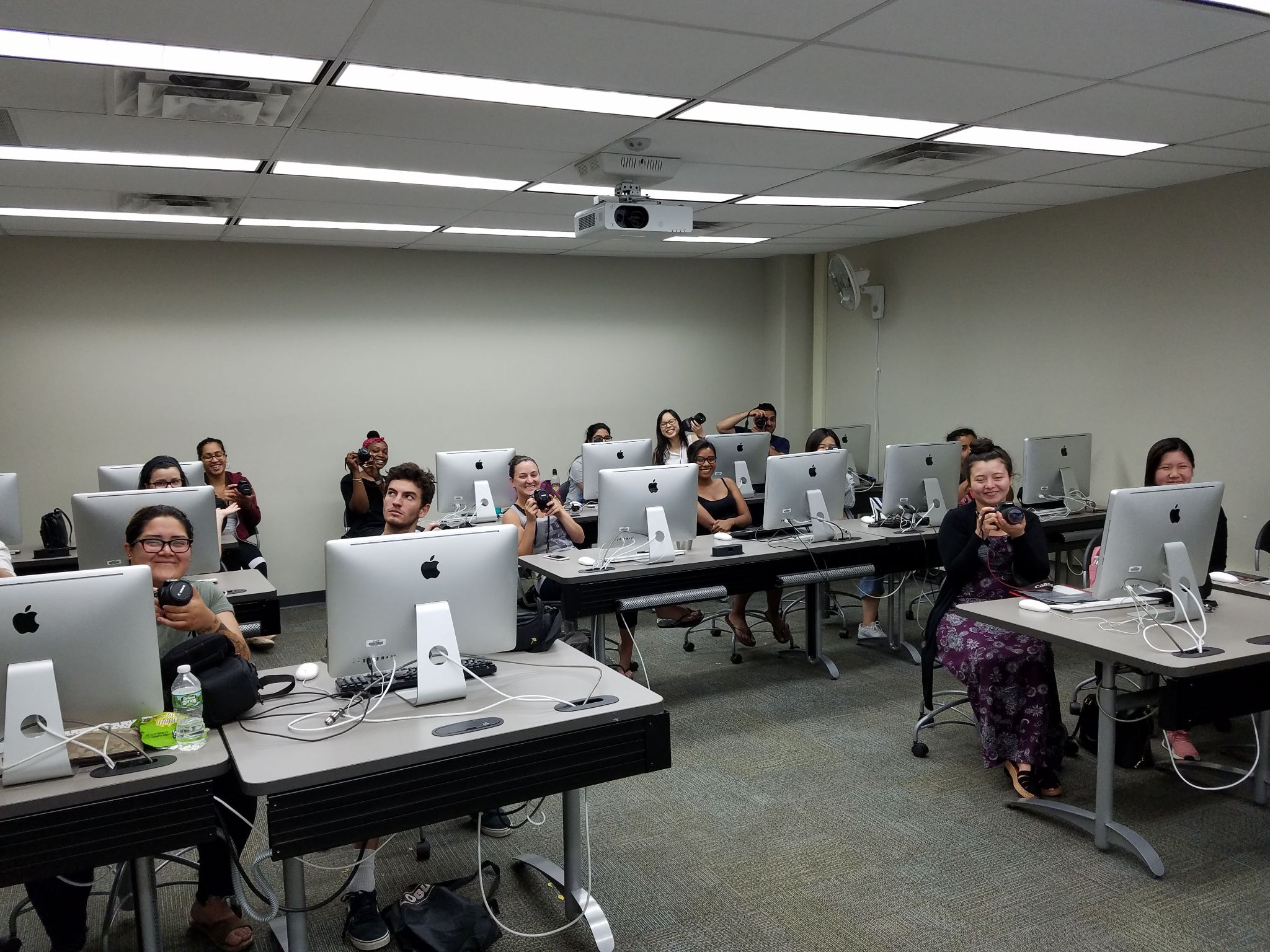 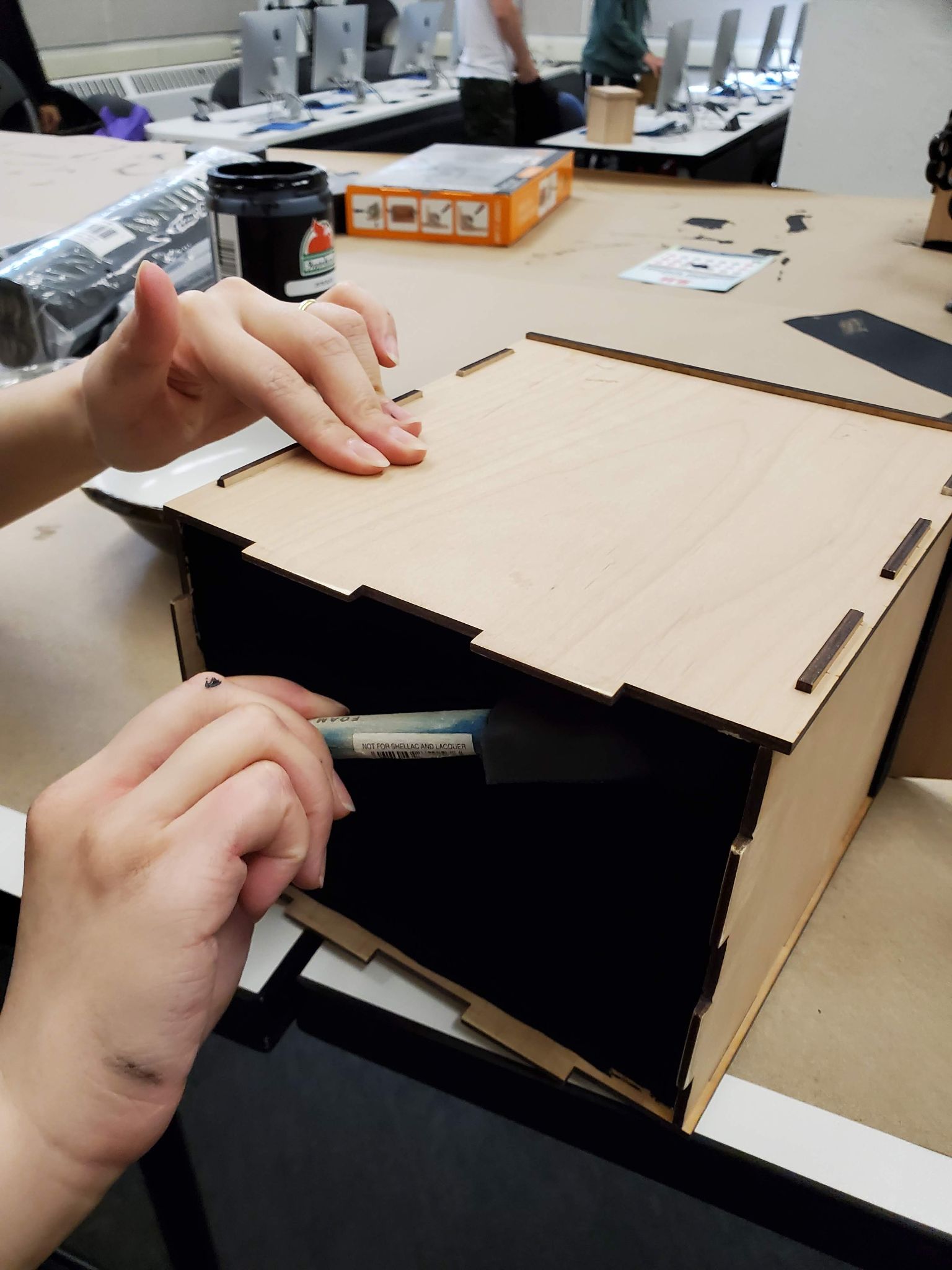 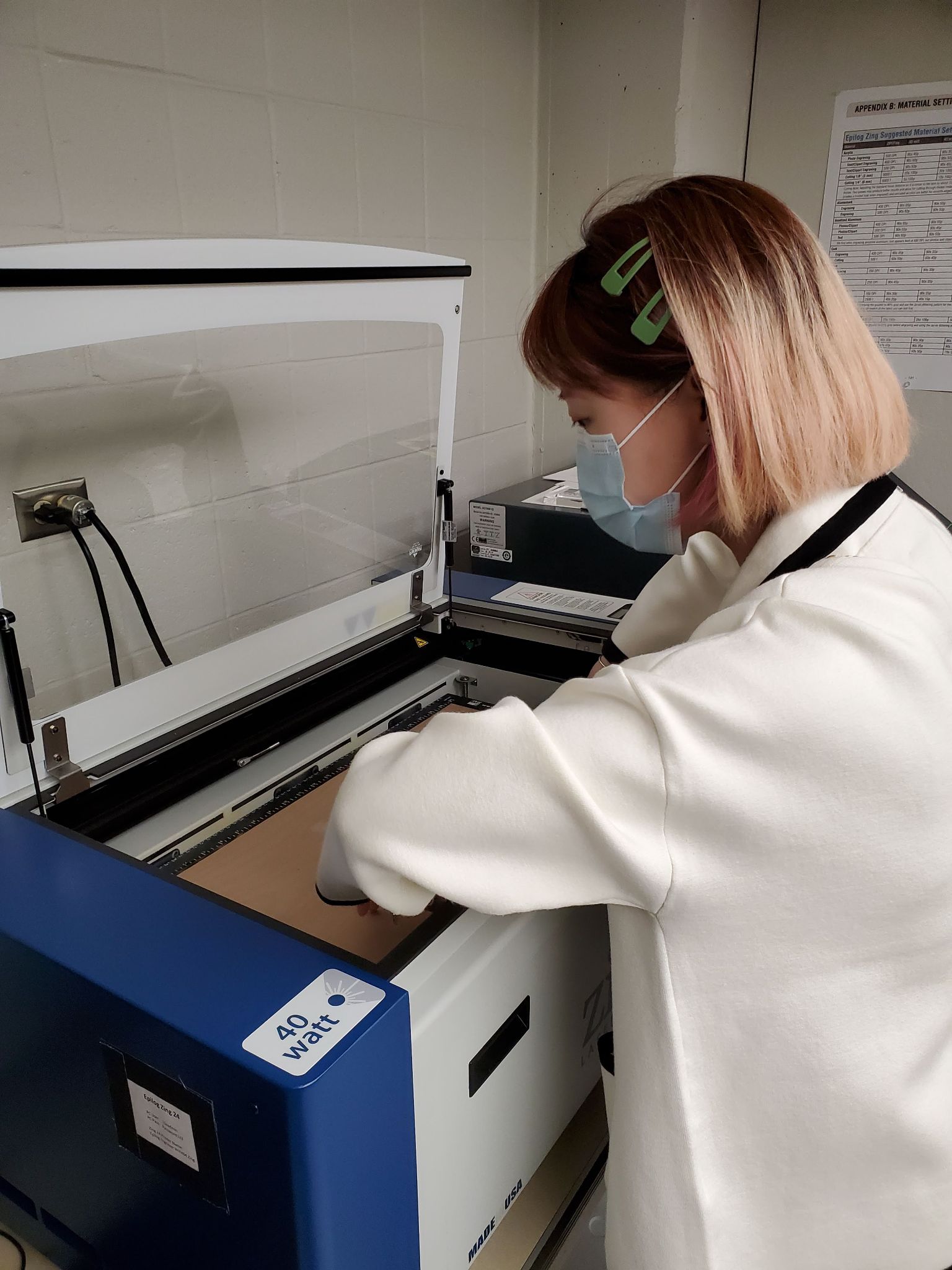 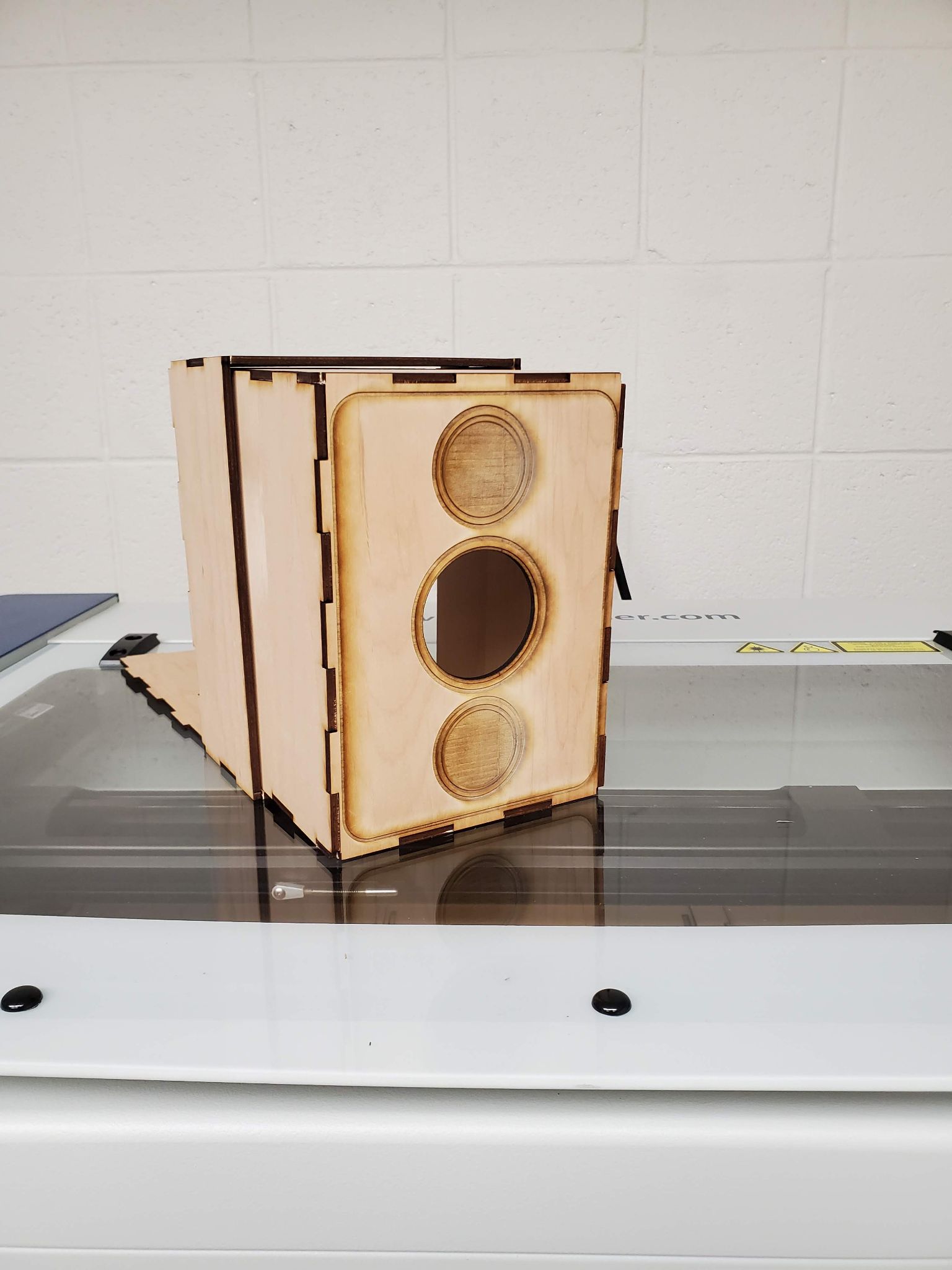 Photography & Imaging Majors at work in one of our computer labs - designing and fabricating their own digital pinhole cameras using a laser cutter amongst other new technology.
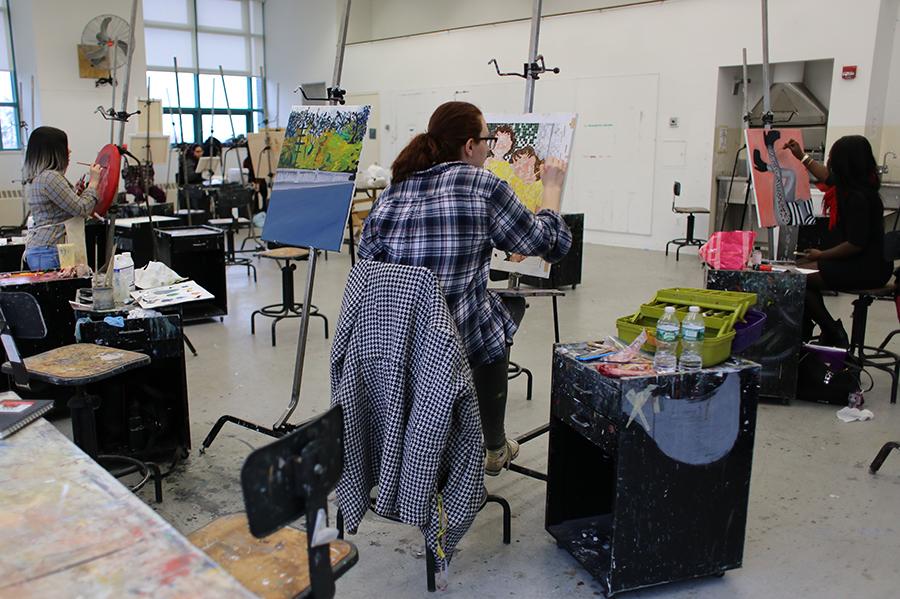 Painting studio
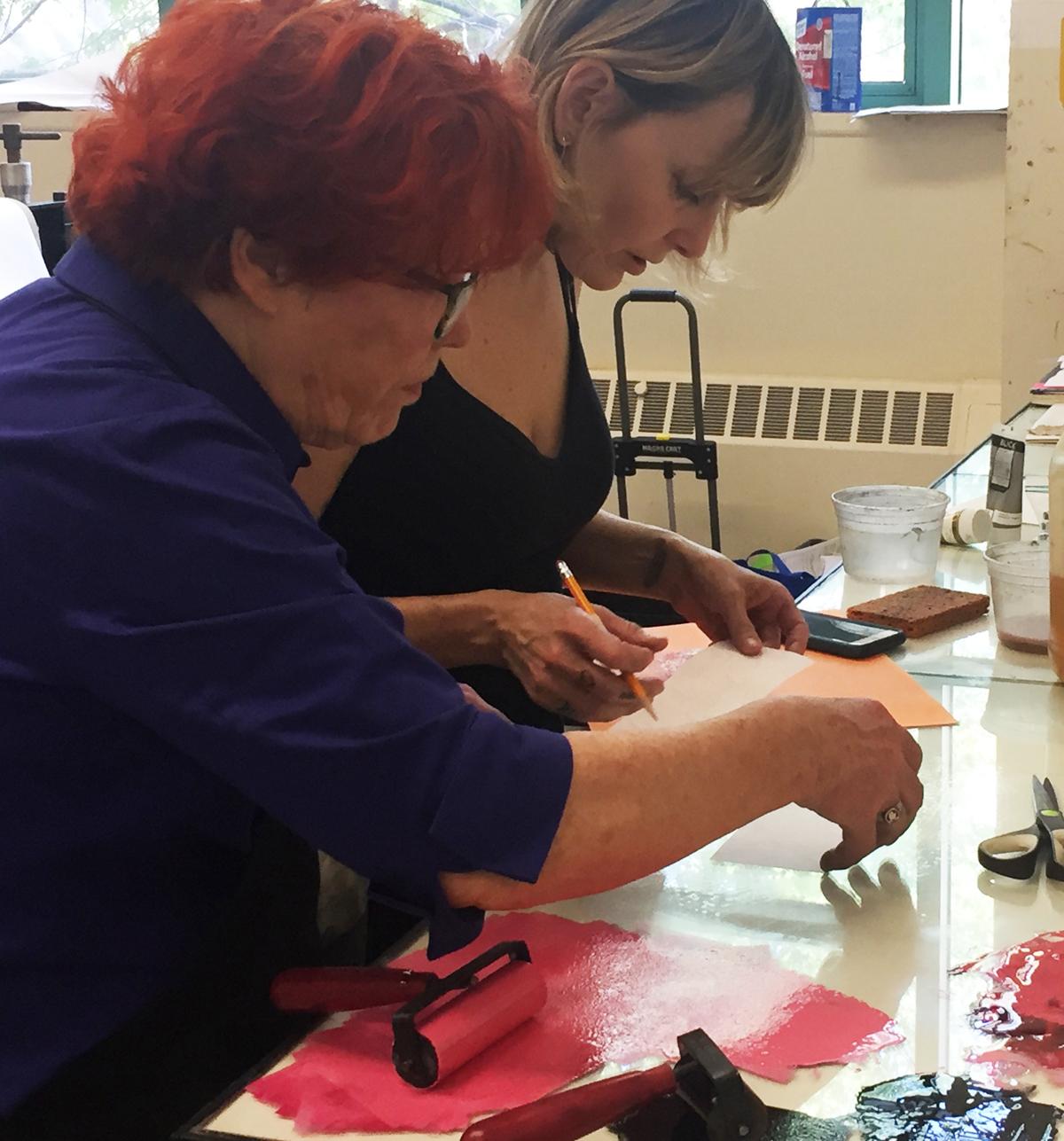 Printmaking Studio
Digital Imaging & Digital Fabrication Labs

Queens College Also has a Makerspace located in the Rosenthal Library and open to all students.
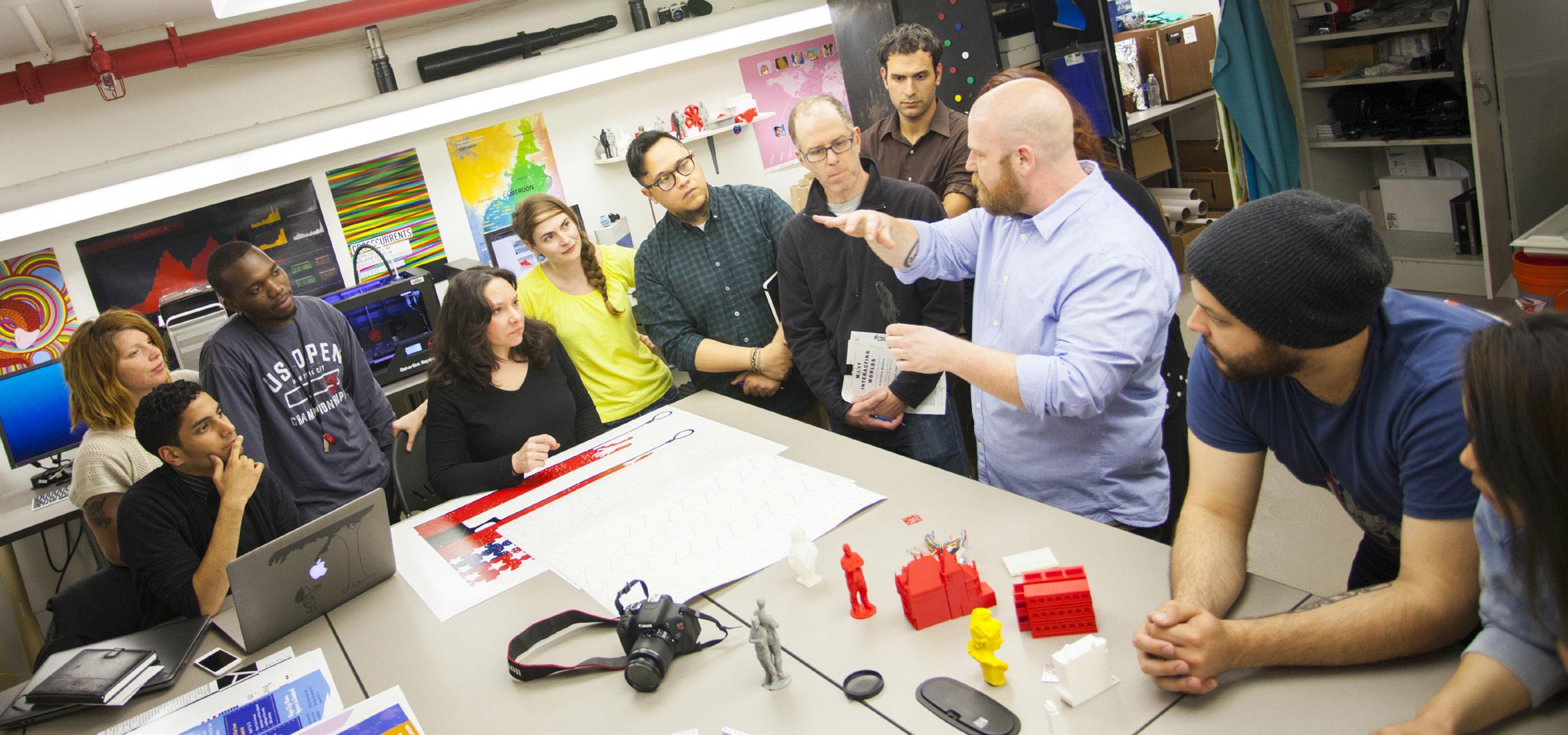 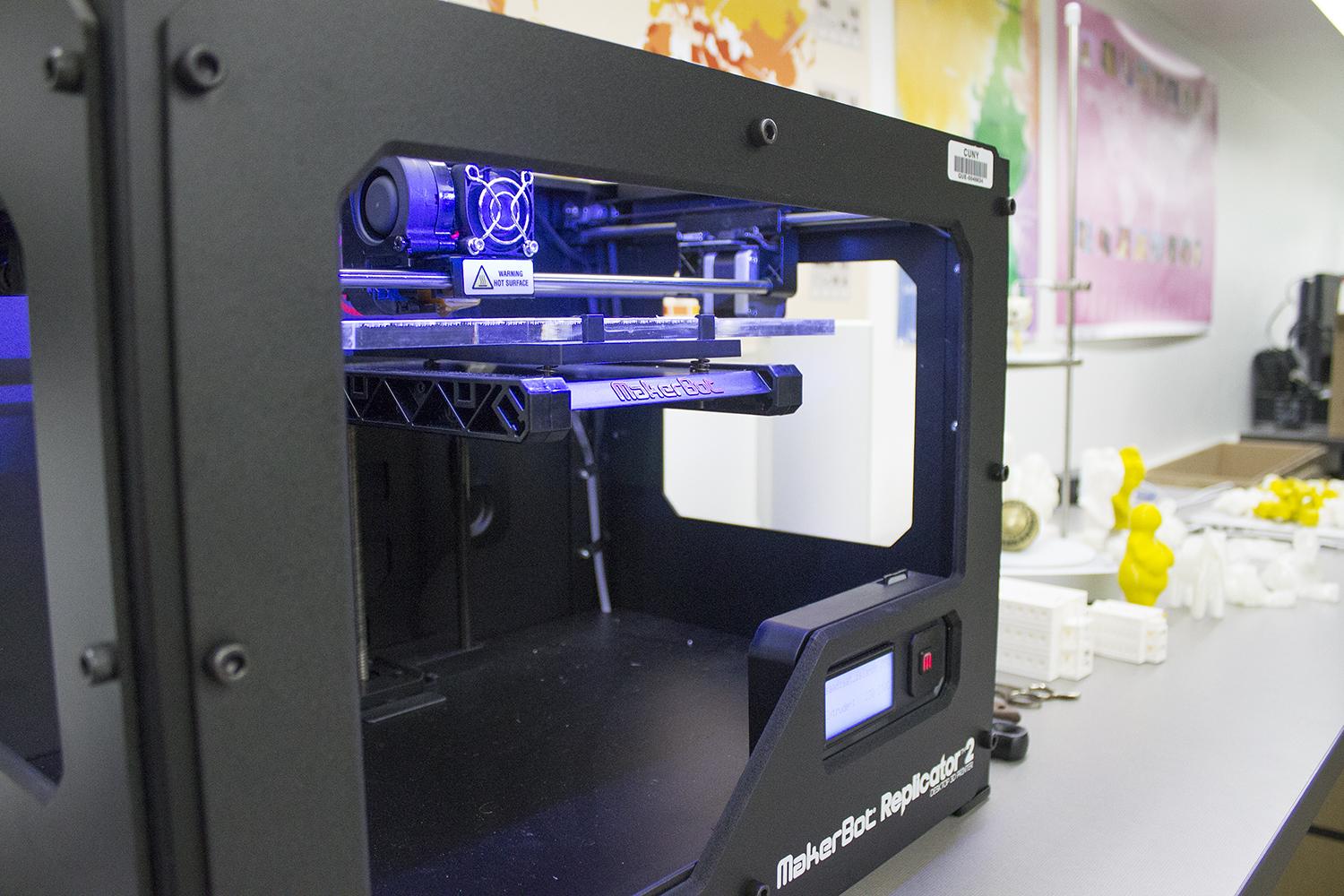 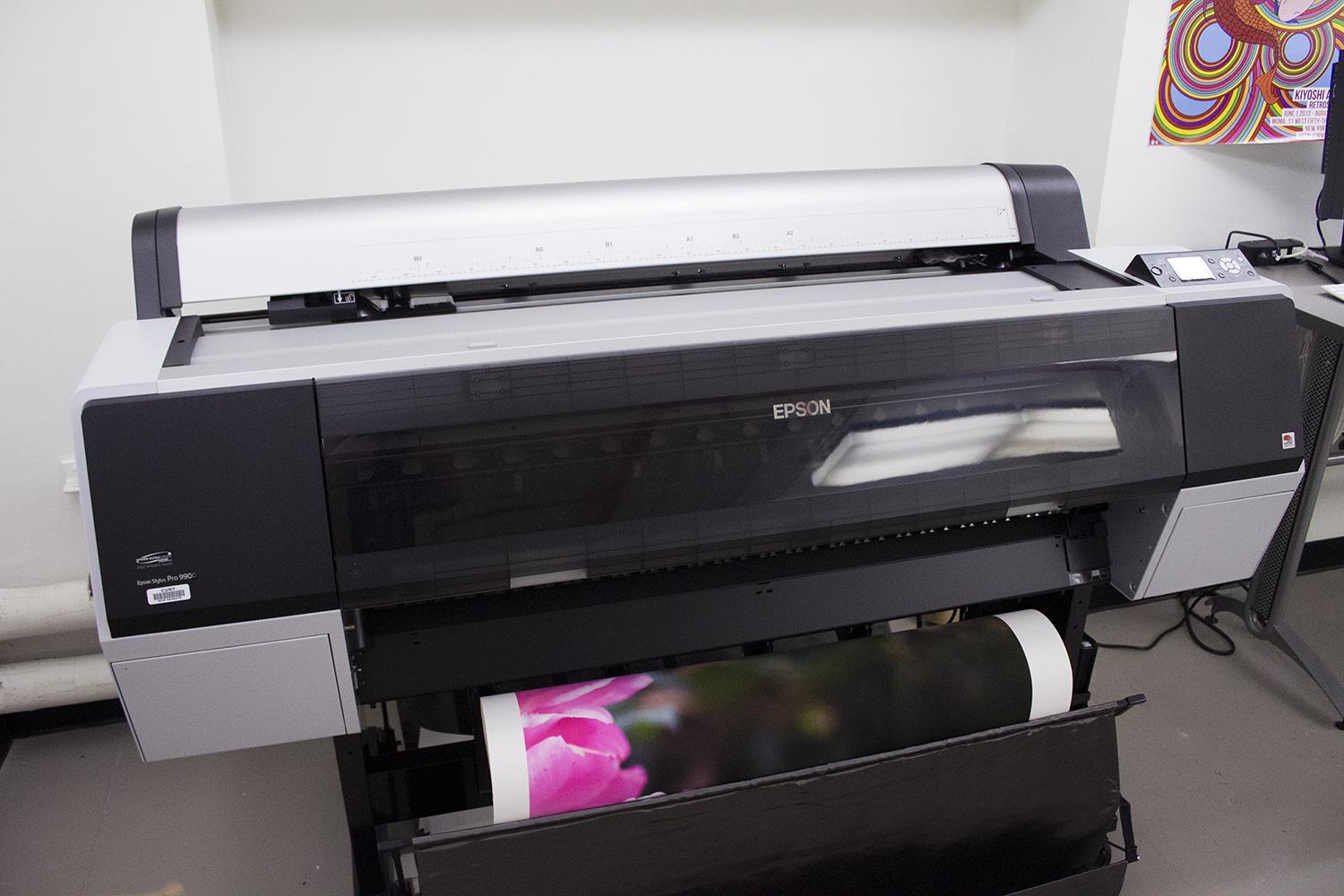 Prof. Matt Greco teaching in our Digital Imaging Lab
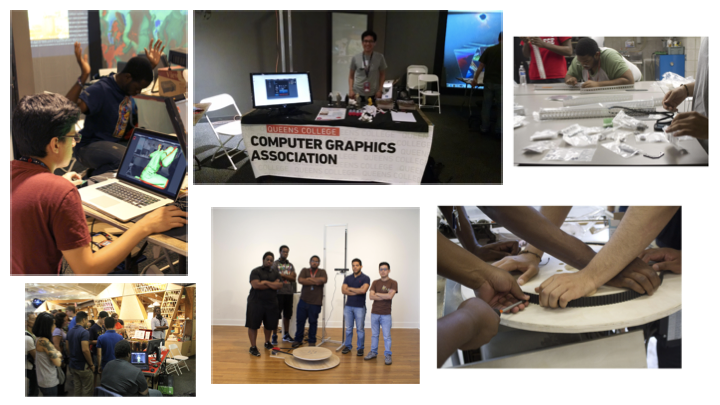 Students in Queens College Club - Computer Graphics Association - that is made up of Computer Science and Art students - designed, fabricated, and operated 3D scanner able to scan a full body, made from hacked Xbox Kinect. Exhibited at Maker Faire at The NY Hall of Science where they won “Best in Class” - Two members from this club now work as engineers at Google.
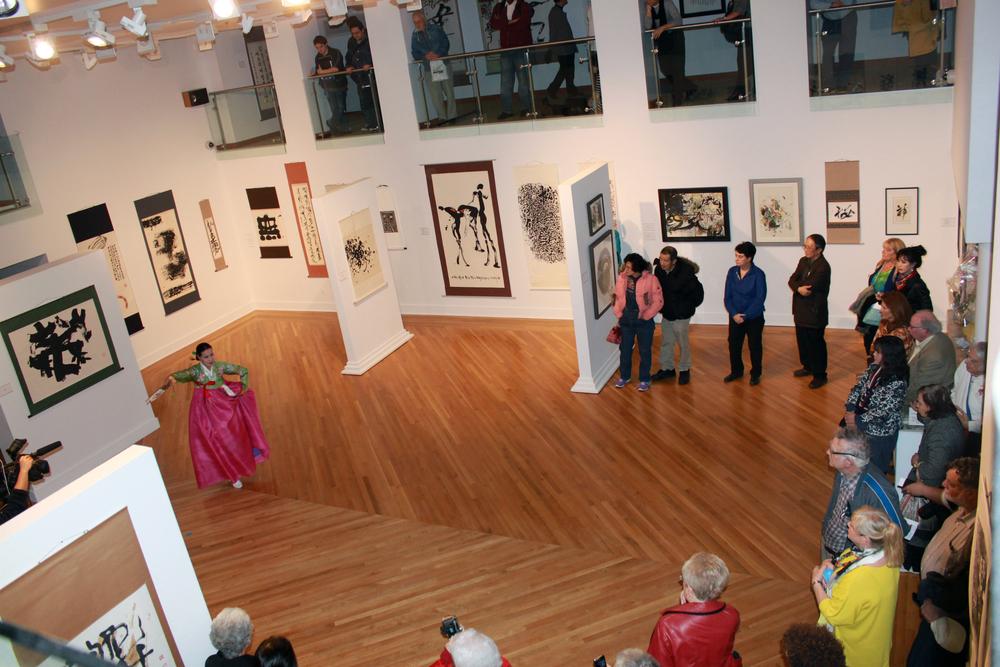 Performance at the Godwin-Ternbach Museum, Klapper Hall
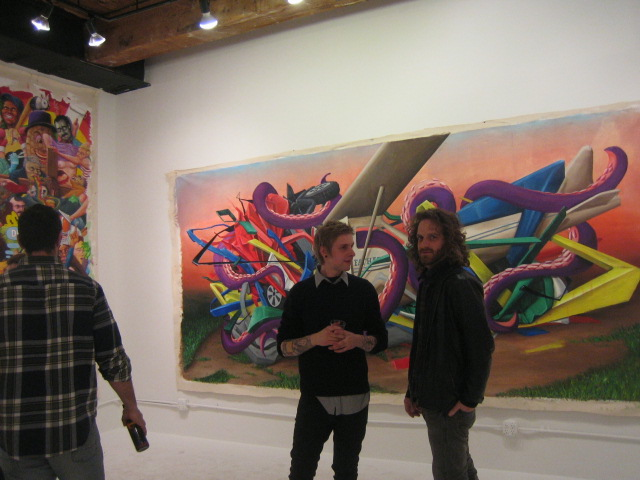 Off-Campus MFA Thesis Exhibition - Matt Palmer
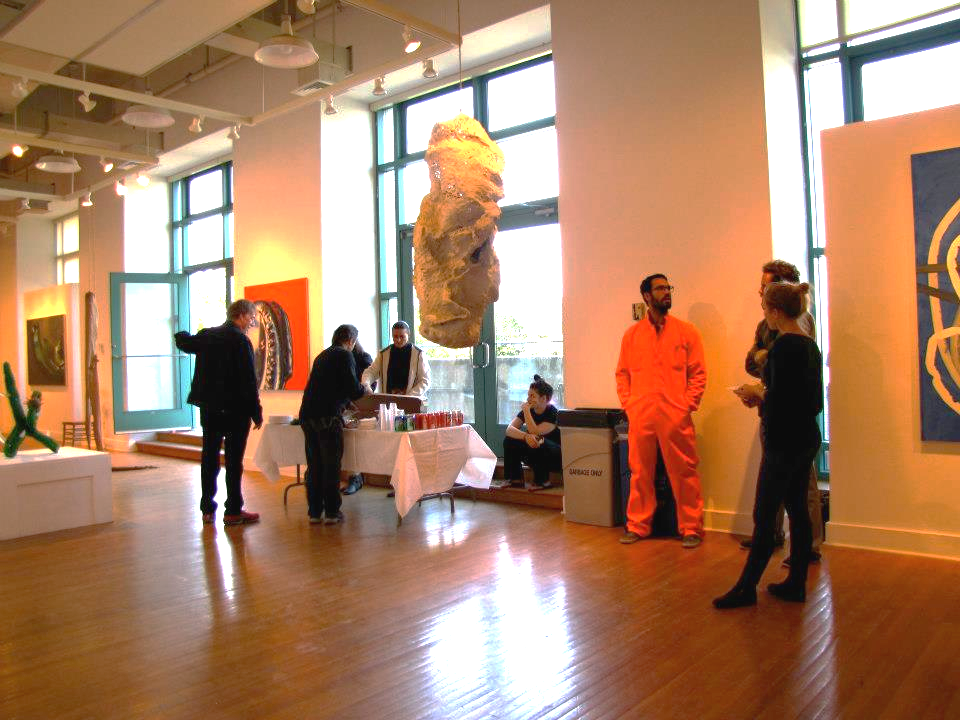 Klapper Hall Art Gallery
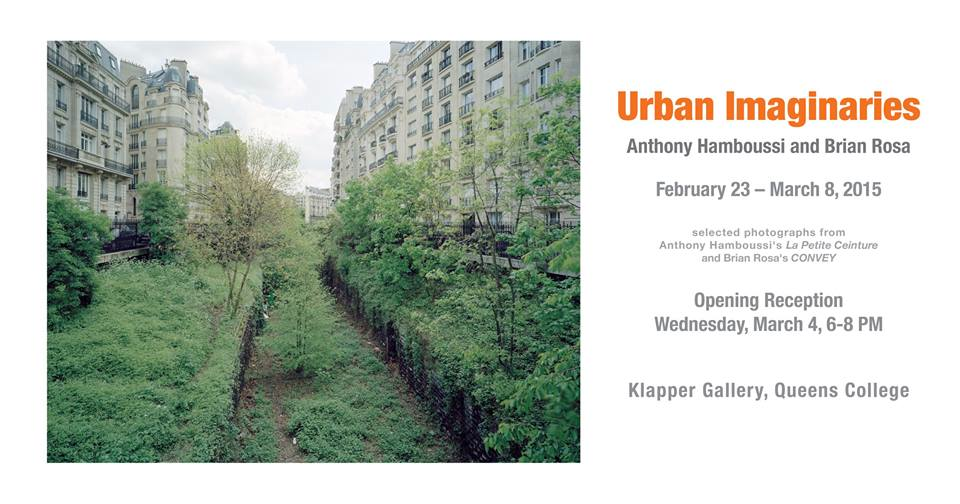 Graduate Student Anthony Hamboussi with Brian Rosa Photo Exhibition Klapper Hall Art Gallery
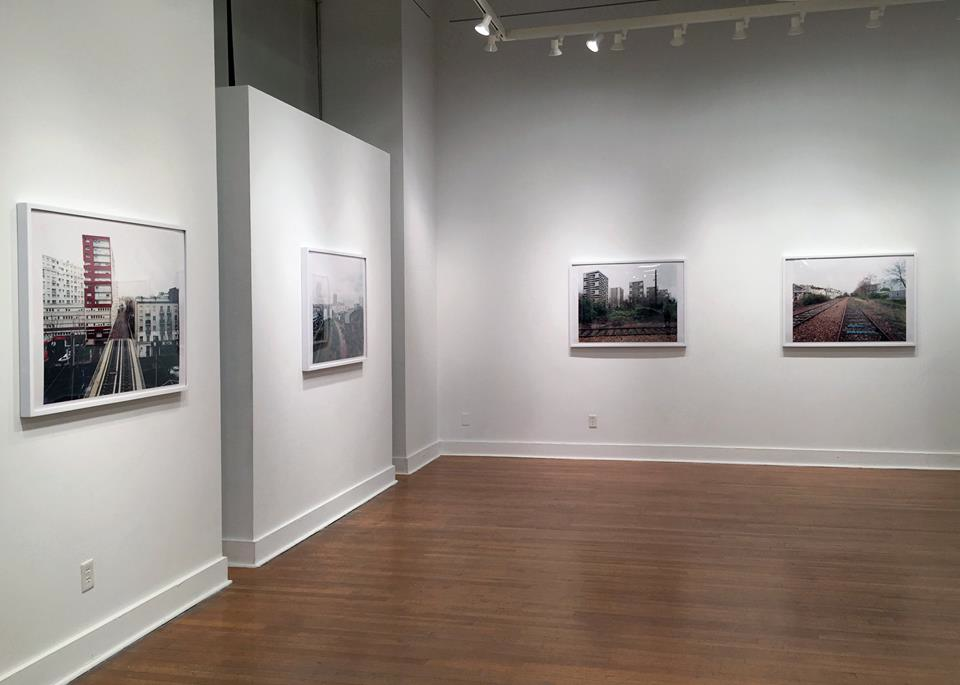 Klapper Hall Student Art Gallery
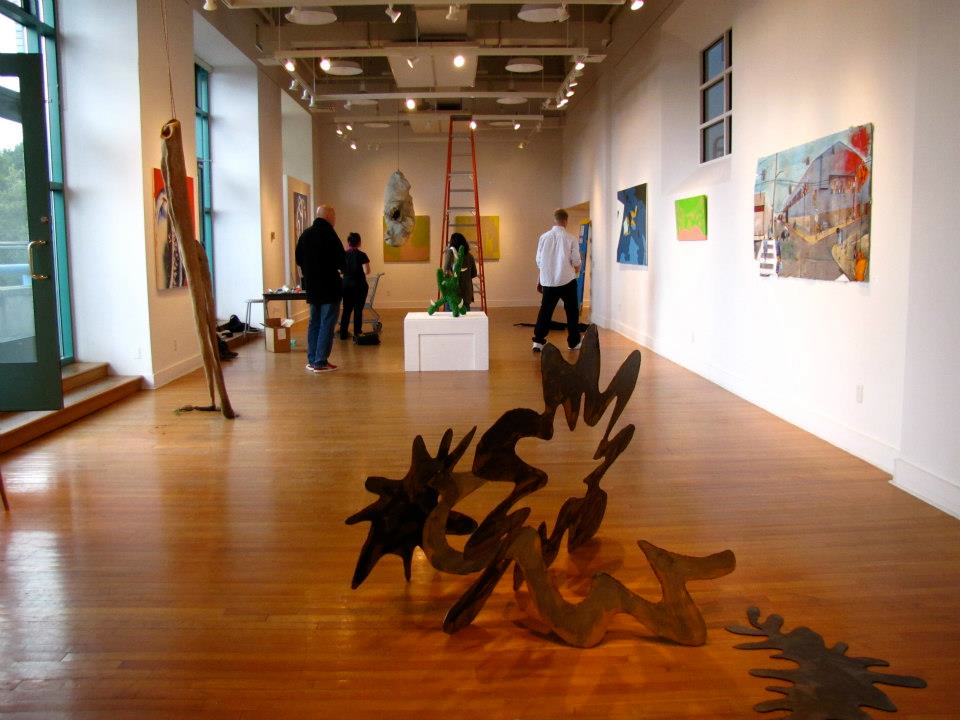 Klapper Hall Student Art Gallery
graduate exhibition installation in progress
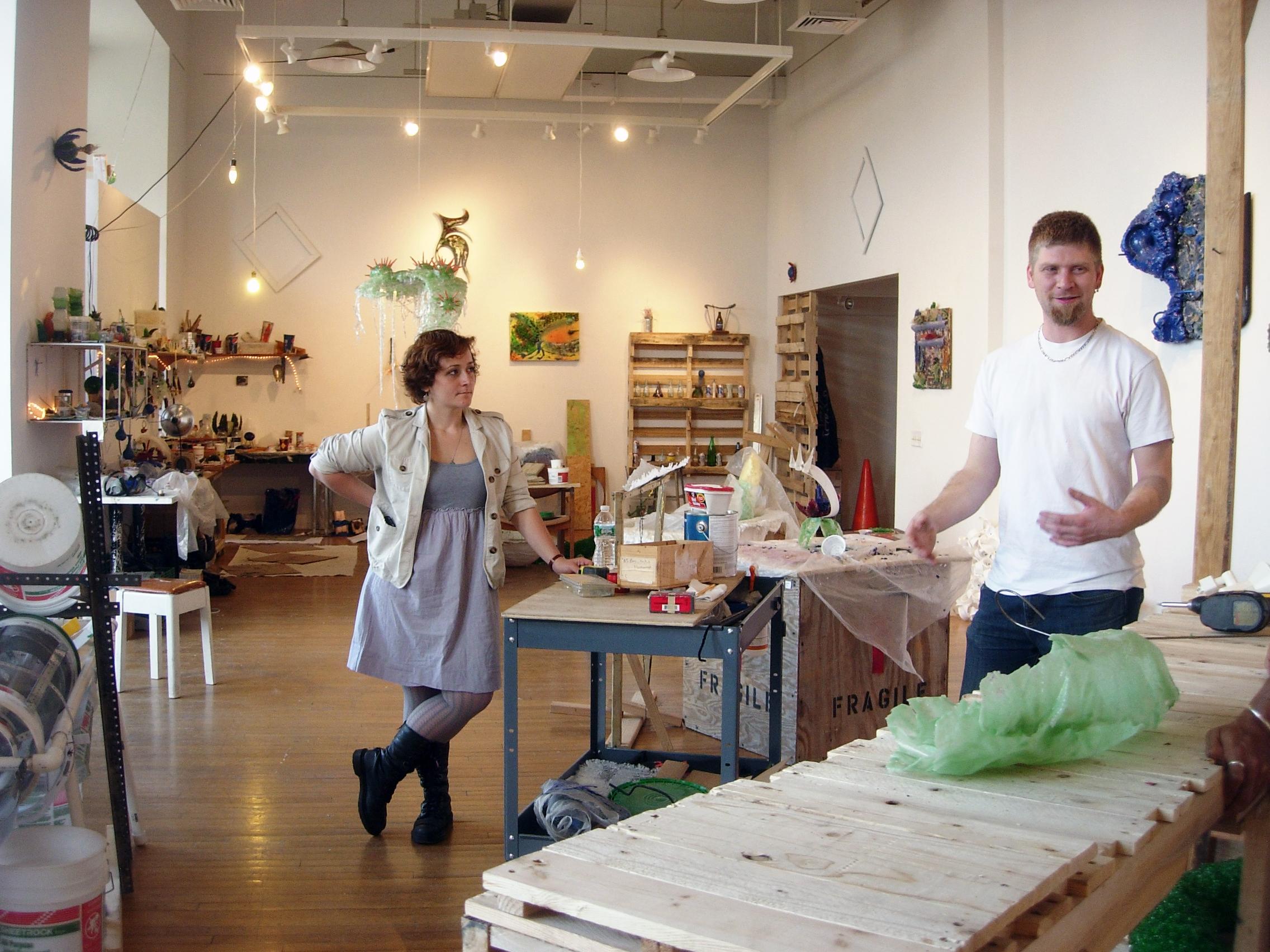 Henrey Kielmanowicz 
Thesis Exhibition 
in-progress
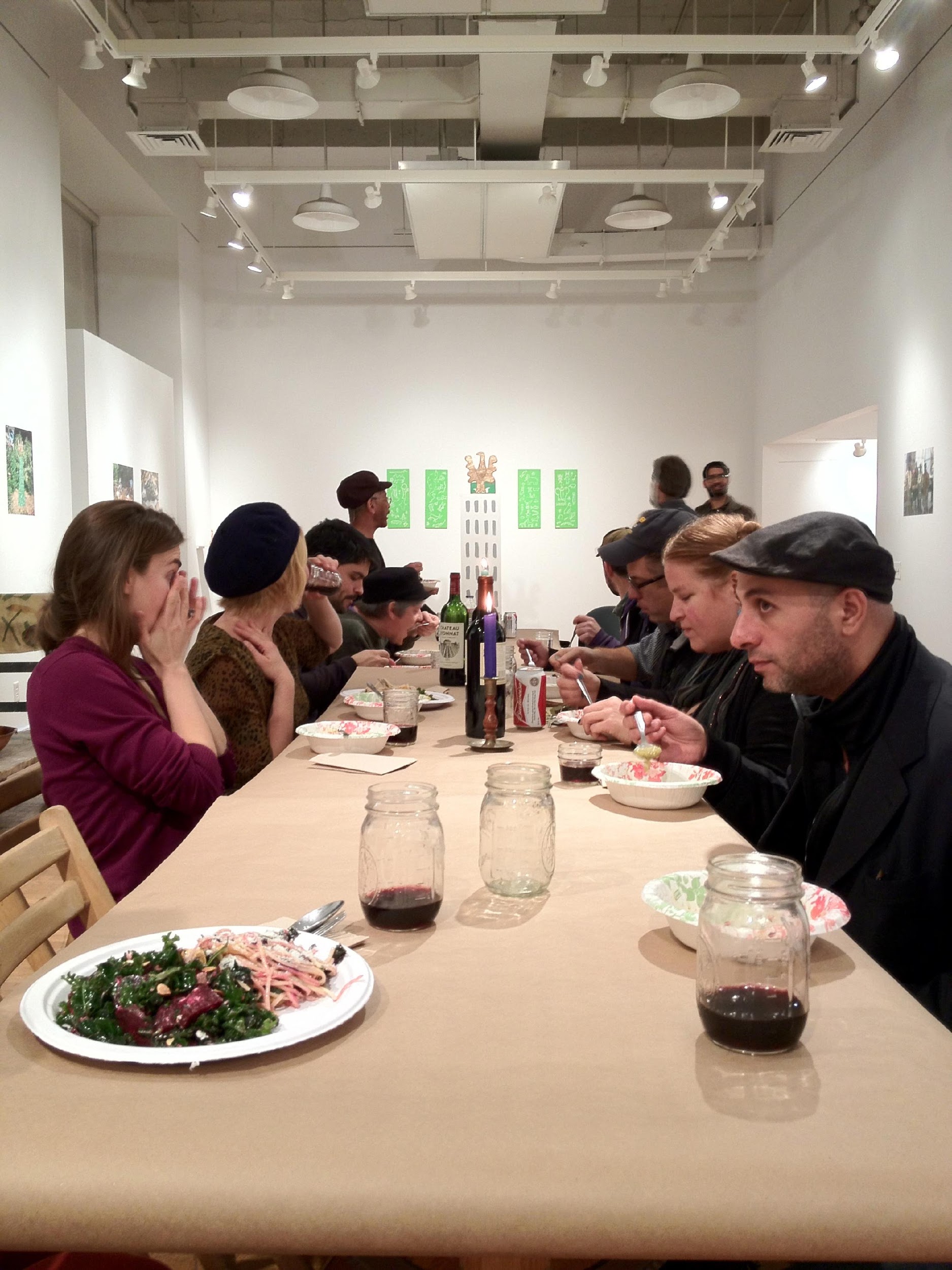 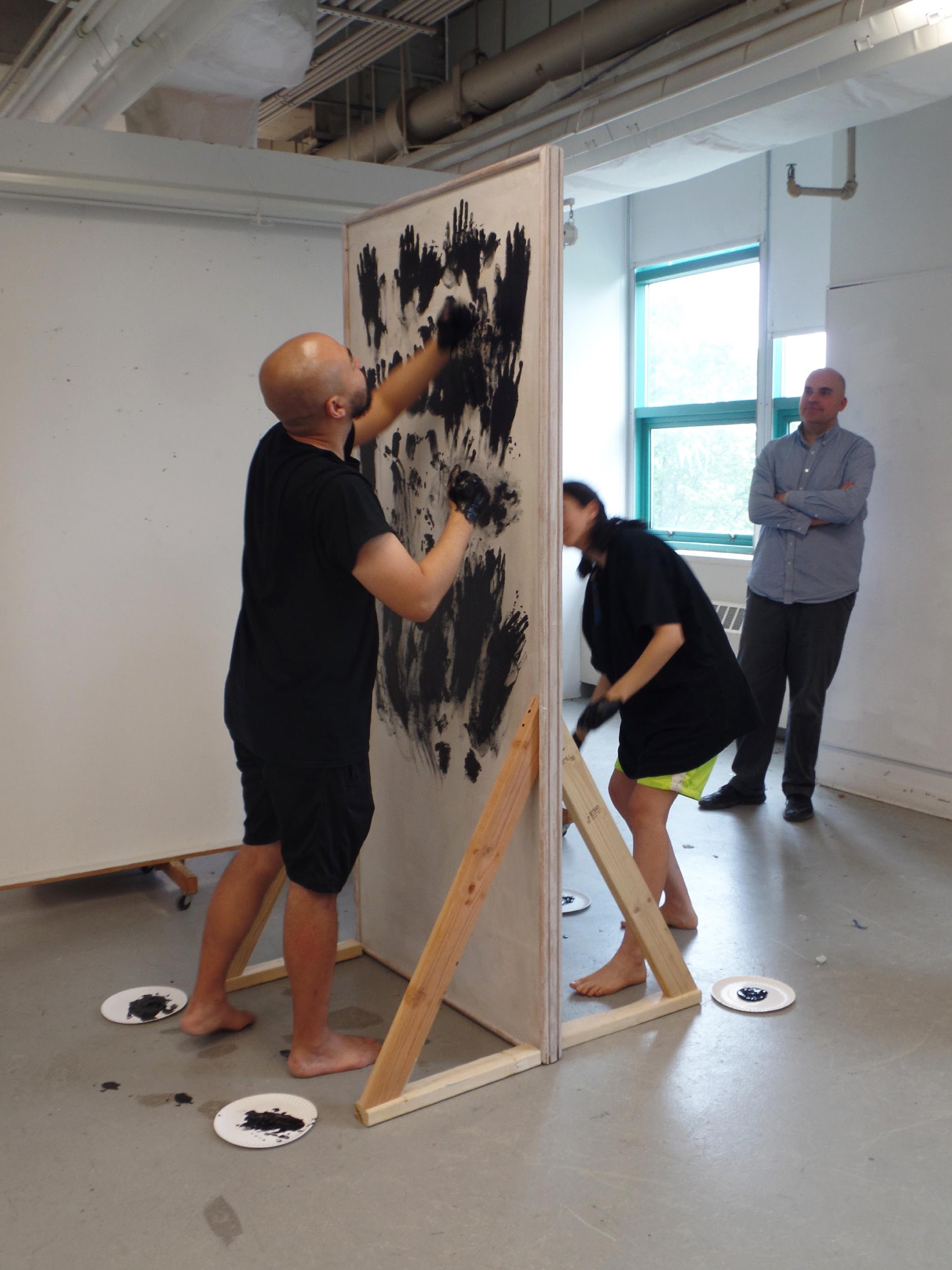 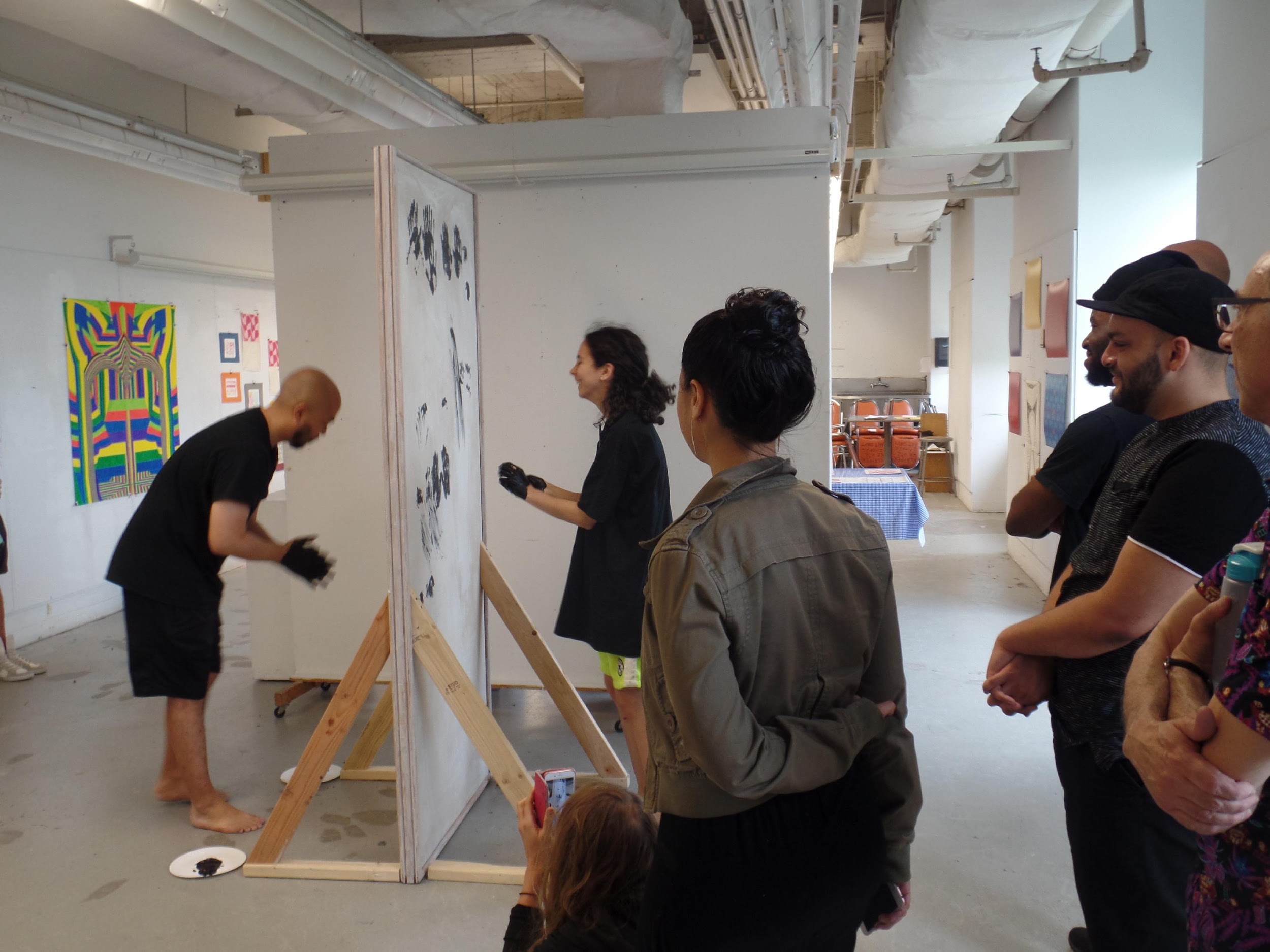 Drawing-Performance by Uno Nam and Tara Homasi in Klapper Hall Seminar Space
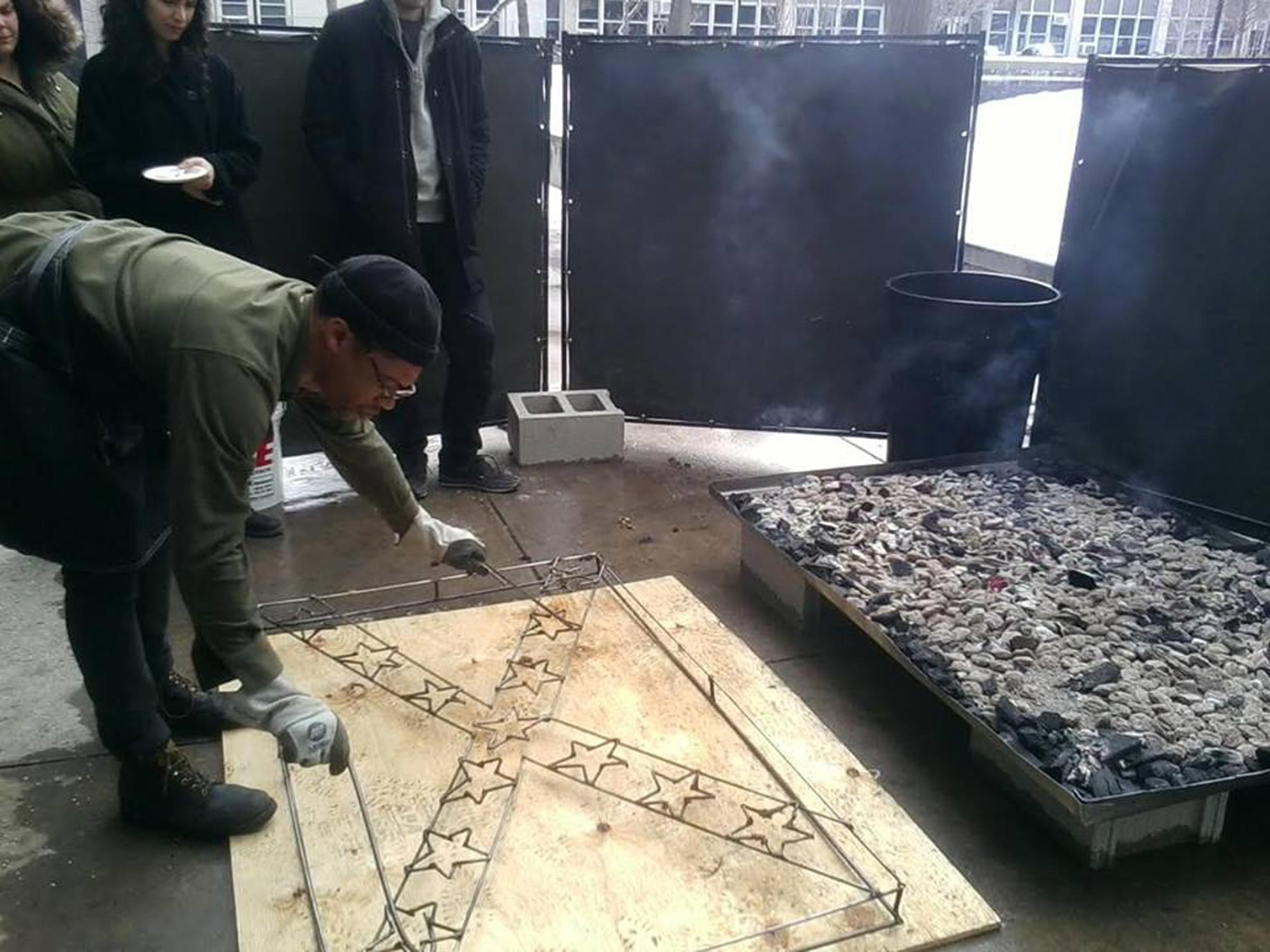 Performance Piece by Julian Philips MFA
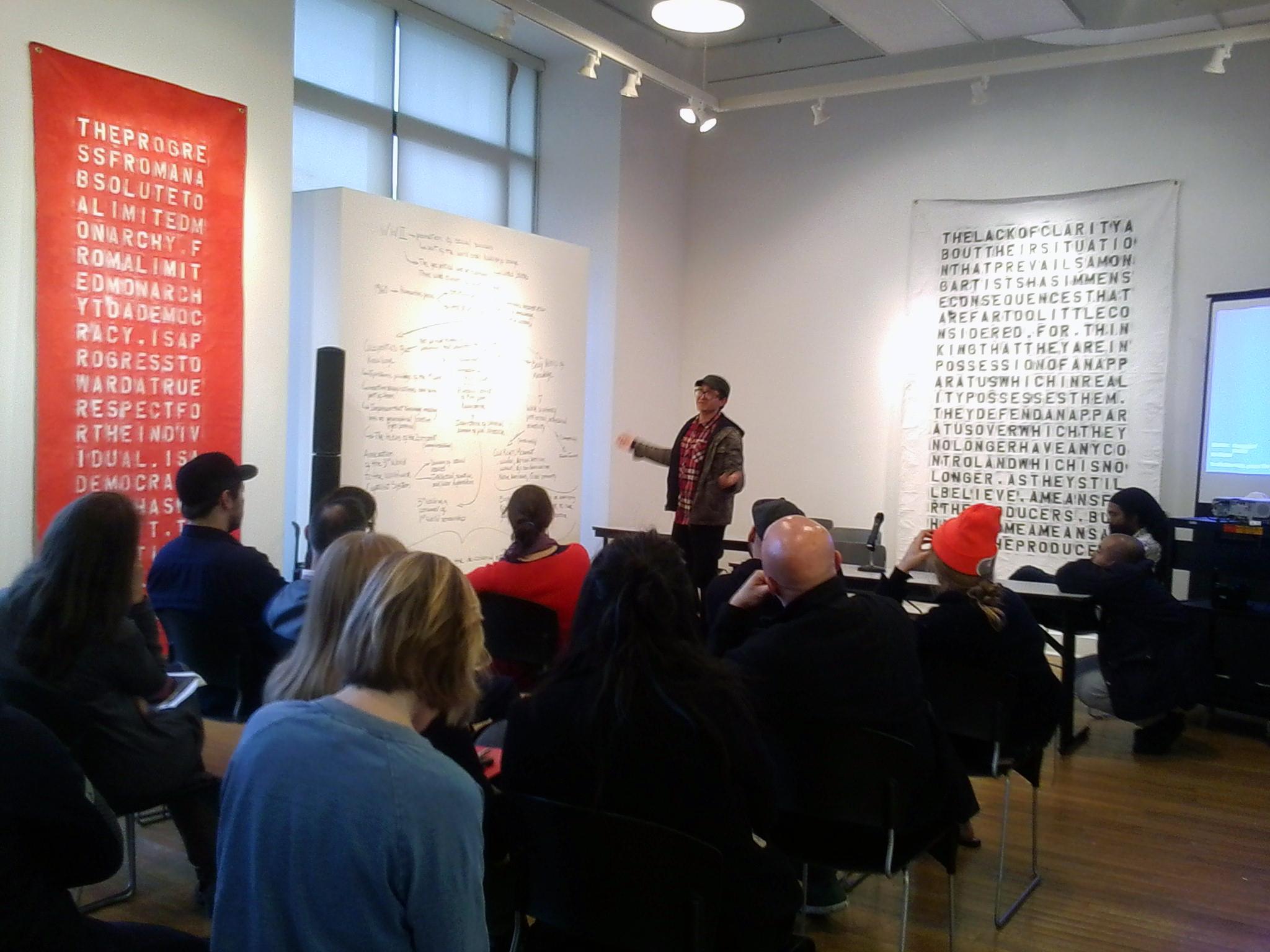 MFA Thesis Lecture Klapper Hall Art Gallery
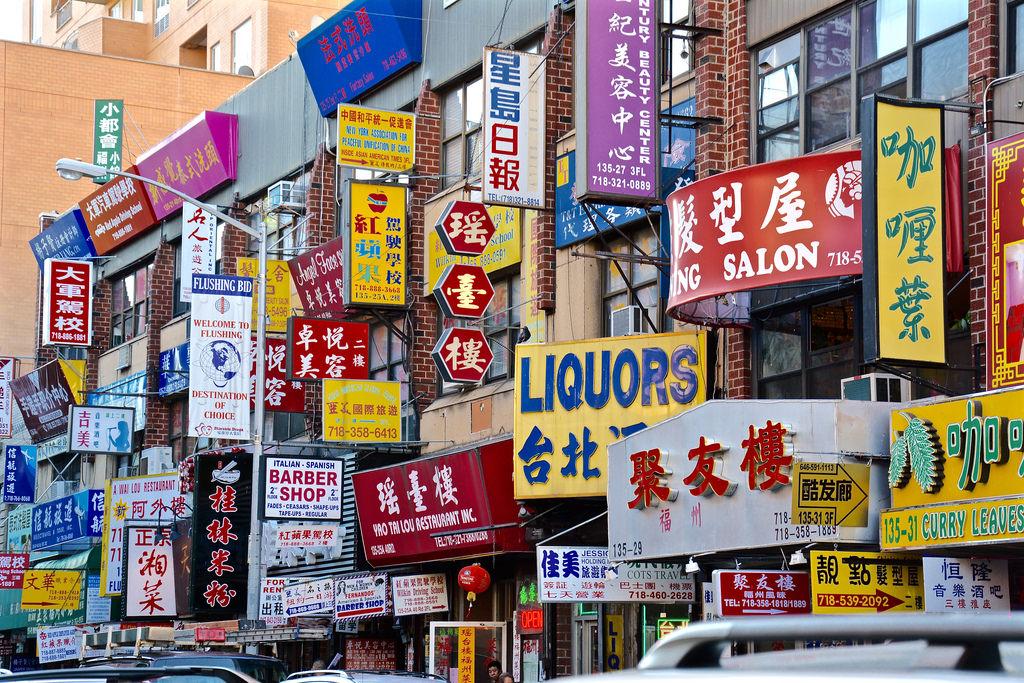 Flushing Queens, NYC
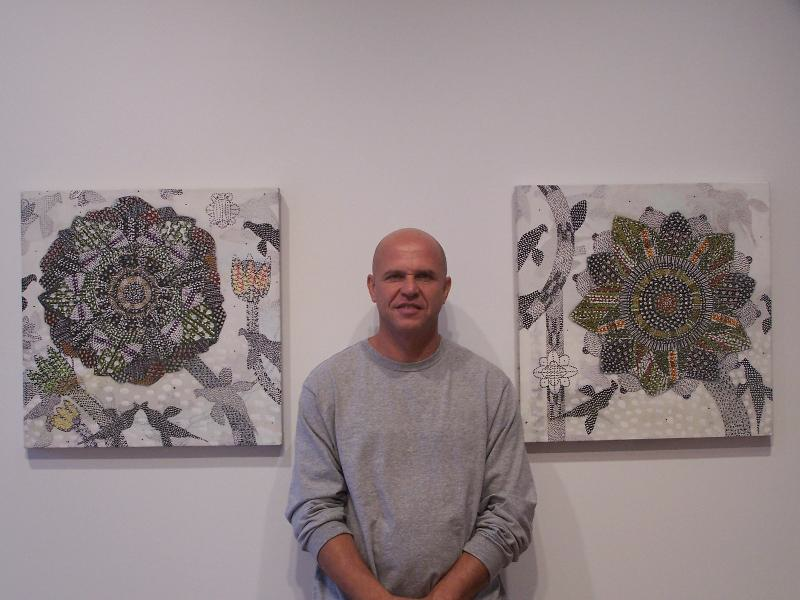 Professor Glenn Goldberg
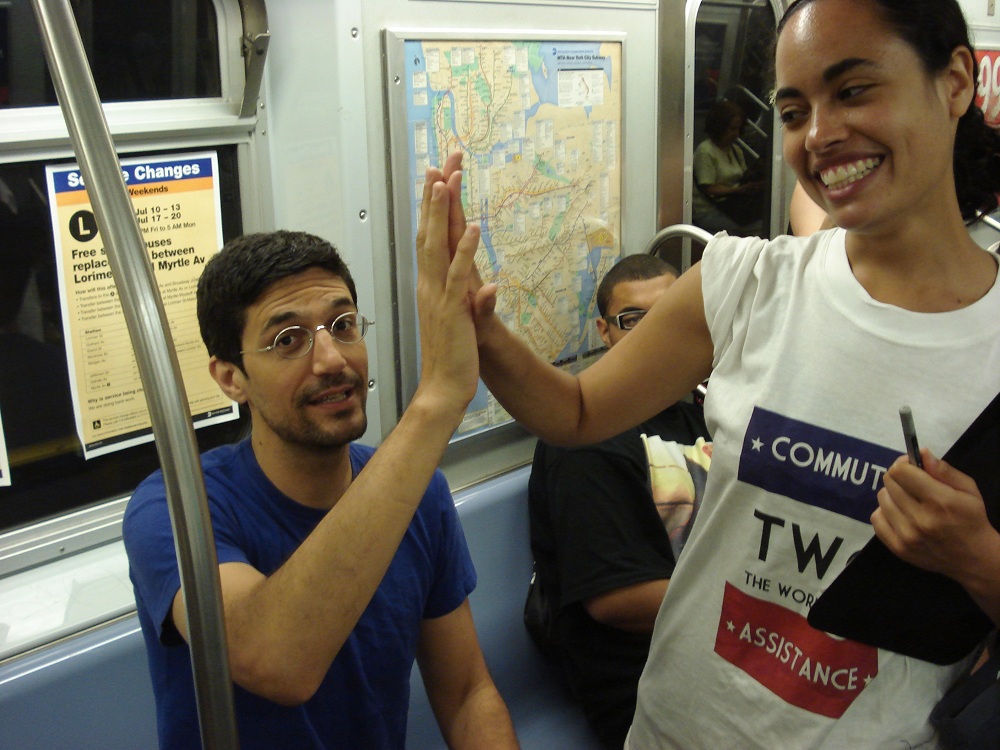 Professor Chloë Bass
 B
The work of Painting Faculty Member Kurt Kauper
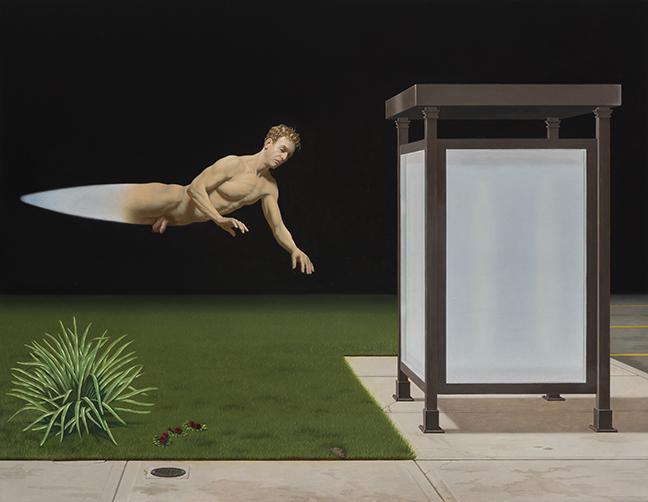 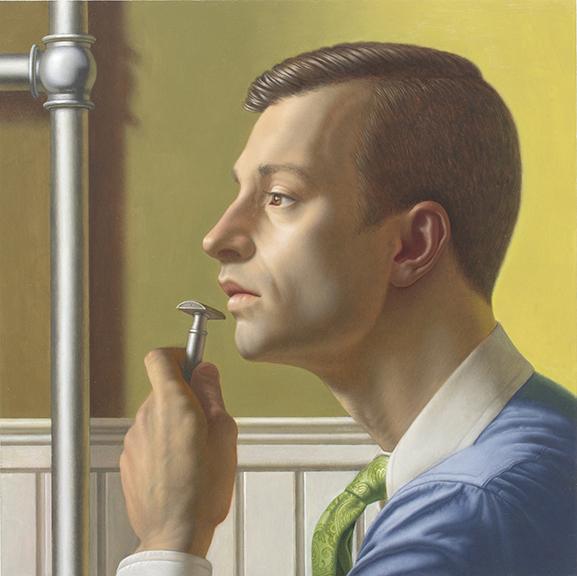 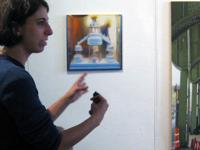 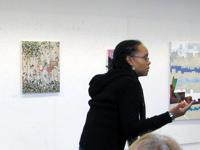 Professor Debra Priestly discussing student projects
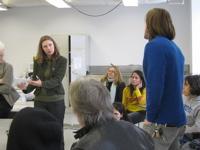 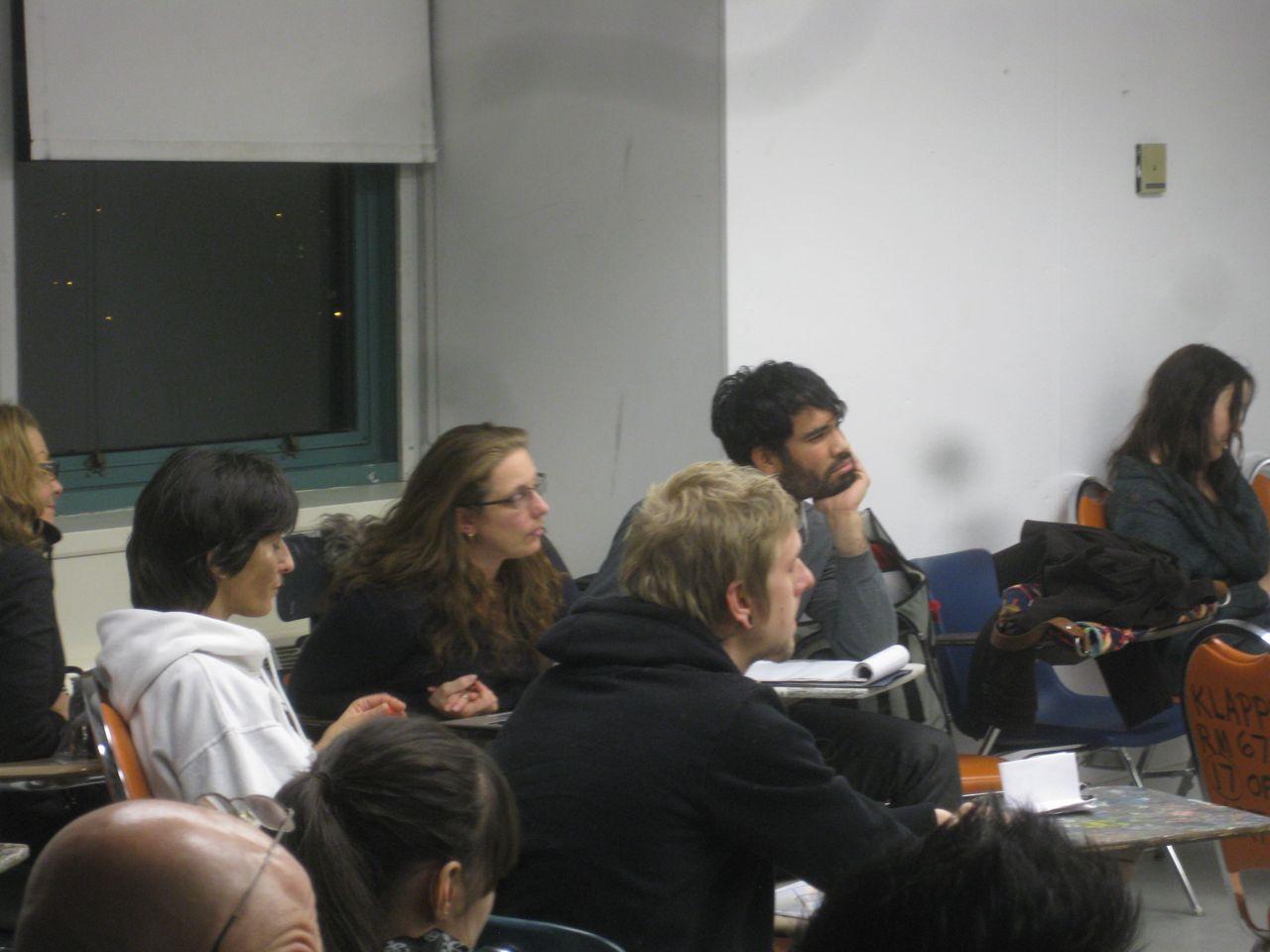 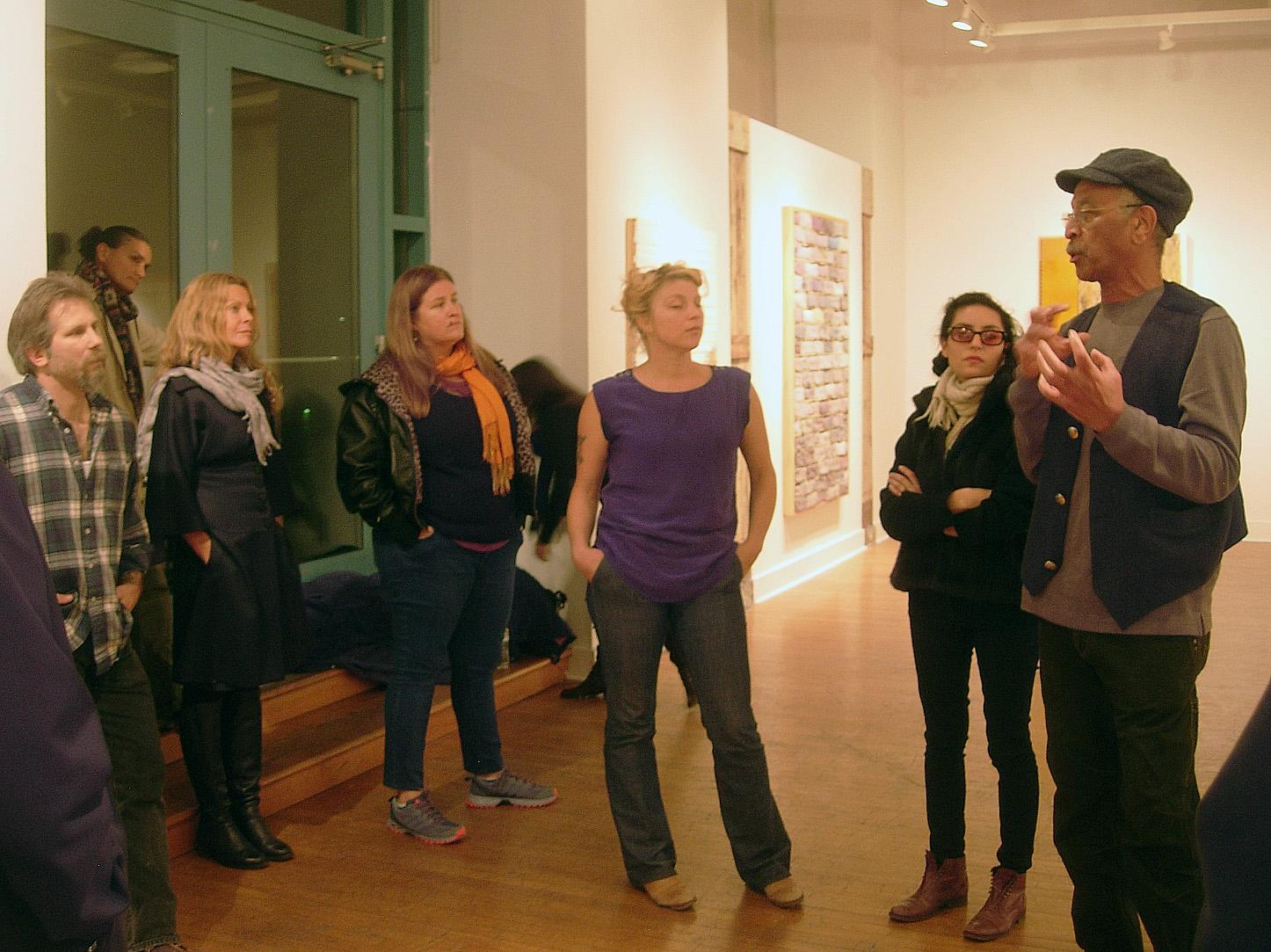 Professor Tyrone Mitchell
Professor Tony Gonzalez
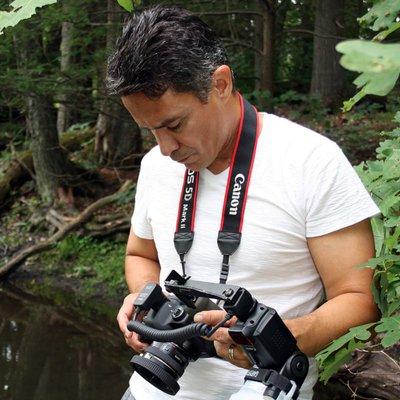 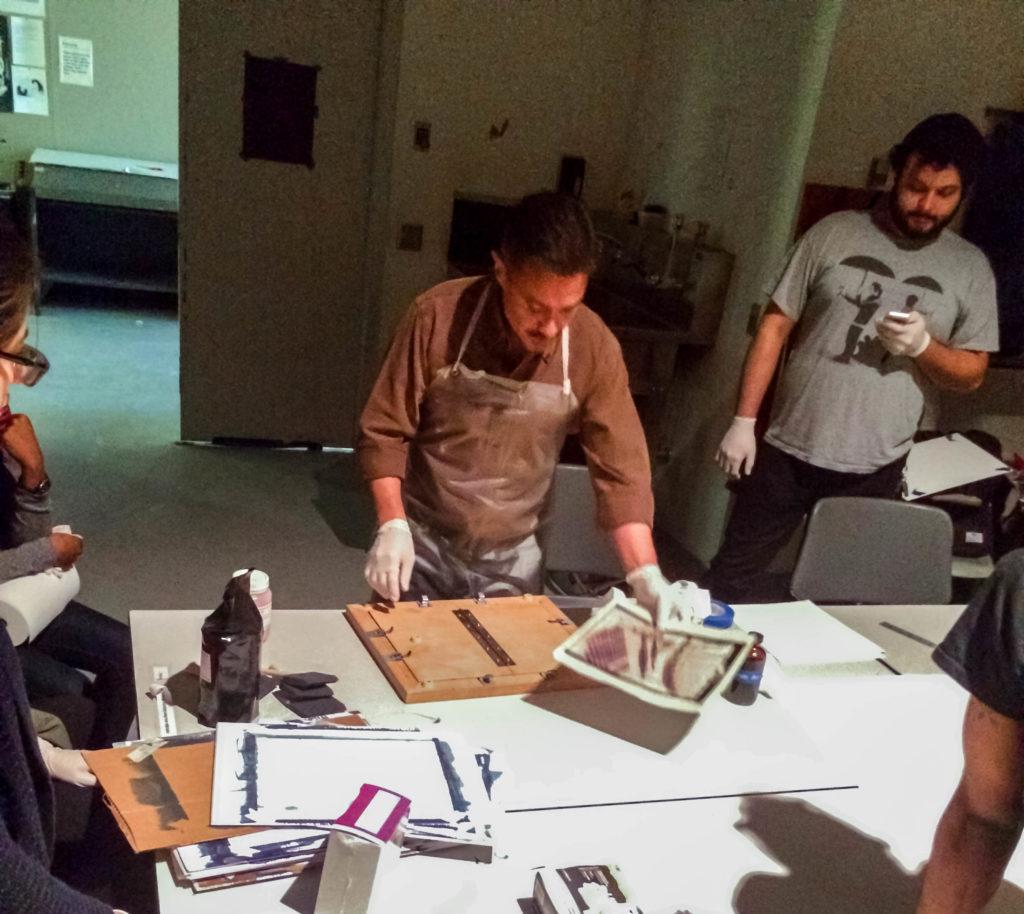 Professor Tony Gonzalez
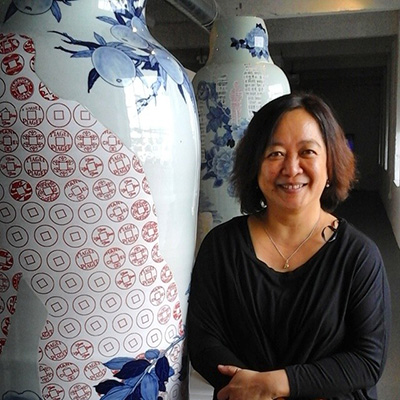 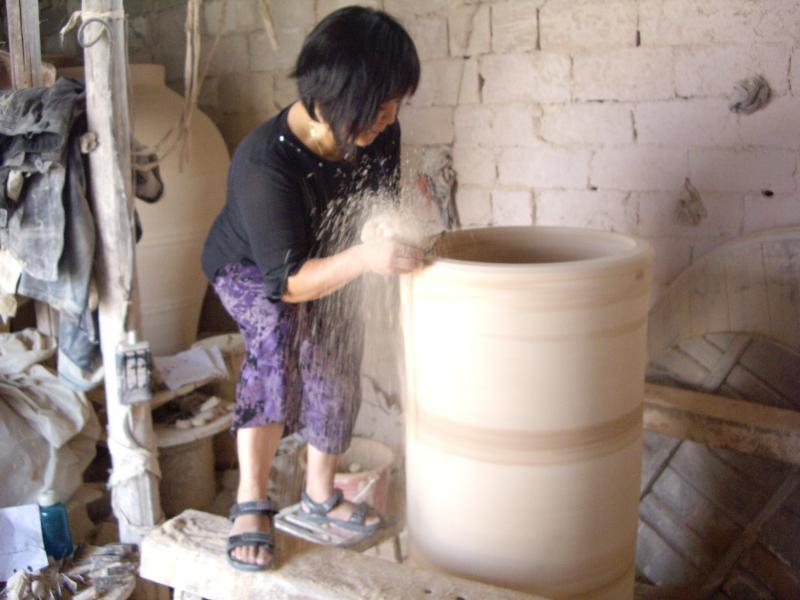 Professor Sin-Ying Ho in her studio in China
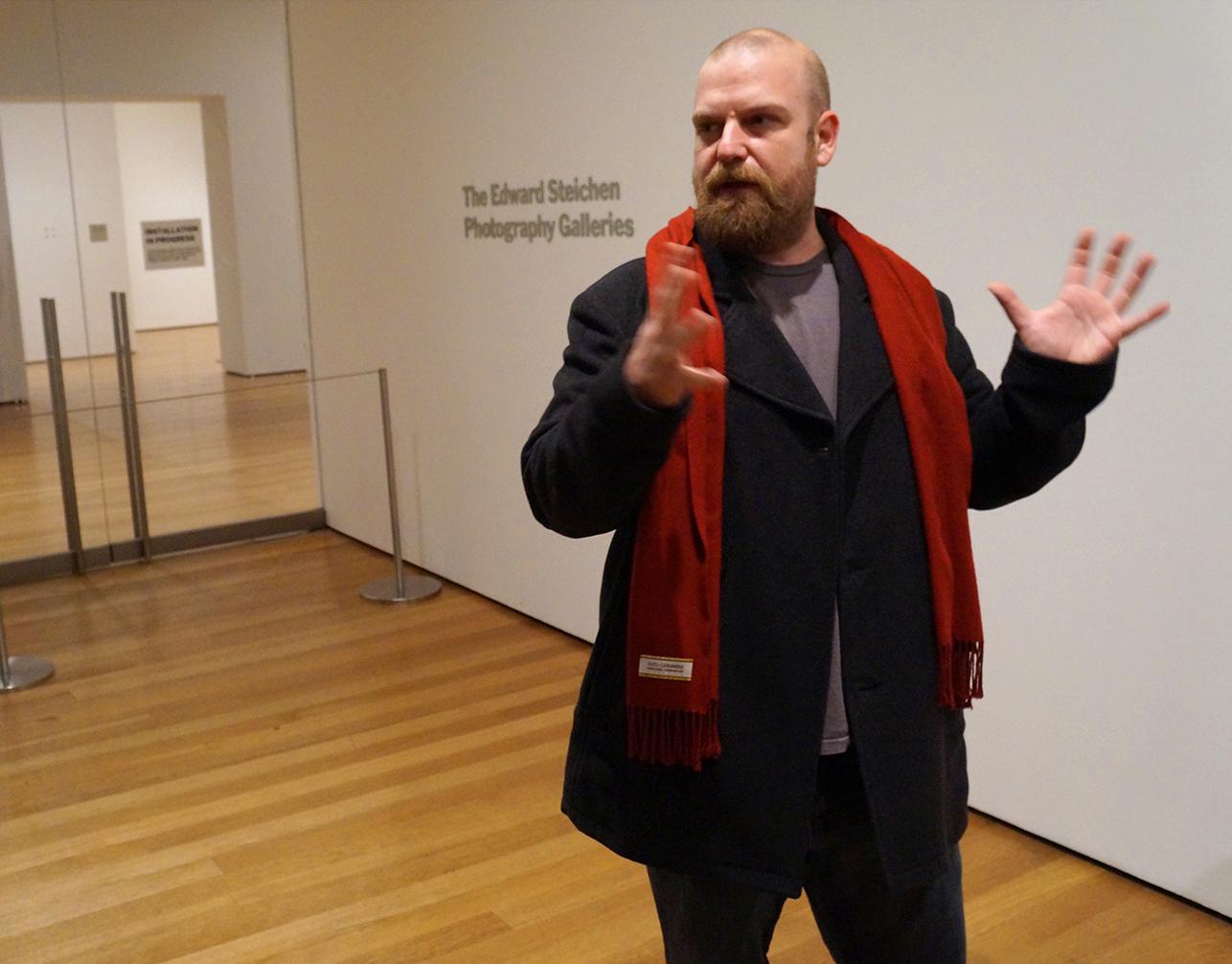 Professor Matt Greco with students on a trip to MoMA
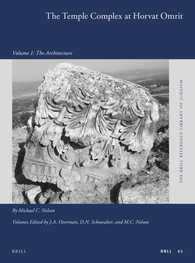 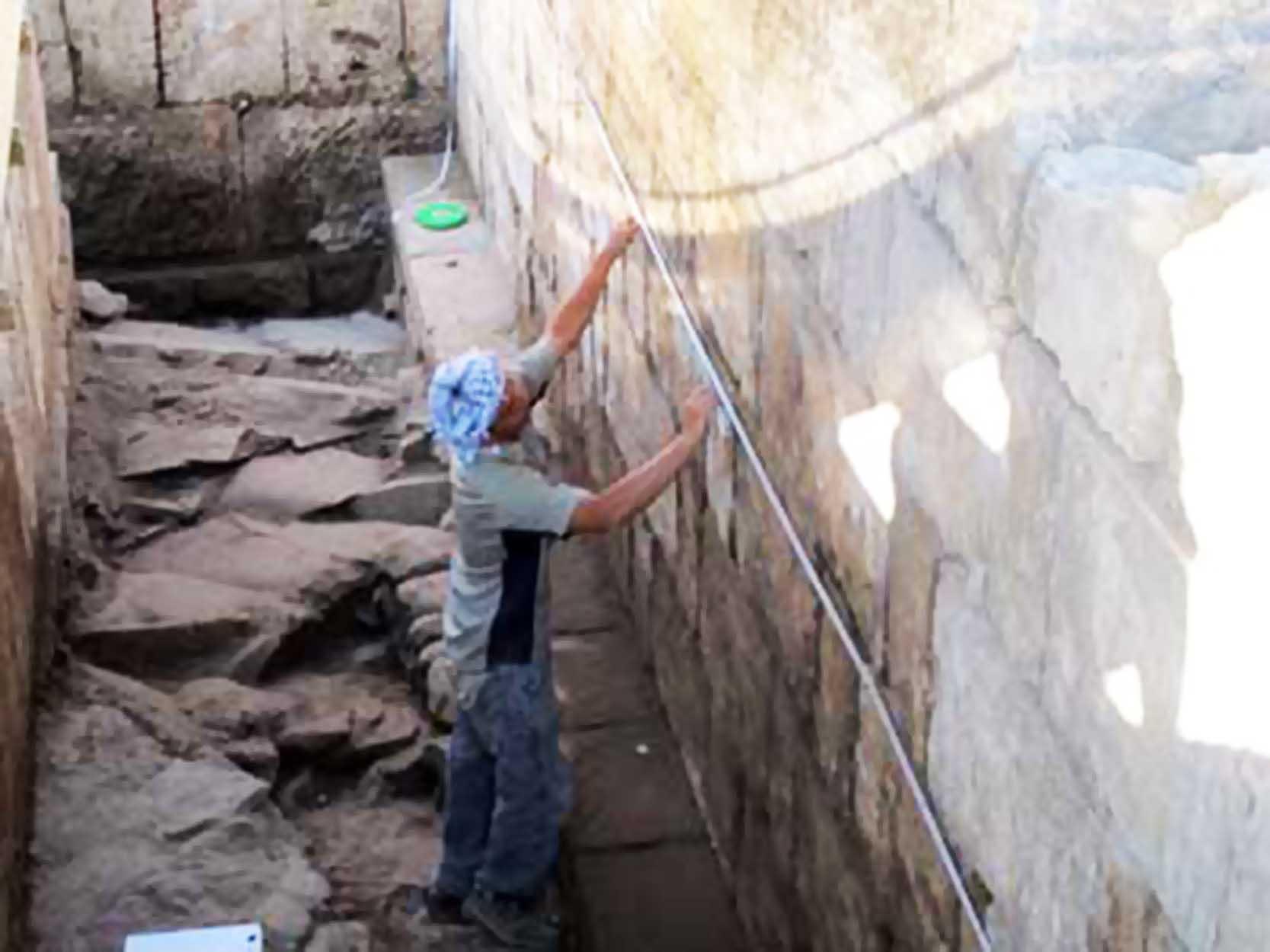 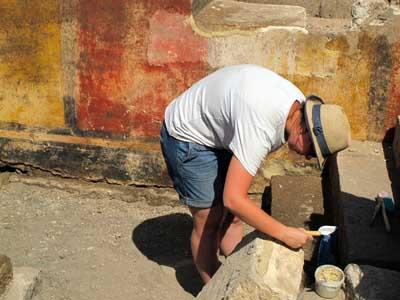 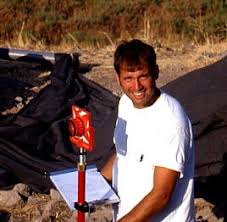 Professor Michael Nelson on an archeological dig in Israel with students
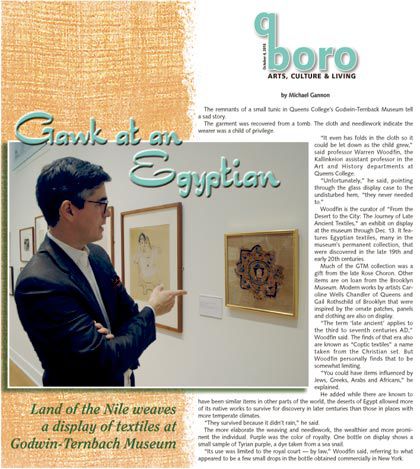 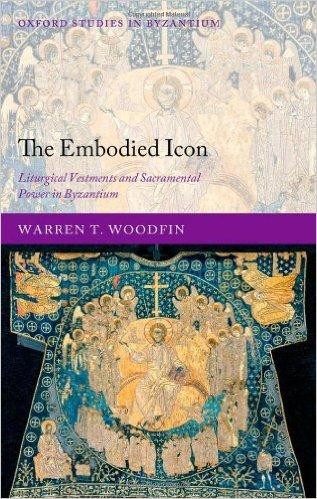 Professor Warren Woodfin Art Historian
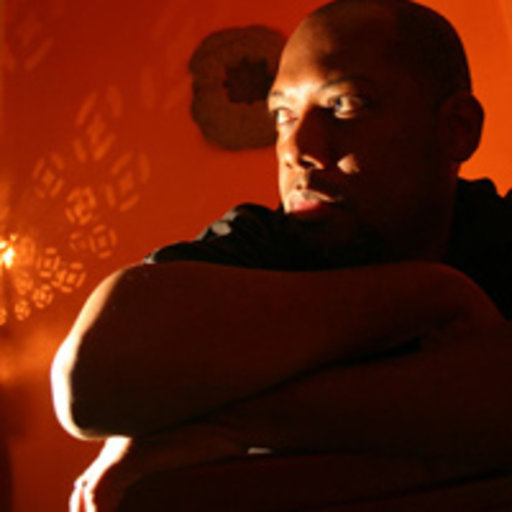 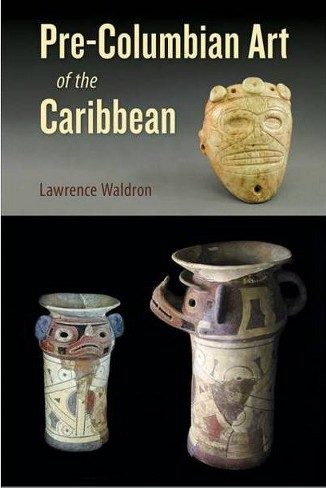 Professor Lawrence Waldron Art History
Professor Edward Powers Art History
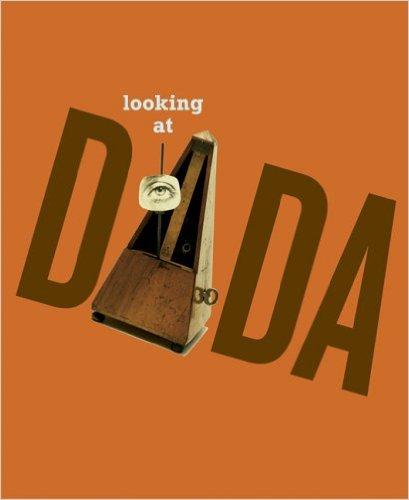 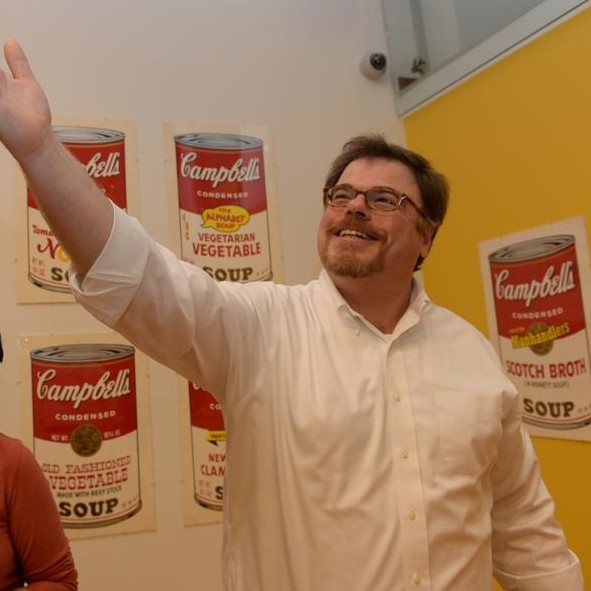 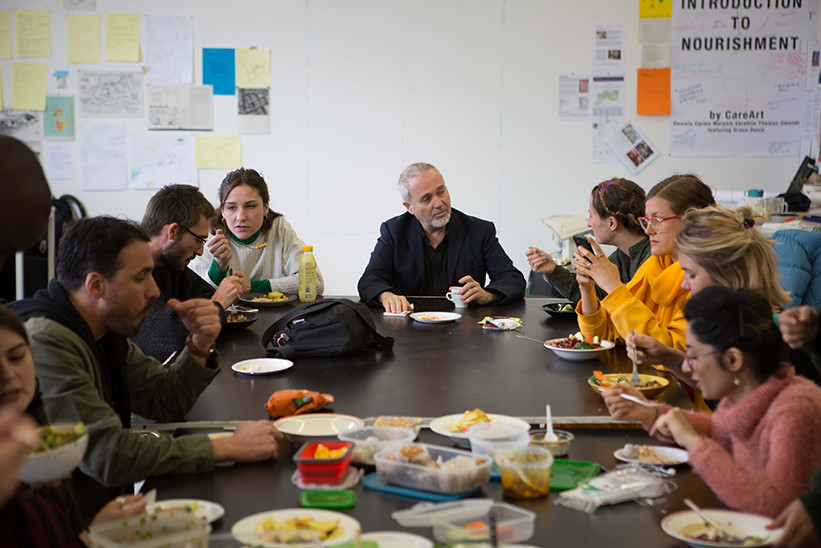 Professor Greg Sholette hosting a lunch-break conversation in Geneva Switzerland
Social Practice Queens (SPQ)
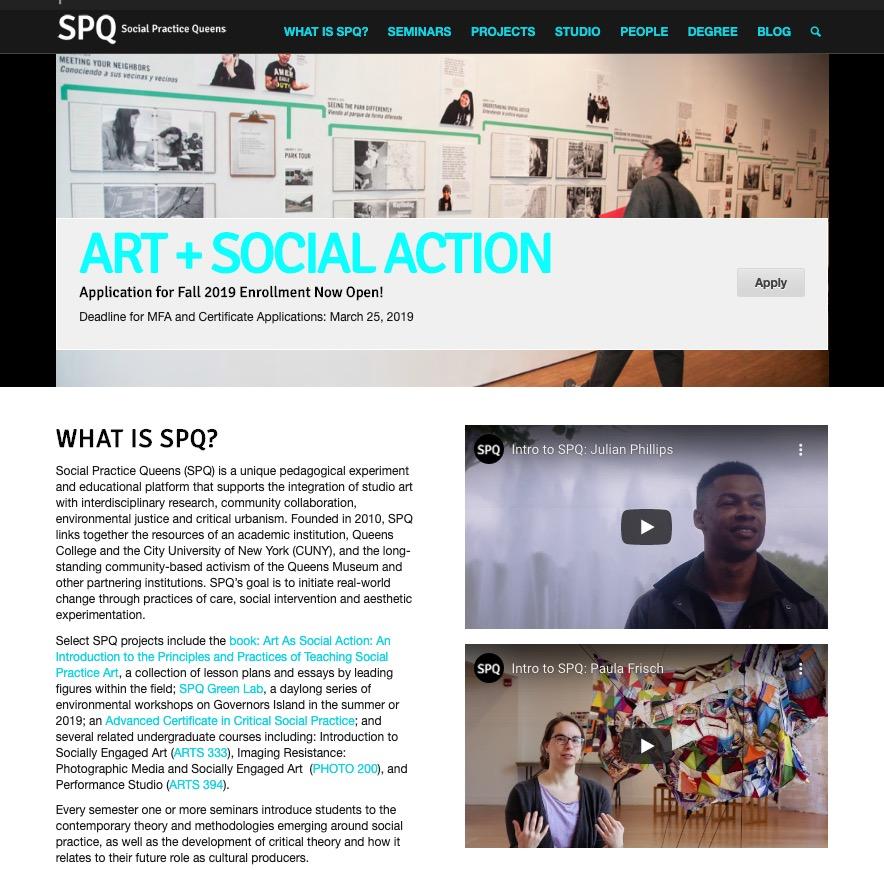 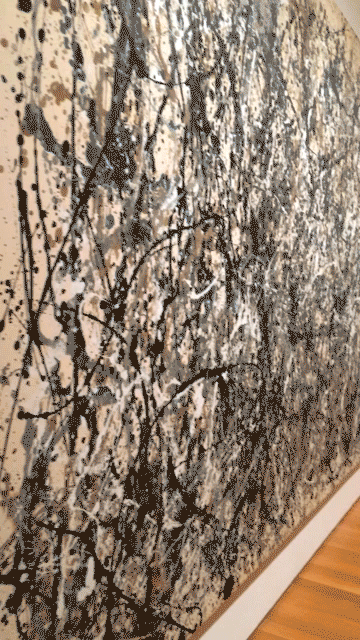 Professor Kurt Kauper at the MoMA
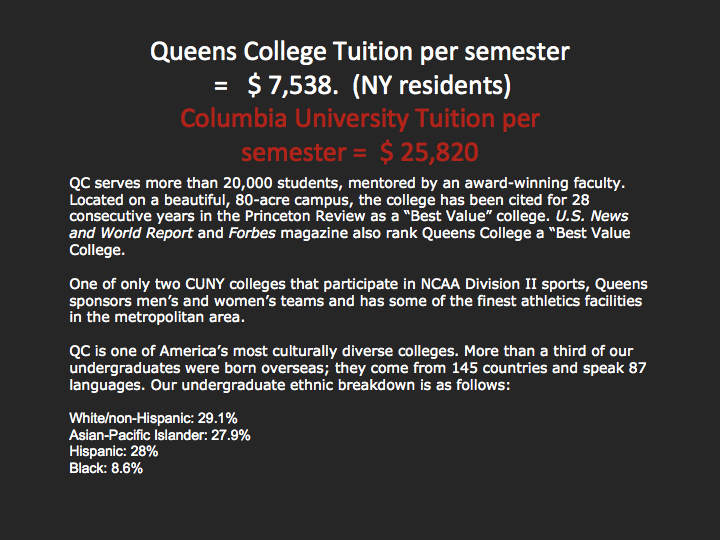 For academic year 2019-2020, the undergraduate tuition & fees at CUNY Queens College is $7,538 for New York residents and $15,488 for out-of-state students. 

The undergraduate 2020-2021 estimated tuition & fees for Queens College is $7,743 for New York residents and $15,983 for out-of-state students.
MAJORS:
- Studio Art BFA (72 Credits)
- Photography & Imaging BFA (63 Credits)
- Design BFA (63 Credits)
- Art History BA
- Art Education
MFA Studio Art
MA Art History
Post Cert in Social Practice
OFFICE INFORMATION
Klapper Hall Rm. 172
Phone: (718) 997-4800
Fax: (718) 997-4835
To contact, email art@qc.cuny.edu
https://www.qc.cuny.edu
http://art.qc.cuny.edu/
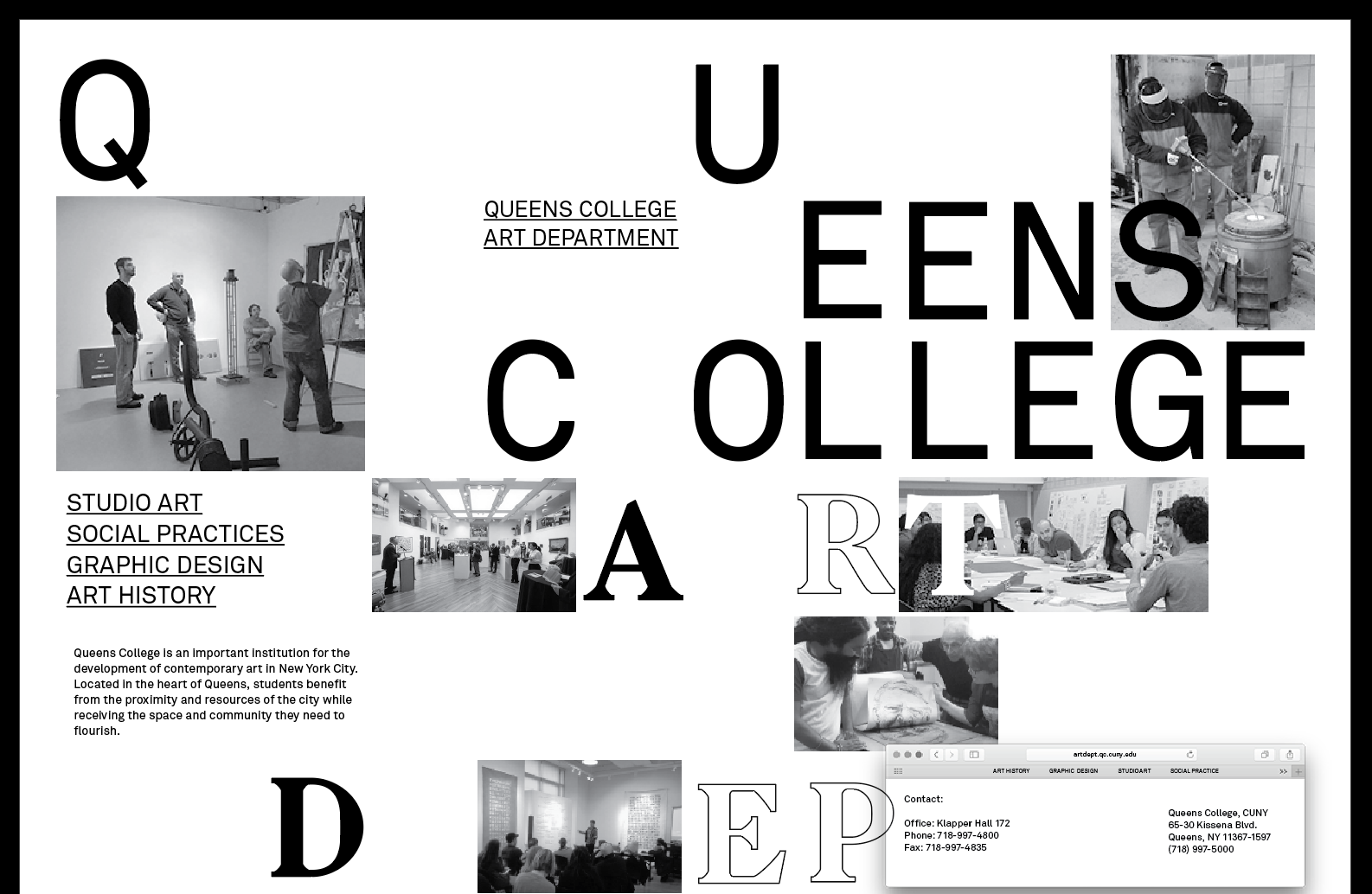 http://www.socialpracticequeens.org/